БЮДЖЕТ 
ДЛЯ ГРАЖДАН
По решению Комсомольской-на-Амуре городской Думы  от            6 декабря 2023 год № 128 «О бюджете города Комсомольска-на-Амуре
на 2024 год и на плановый период 2025 и 2026 годов»
Уважаемые жители 
города Комсомольска-на-Амуре!
Администрация города Комсомольска-на-Амуре представляет Вашему вниманию информационный ресурс «Бюджет для граждан», созданный для обеспечения реализации принципа прозрачности (открытости) и обеспечения доступного информирования граждан об основных понятиях бюджета и бюджетного процесса, а также о показателях местного бюджета.
Информационный ресурс «Бюджет для граждан» - это упрощенная версия основного финансового документа города – проекта решения Комсомольской-на-Амуре городской Думы «О бюджете города Комсомольска-на-Амуре на 2024 год и на плановый период 2025 и 2026 годов», в котором используется неформальный язык и доступный формат.
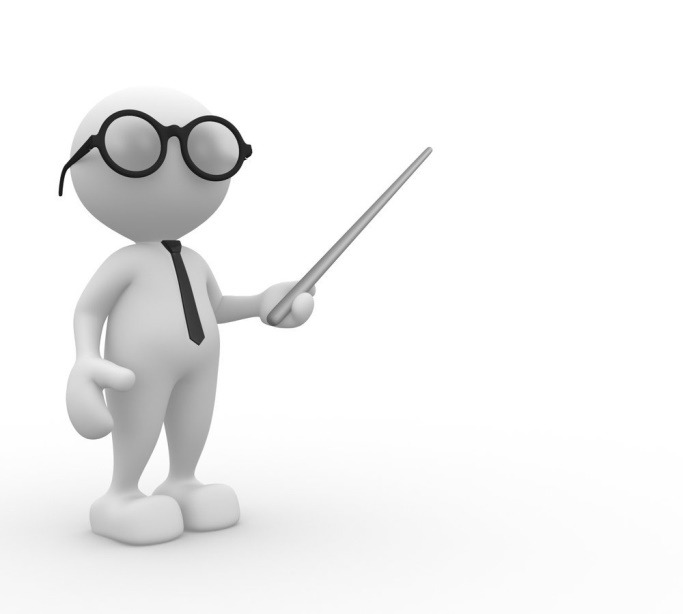 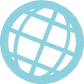 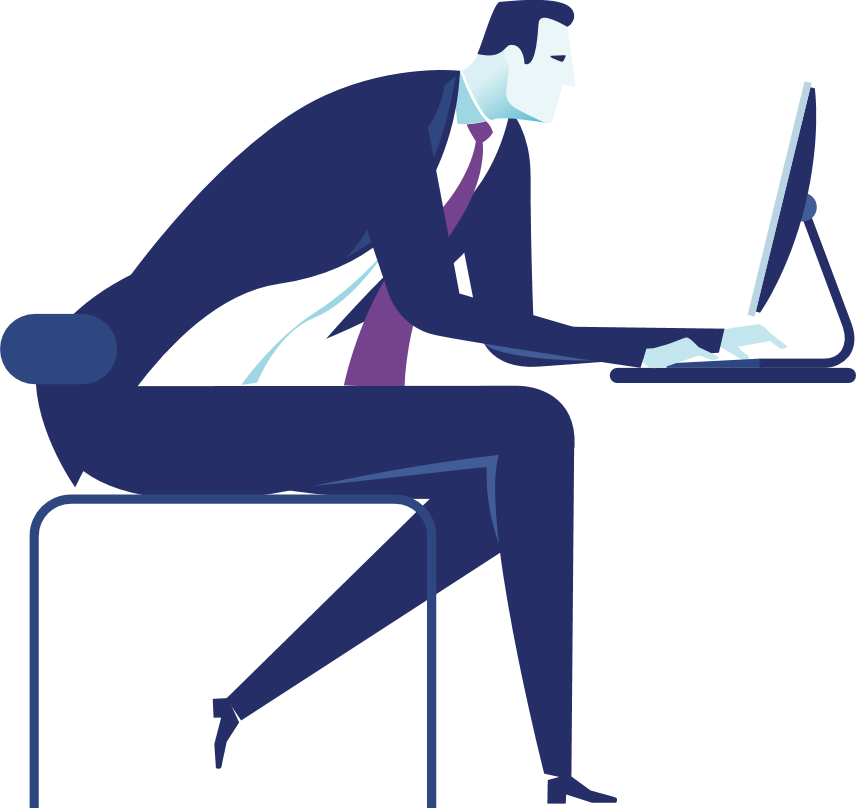 Администрация
города Комсомольска-на-Амуре
ЧТО ТАКОЕ БЮДЖЕТ?
Бюджет - это форма образования и расходования денежных средств, предназначенных для финансового обеспечения задач и функций государства и местного самоуправления
ДОХОДЫ 
Это поступающие в бюджет денежные средства от физических и юридических лиц в виде налоговых и неналоговых перечислений, а также средства от вышестоящего бюджета в виде межбюджетных трансфертов
РАСХОДЫ 
Это выплачиваемые из бюджета денежные средства на образование, культуру, физическую культуру и спорт, молодежную политику, жилищно-коммунальное  и дорожное хозяйство, городские мероприятия и др.
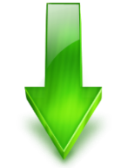 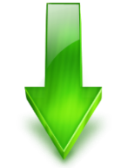 Составляющие
бюджета
Глоссарий
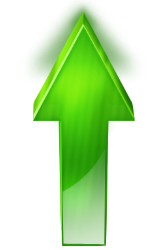 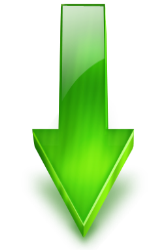 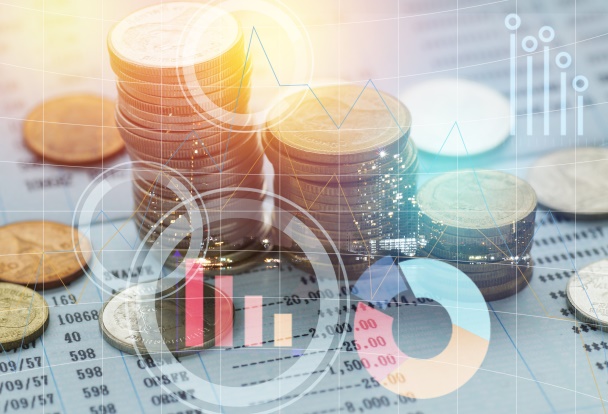 ПРОФИЦИТ
Превышение доходов над расходами
ДЕФИЦИТ
Превышение расходов над доходами
ИСТОЧНИКИ ПОКРЫТИЯ ДЕФИЦИТА
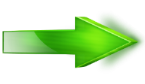 ЧТО ТАКОЕ БЮДЖЕТНАЯ СИСТЕМА?
Бюджетная система - совокупность федерального бюджета, бюджетов субъектов Российской Федерации, местных бюджетов и бюджетов государственных внебюджетных фондов
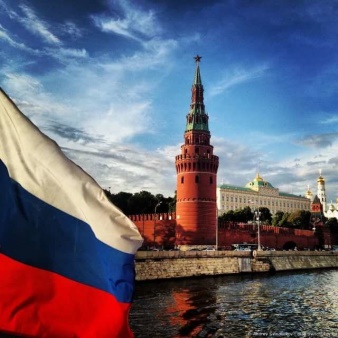 Уровни бюджетной системы
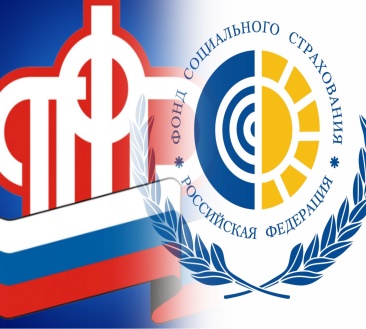 Бюджеты государственных внебюджетных фондов
Федеральный
 бюджет
ФЕДЕРАЛЬНЫЙ УРОВЕНЬ
Глоссарий
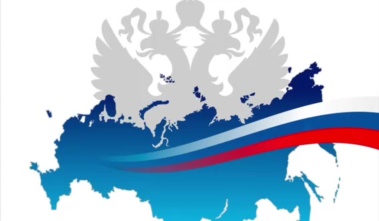 Бюджеты территориальных государственных фондов
РЕГИОНАЛЬНЫЙ УРОВЕНЬ
Бюджеты 
субъектов РФ
Бюджеты внутригородских муниципальных образований городов федерального значения, Москвы, Санкт-Петербурга, Севастополя
Бюджеты 
муниципальных
районов
МУНИЦИПАЛЬНЫЙ УРОВЕНЬ
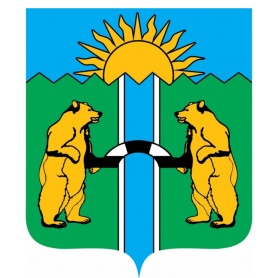 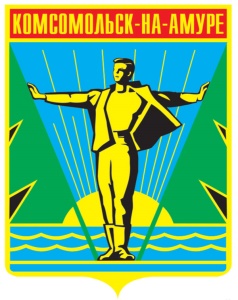 Бюджеты 
городских округов
Бюджеты 
городских и сельских поселений
Бюджеты 
районов
ЧТО ТАКОЕ БЮДЖЕТНЫЙ ПРОЦЕСС?
Бюджетный процесс - деятельность органов государственной власти, органов местного самоуправления и иных участников  бюджетного  процесса  по  составлению  и  рассмотрению  проектов  бюджетов,  утверждению  и  исполнению бюджетов, контролю за их исполнением, осуществлению бюджетного учета, составлению, внешней проверке, рассмотрению и утверждению бюджетной отчетности
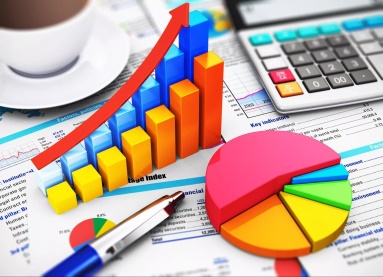 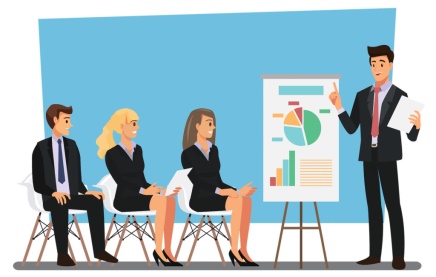 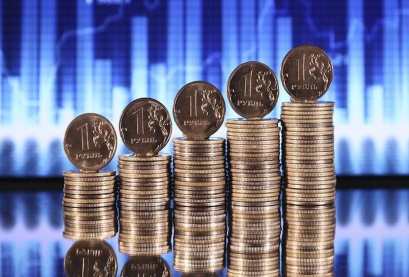 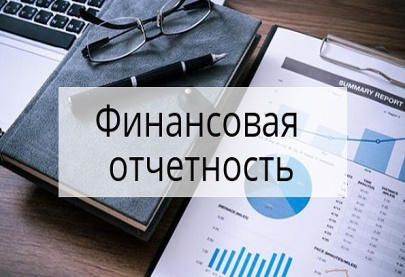 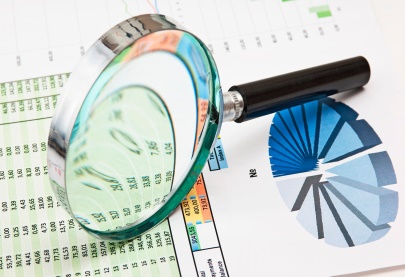 Глоссарий
1. 
Составление
проекта бюджета
2. Утверждение
проекта бюджета
3. 
Исполнение
бюджета
4. 
Отчётность об исполнении бюджета
5.
 Контроль за ходом исполнения бюджета
Финансовый год                                                (с 1 января по 31 декабря)
БЮДЖЕТНЫЙ ПЕРИОД
КАКИЕ БЫВАЮТ БЮДЖЕТЫ?
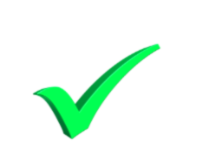 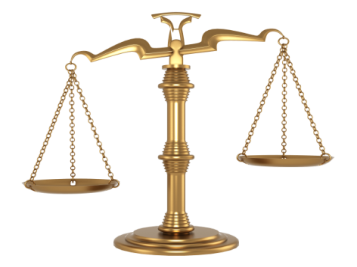 – доходы БОЛЬШЕ расходов
ПРОФИЦИТНЫЙ
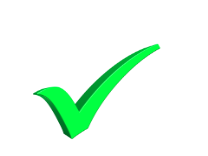 – доходы (источники 
финансирования бюджета) 
РАВНЫ расходам
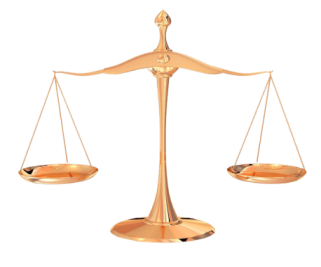 СБАЛАНСИРОВАННЫЙ
Глоссарий
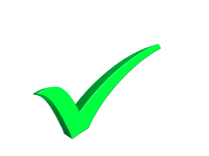 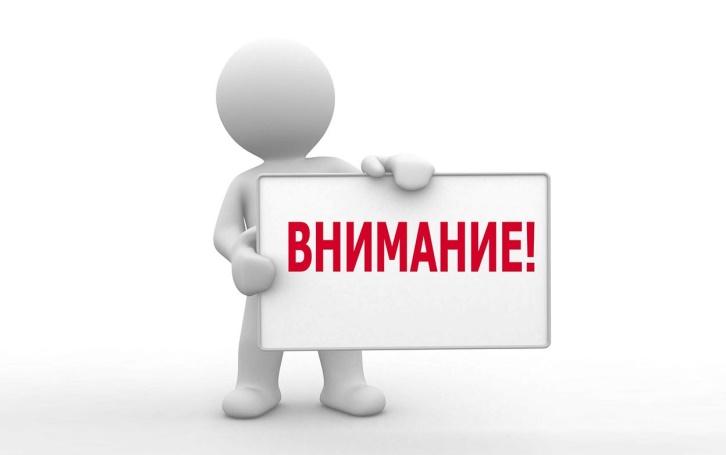 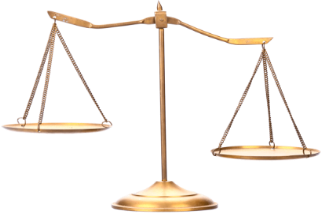 – доходы МЕНЬШЕ расходов
ДЕФИЦИТНЫЙ
Сбалансированность – это основополагающий принцип        
                      составления и исполнения бюджета
КАКИЕ ДОХОДЫ ФОРМИРУЮТ БЮДЖЕТ?
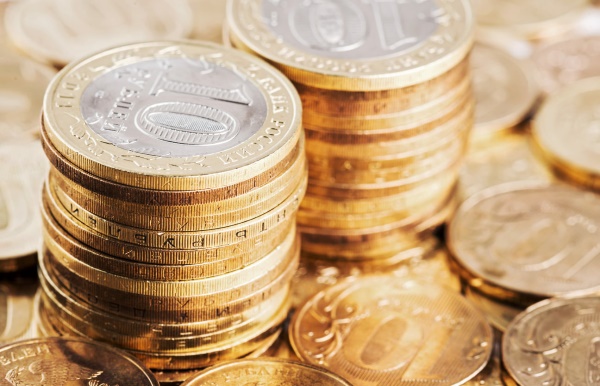 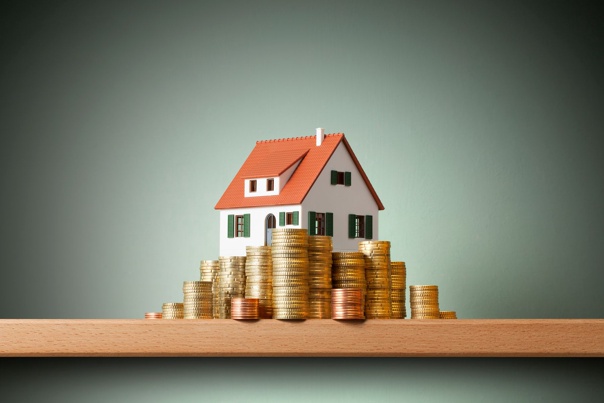 ДОХОДЫ
Неналоговые доходы
Безвозмездные поступления
Глоссарий
Налоговые доходы
Поступления: 
1) от продажи и использования муниципального имущества и земельных участков;
2) от отдельных видов штрафных санкций;
3) от предоставления казенными учреждениями услуг;
4) иных неналоговых доходов
Поступления:
1) межбюджетных трансфертов из вышестоящих бюджетов; 
2) безвозмездных перечислений от физических и юридических лиц
Поступления от 
уплаты налогов, предусмотренных 
законодательством РФ
КАК ГРАЖДАНИН УЧАСТВУЕТ В ФОРМИРОВАНИИ  БЮДЖЕТА?
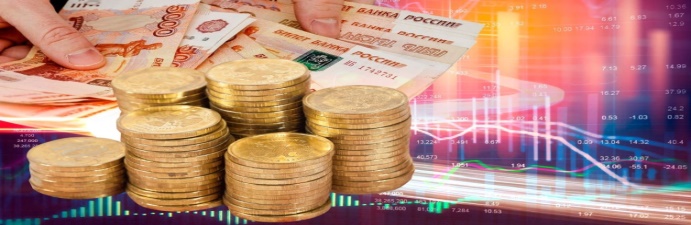 Участвует в формировании
 ДОХОДНОЙ ЧАСТИ бюджета
Гражданин как
налогоплательщик
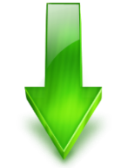 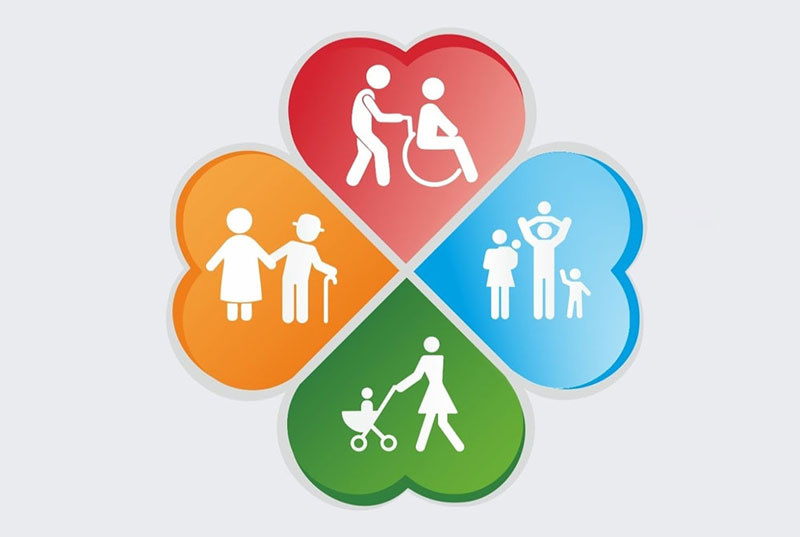 Возможности
 влияния гражданина на формирование бюджета
Участвует в исполнении
 РАСХОДНОЙ ЧАСТИ 
бюджета, пользуясь социальными услугами в сфере образования, культуры, а также, проживая на благоустроенной территории своего города
Глоссарий
Гражданин как
получатель социальных гарантий
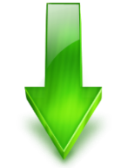 Публичные слушания по проекту бюджета
Публичные слушания по отчёту об исполнении бюджета
ОПИСАНИЕ АДМИНИСТРАТИВНОГО ДЕЛЕНИЯ ГОРОДА КОМСОМОЛЬСКА-НА-АМУРЕ
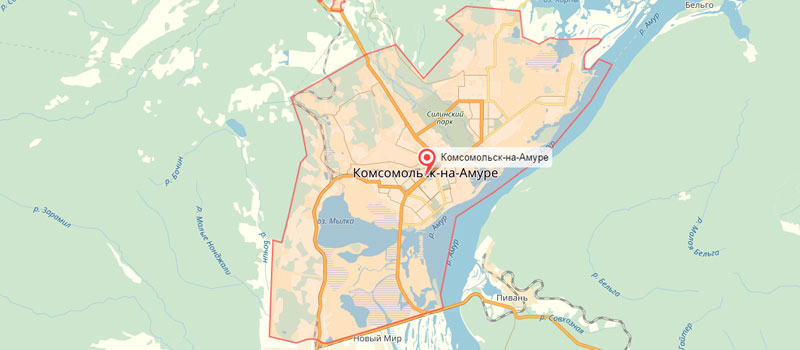 Комсомольск-на-Амуре 
- город в Хабаровском крае России. 
Административно город разделён на 2 округа (ранее районы), совпадающие с историческими частями:
 - Ленинский округ (Дзёмги); 
- Центральный округ
Ленинский округ
Центральный округ
Площадь городской территории составляет около 325,10 км²
тыс. человек
СРЕДНЕГОДОВАЯ ЧИСЛЕННОСТЬ ПОСТОЯННОГО НАСЕЛЕНИЯ ГОРОДА КОМСОМОЛЬСКА-НА-АМУРЕ
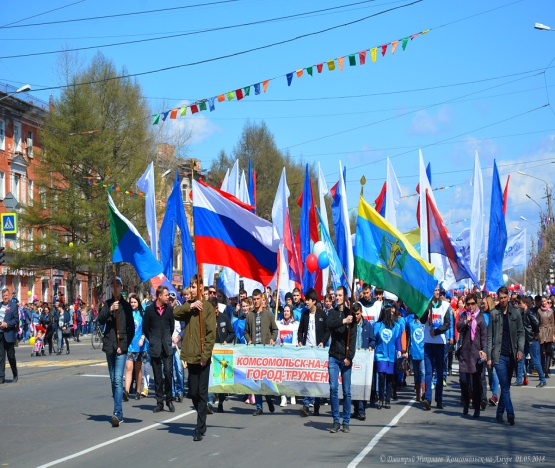 235,3
237,0
223,0
233,6
230,4
2022
(факт)
2023
(оценка)
2024
(прогноз)
2025
(прогноз)
2026
(прогноз)
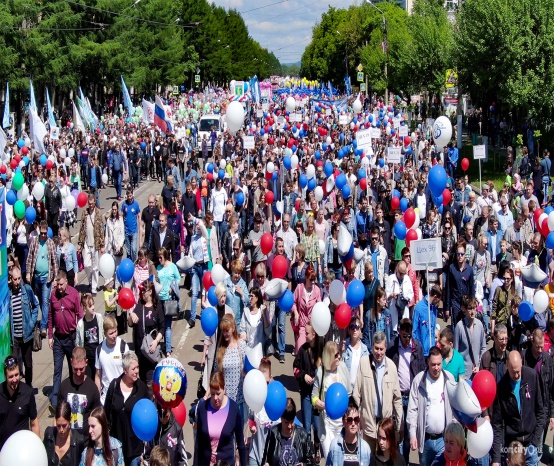 Прогнозируется снижение среднегодовой численности населения по причине недостаточно высокого уровня рождаемости и роста смертности, в том числе за счёт неблагоприятной эпидемиологической ситуации
процентов
УРОВЕНЬ РЕГИСТРИРУЕМОЙ БЕЗРАБОТИЦЫ
В 2023 ГОДУ
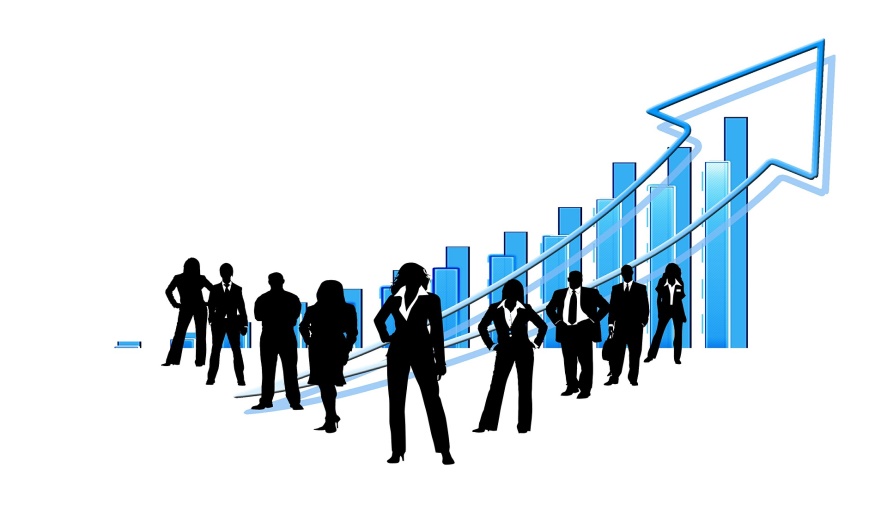 Уровень регистрируемой безработицы 
в 2023 году – 0,5 %
0,6
0,6
0,5
0,5
0,6
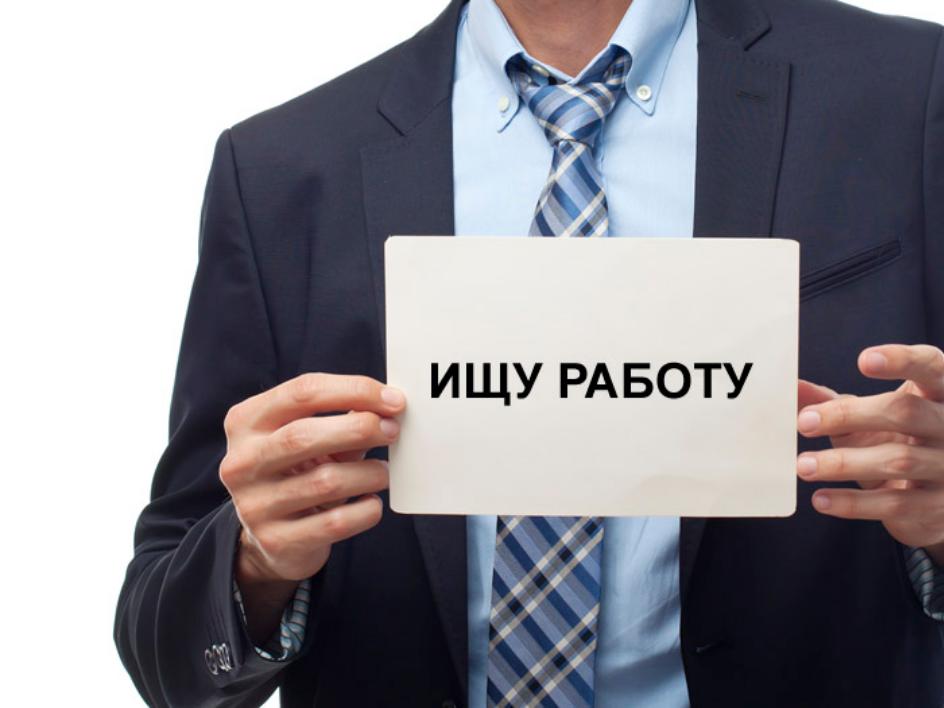 2022
(факт)
2023
(оценка)
2024
(прогноз)
2025
(прогноз)
2026
(прогноз)
По данным Департамента экономического развития администрации города Комсомольска-на-Амуре  вопрос сдерживания роста безработицы, создания и сохранения рабочих мест, находится на особом контроле
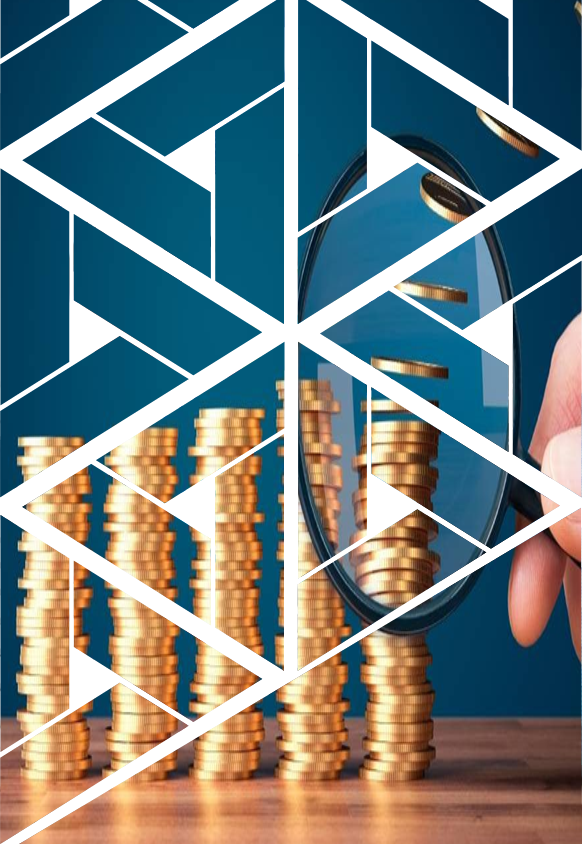 тыс. рублей
СРЕДНЕМЕСЯЧНАЯ ЗАРАБОТНАЯ ПЛАТА
 ПО КРУПНЫМ И СРЕДНИМ ПРЕДПРИЯТИЯМ
70,4
78,4
74,2
76,3
80,4
2022
(факт)
2023
(оценка)
2024
(прогноз)
2025
(прогноз)
2026
(прогноз)
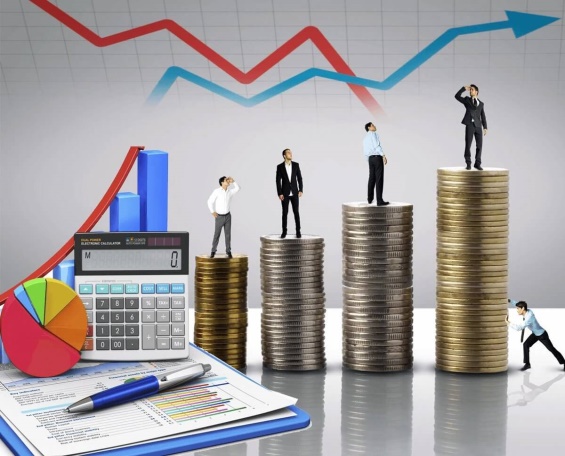 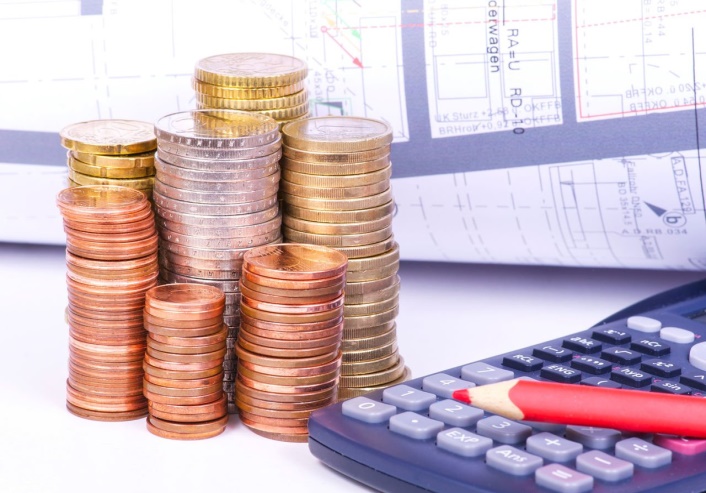 единиц
КОЛИЧЕСТВО СУБЪЕКТОВ МАЛОГО И СРЕДНЕГО ПРЕДПРИНИМАТЕЛЬСТВА – ФАКТИЧЕСКИХ НАЛОГОПЛАТЕЛЬЩИКОВ
В связи с реализацией комплекса мер государственной поддержки прогнозируется незначительный прирост
6 634
6 590
6 665
6 649
6 682
2022
(факт)
2023
(оценка)
2024
(прогноз)
2025
(прогноз)
2026
(прогноз)
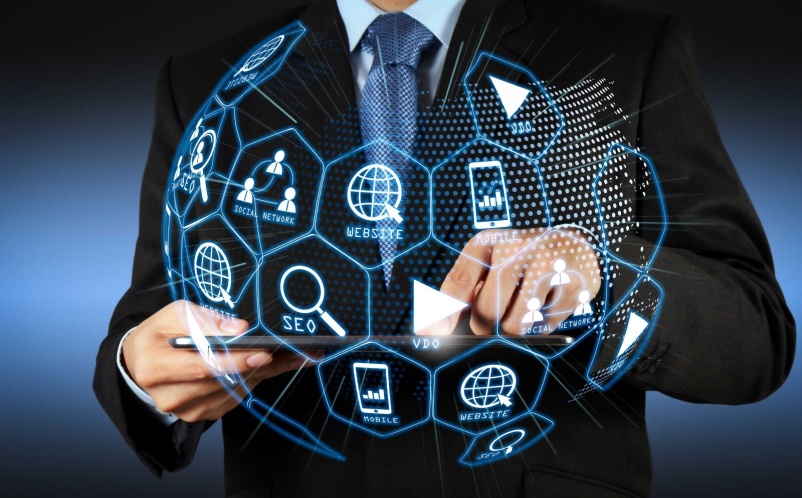 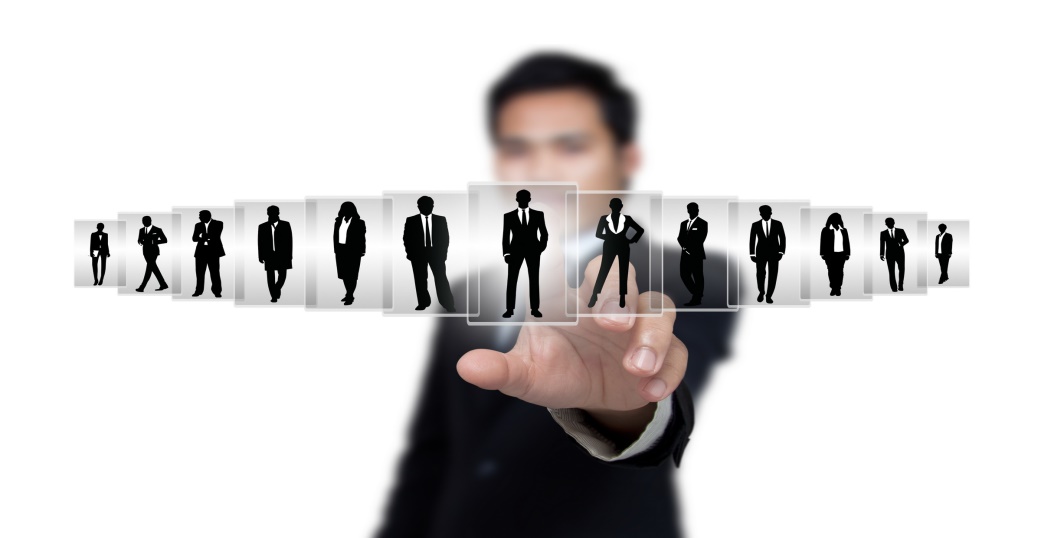 тыс. человек
ОБЩАЯ ЧИСЛЕННОСТЬ РАБОТАЮЩИХ В МАЛОМ 
И СРЕДНЕМ БИЗНЕСЕ
В связи с реализацией комплекса мер государственной поддержки прогнозируется незначительный прирост
21,1
20,8
21,7
21,4
22,0
2022
(факт)
2023
(оценка)
2024
(прогноз)
2025
(прогноз)
2026
(прогноз)
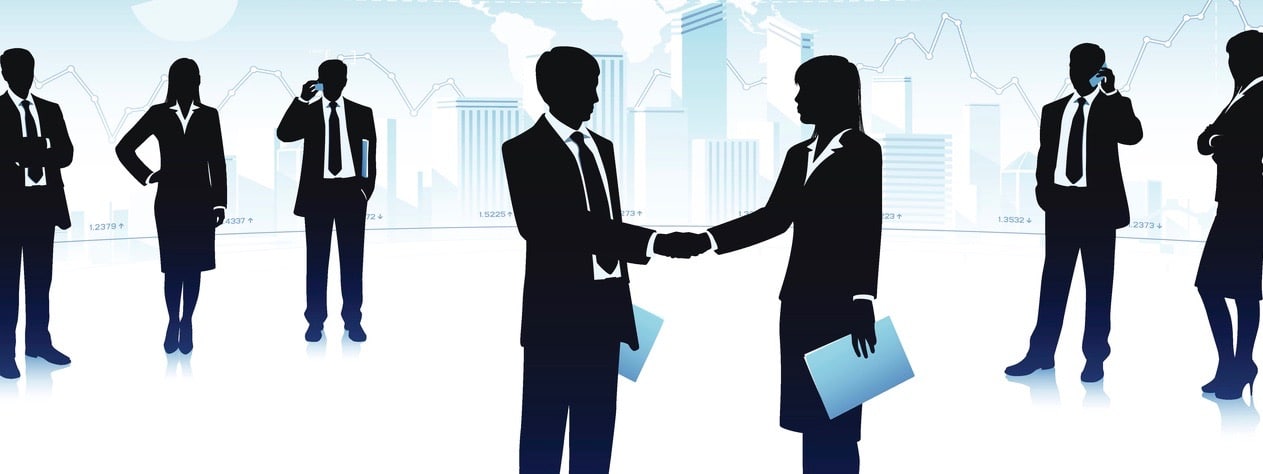 тыс. кв. м
СТРОИТЕЛЬСТВО ЖИЛЬЯ 
В ГОРОДЕ КОМСОМОЛЬСКЕ-НА-АМУРЕ
За 2023 года введены в эксплуатацию:
Многоквартирный жилой дом на 45 квартир по ул. Красногвардейская д.18/2
Дом блокированной застройки на 6 блок-секций по ул. Свердлова
Индивидуальные жилые дома
        в количестве 90 ед.
Ввод в эксплуатацию жилых помещений, общей площади
28,3
28,0
28,5
20,1
28,8
2026
(прогноз)
2025
(прогноз)
2024
(прогноз)
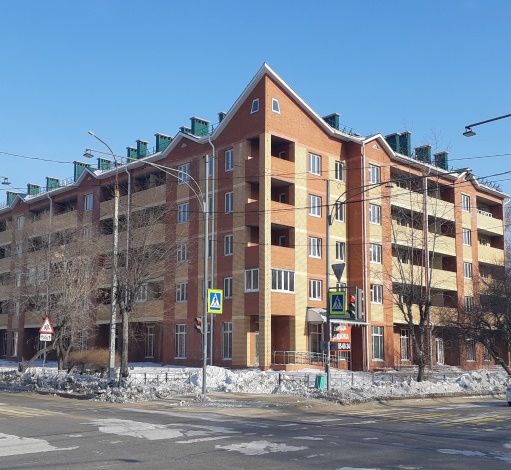 2022
(факт)
2023
(оценка)
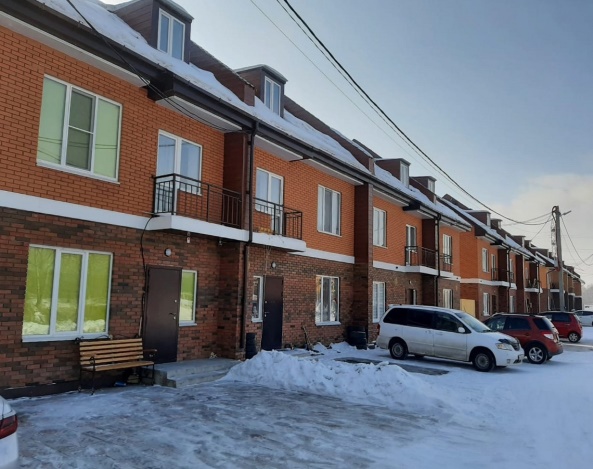 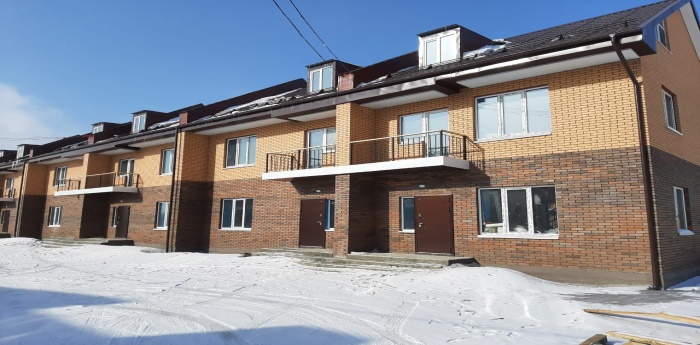 млрд рублей
ОБЪЁМ ПРОМЫШЛЕННОГО ПРОИЗВОДСТВА 
ПО ОТДЕЛЬНЫМ ВИДАМ ЭКОНОМИЧЕСКОЙ ДЕЯТЕЛЬНОСТИ
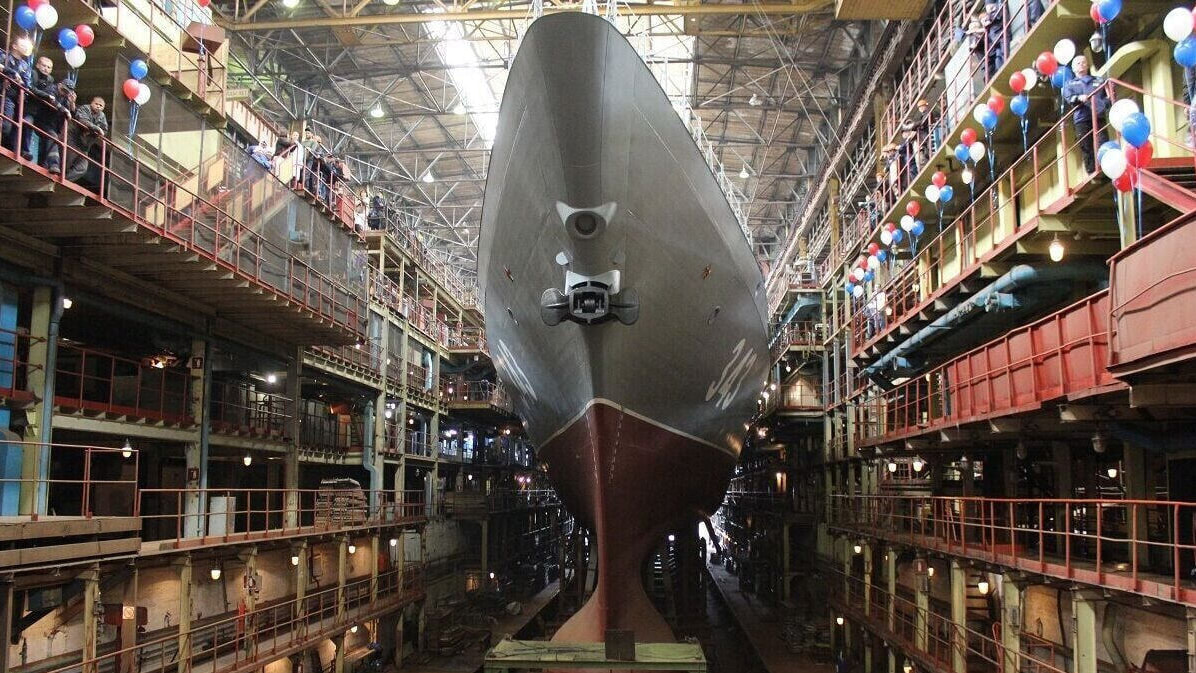 171,6
149,5
202,0
215,9
222,2
2025
(прогноз)
2026
(прогноз)
2022
(факт)
2023
(оценка)
2024
(прогноз)
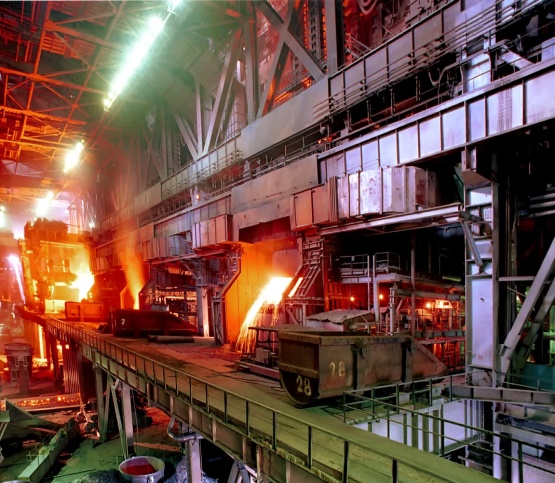 млн рублей
ОСНОВНЫЕ ХАРАКТЕРИСТИКИ МЕСТНОГО 
БЮДЖЕТА НА 2024-2026 ГОДЫ
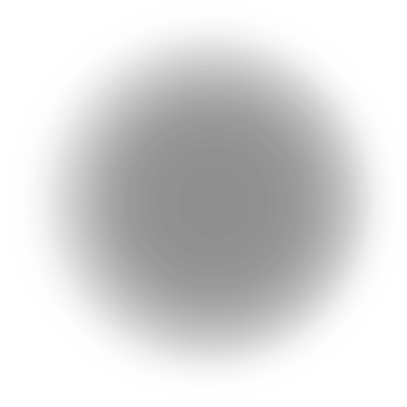 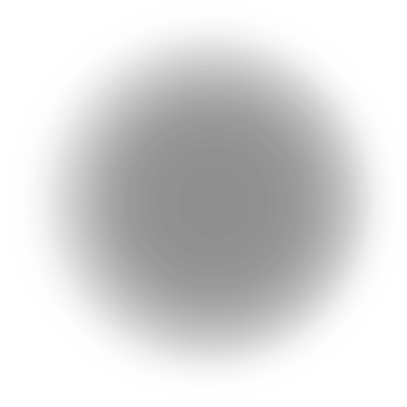 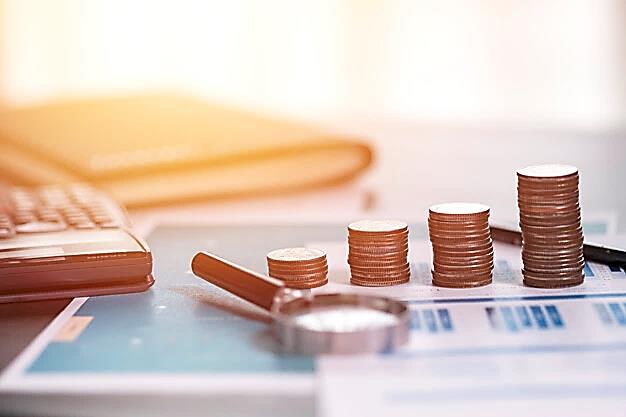 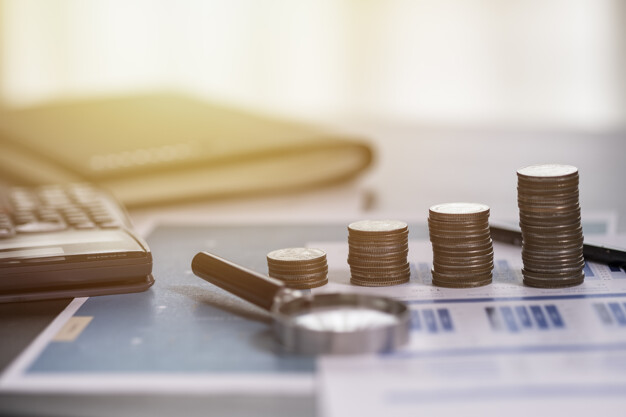 9 468
11 443
Доходы
8 899
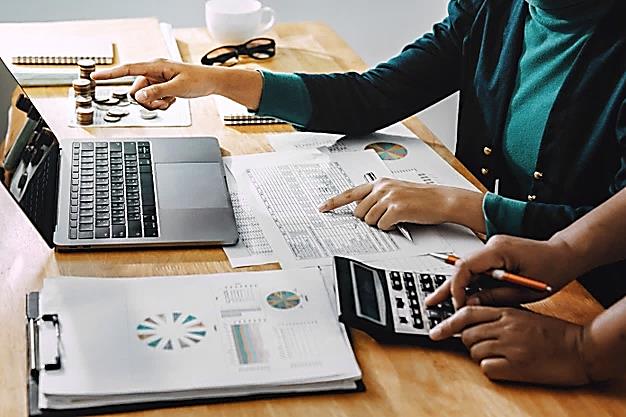 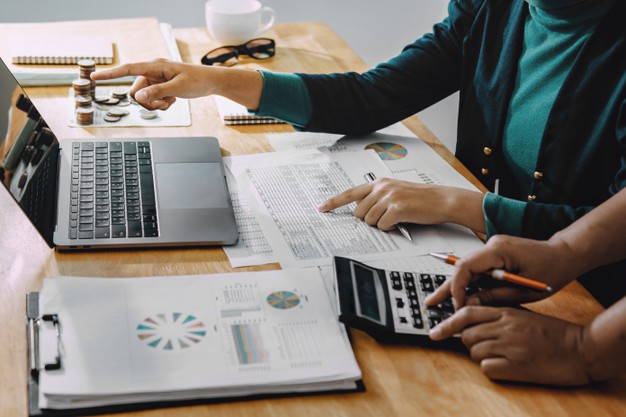 Расходы
11 396
9 051
8 482
417
47
Профицит
417
2024 ГОД
2025 ГОД
2026 ГОД
НОРМАТИВЫ ОТЧИСЛЕНИЙ	 ДОХОДОВ В БЮДЖЕТ ГОРОДА КОМСОМОЛЬСКА-НА-АМУРЕ В 2024  ГОДУ
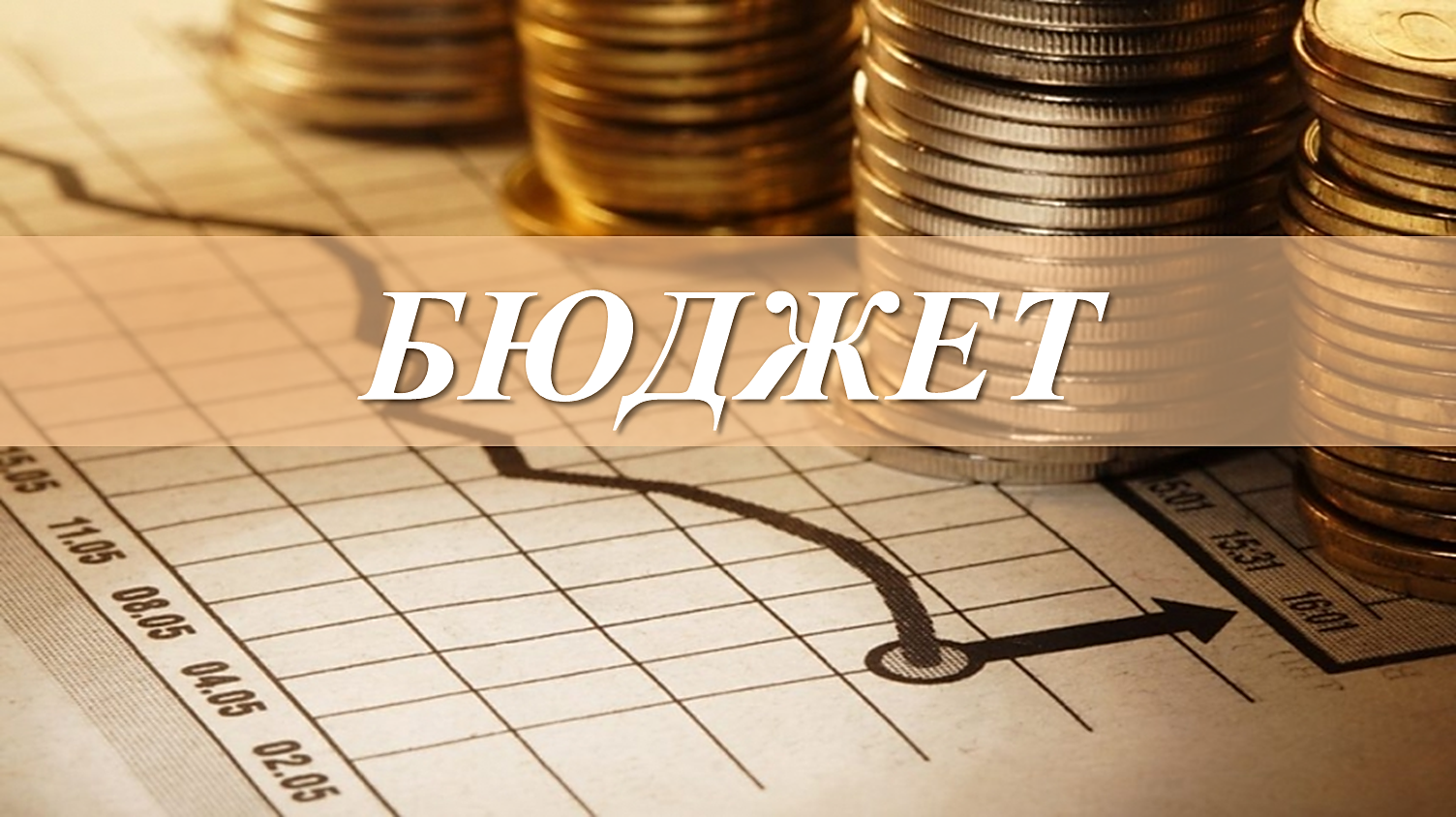 100 %
Налог на имущество              физических лиц
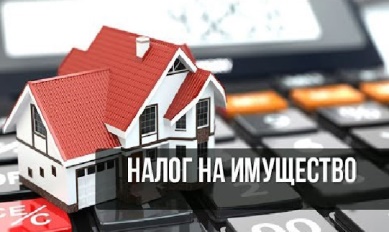 15 %
Транспортный налог
100 %
Земельный налог
19,5 %
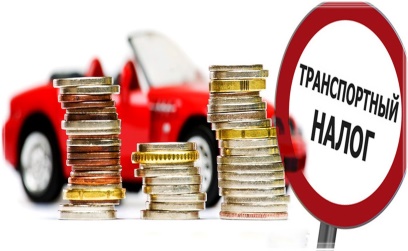 НДФЛ
0,5236 %
Акцизы на нефтепродукты
УСН – 15 %
ЕСХН – 100 %
Патент – 100 %
Налоги на совокупный 
доход УСН, ЕСХН, патент
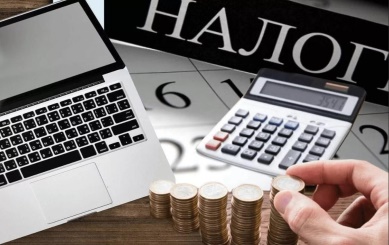 Плата за негативное воздействие на  окружающую среду
60 %
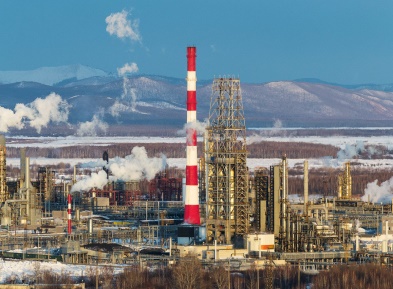 Арендная плата 
за имущество
 и земельные участки
100 %
Доходы от суммы пеней,  
предусмотренных 
законодательством о налогах 
и сборах
1,79 %
млн рублей
ДИНАМИКА ПОСТУПЛЕНИЙ НАЛОГОВЫХ И НЕНАЛОГОВЫХ ДОХОДОВ В БЮДЖЕТ ГОРОДА КОМСОМОЛЬСКА-НА-АМУРЕ В 2023-2024 ГОДАХ
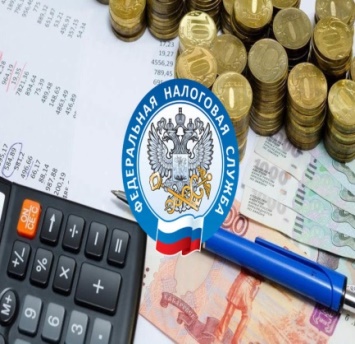 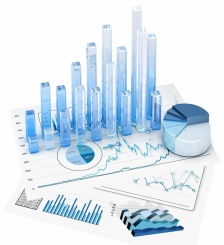 3 405
Рост  87  млн рублей
3 318
НАЛОГОВЫЕ 
ДОХОДЫ
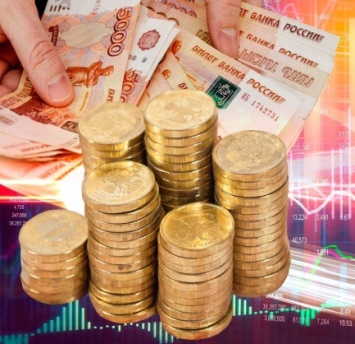 НАЛОГОВЫЕ 
ДОХОДЫ
267 млн 
рублей  
   или 11,8 %
2 537
2 270
180 млн 
рублей 
  или 17,2 %
НЕНАЛОГОВЫЕ 
ДОХОДЫ
НЕНАЛОГОВЫЕ 
ДОХОДЫ
1 048
868
2023 ГОД
2024 ГОД
млн рублей
СТРУКТУРА НАЛОГОВЫХ ДОХОДОВ В РАЗРЕЗЕ ИСТОЧНИКОВ, В ДИНАМИКЕ
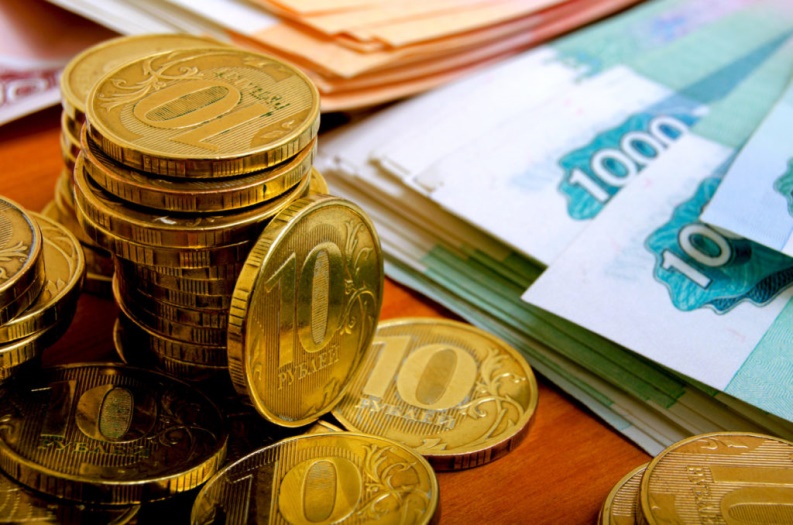 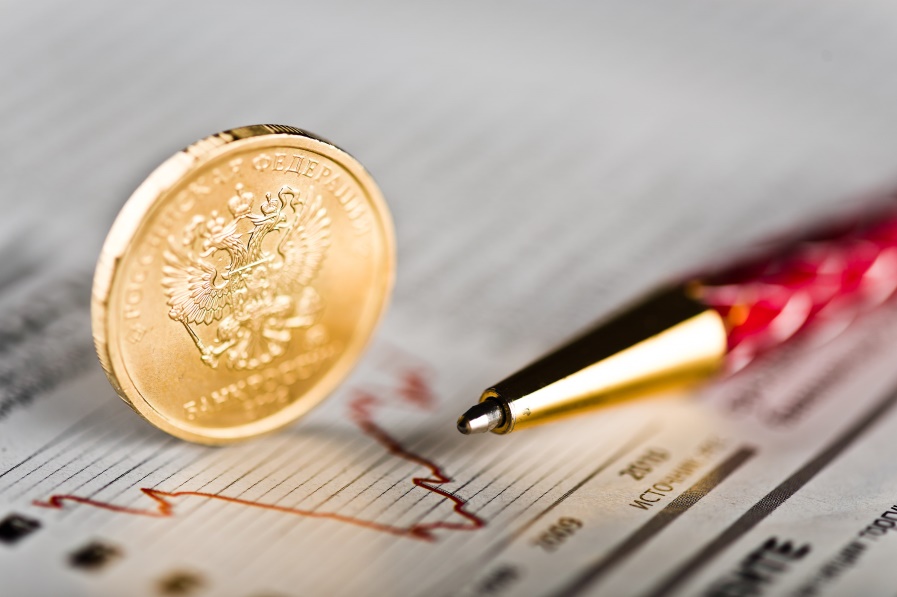 млн рублей
СТРУКТУРА НЕНАЛОГОВЫХ ДОХОДОВ В РАЗРЕЗЕ ИСТОЧНИКОВ, В ДИНАМИКЕ
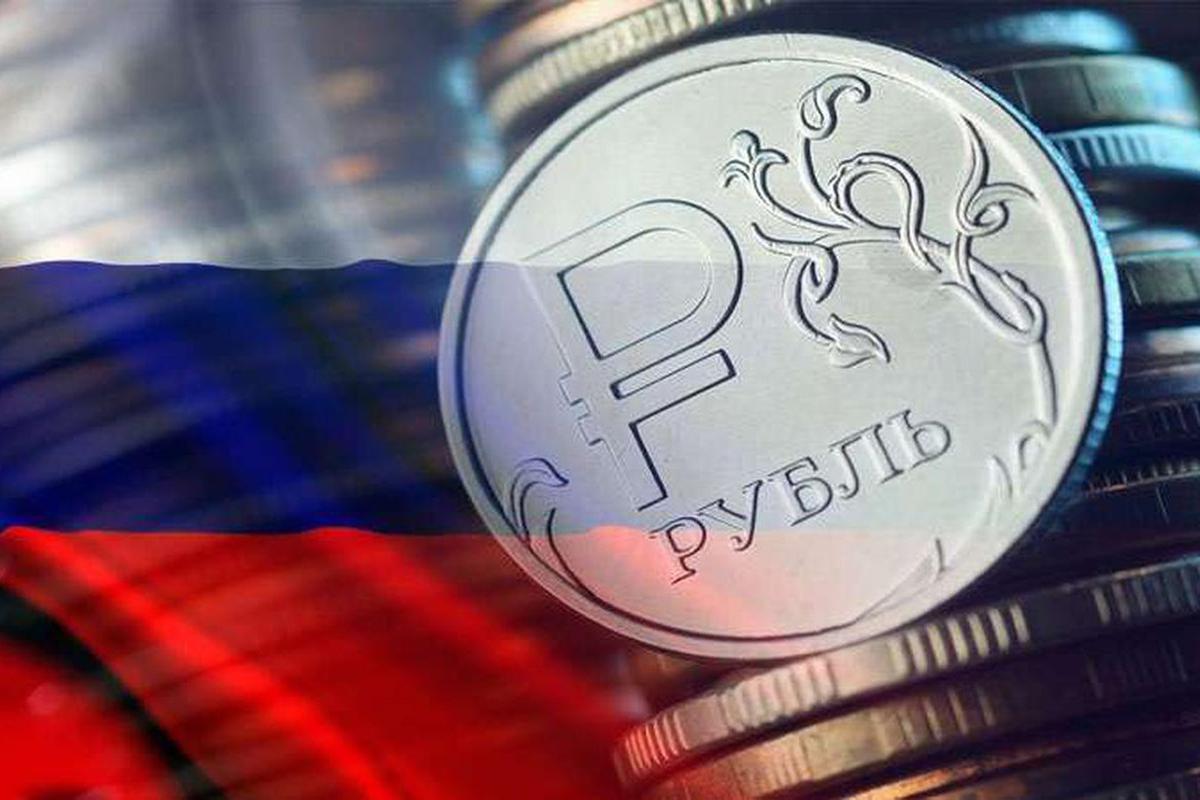 млн рублей
ДИНАМИКА ПОСТУПЛЕНИЙ НАЛОГА НА ДОХОДЫ ФИЗИЧЕСКИХ ЛИЦ В 2023-2024 ГОДАХ
+ 163 млн рублей 
или + 9,4 %
Налог на доходы 
физических лиц
1 891
1 728
Иные налоговые и неналоговые доходы
2023 ГОД
2024 ГОД
млн рублей
ДИНАМИКА ПОСТУПЛЕНИЙ НАЛОГОВ НА СОВОКУПНЫЙ ДОХОД В 2023-2024 ГОДАХ
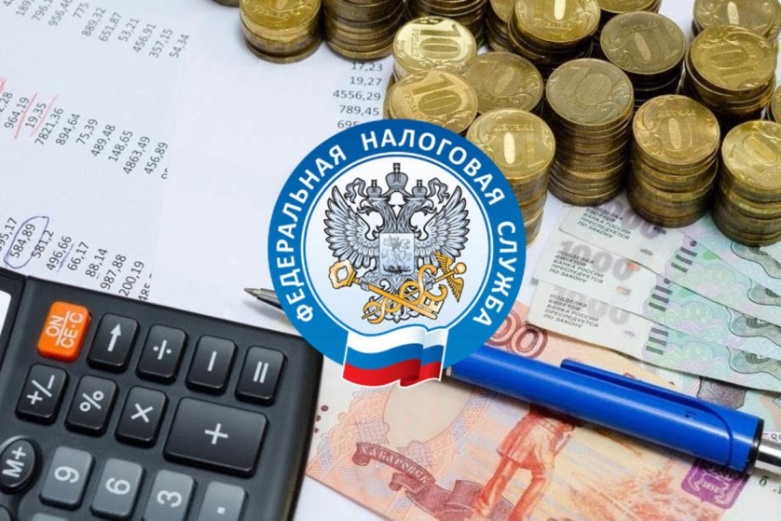 289
Рост  78 млн рублей
211
160
+ 7 млн рублей  
или + 4,5 %
153
+66 млн рублей  
или в 2,1 раза
126
60
2
3
Упрощенная система 
налогообложения
2024 ГОД
2023 ГОД
Единый сельскохозяйственный налог
Патентная система налогообложения
млн рублей
ДИНАМИКА ПОСТУПЛЕНИЙ И СТРУКТУРА ИМУЩЕСТВЕННЫХ НАЛОГОВ В 2023-2024 ГОДАХ
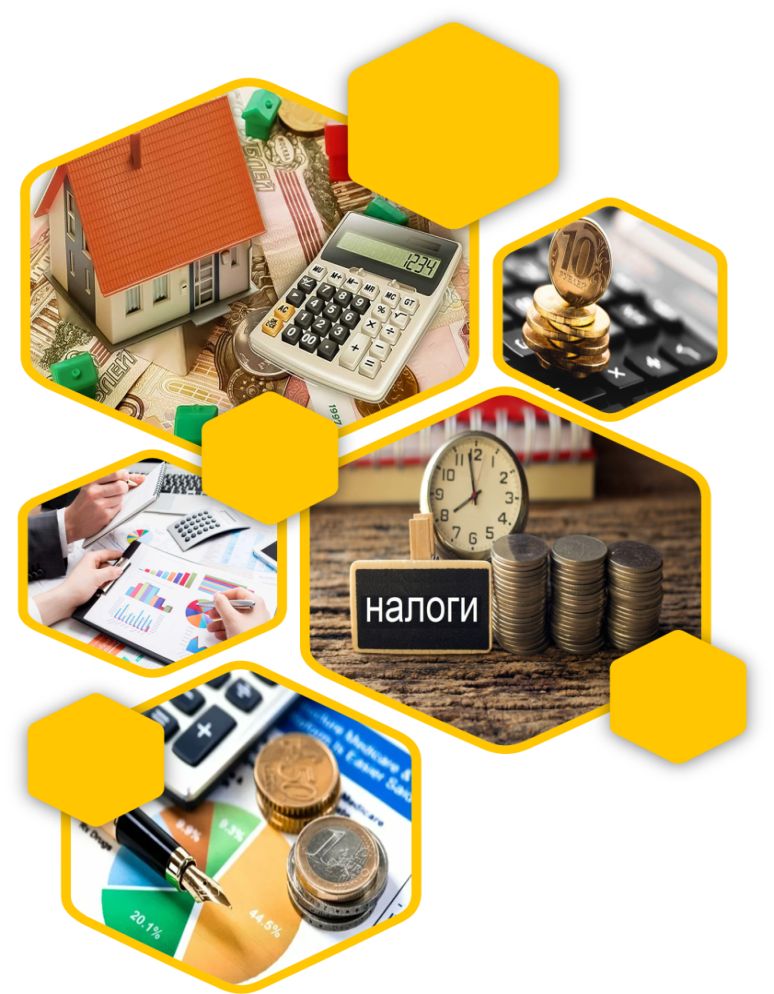 273
Рост  22 млн рублей
251
88
79
+ 9 млн рублей  
или + 10,9 %
33
33
+ 13 млн рублей  
или + 9,0 %
152
139
2023 ГОД
2024 ГОД
Налог на имущество физических лиц
Земельный налог
Транспортный налог
млн рублей
ДИНАМИКА ПОСТУПЛЕНИЙ И СТРУКТУРА ДОХОДОВ ОТ ИСПОЛЬЗОВАНИЯ МУНИЦИПАЛЬНОГО ИМУЩЕСТВА 
В 2023-2024 ГОДАХ
Рост  8,3 млн рублей
593,9
585,6
Доходы от аренды земли
367,0
+ 10,8 млн рублей
356,2
479,5
470,2
Доходы от аренды 
имущества
114,0
112,5
- 1,5 млн рублей
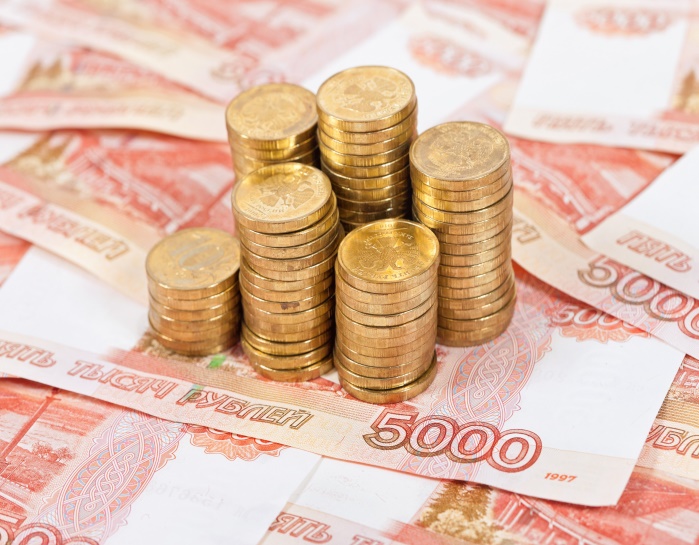 16,6
Отчисления от прибыли
13,3
Прочие доходы от  использования имущества
97,8
100,9
0,2
Иные доходы
1,0
2024 ГОД
2023 ГОД
млн рублей
ДИНАМИКА ПОСТУПЛЕНИЙ НАЛОГОВЫХ И НЕНАЛОГОВЫХ ДОХОДОВ МЕСТНОГО БЮДЖЕТА В 2024-2026 ГОДАХ
3 596
3 468
3 405
2 882
Рост 3,7 %
Рост 1,8 %
232 млн рублей  или 9,1 %
2 769
113 млн рублей  или 4,1 %
2 537
15 млн рублей
 или 2,1 %
169 млн рублей
 или 19,5 %
868
699
714
2025 ГОД
2024 ГОД
2026 ГОД
НАЛОГОВЫЕ ДОХОДЫ
НЕНАЛОГОВЫЕ ДОХОДЫ
млн рублей
СТРУКТУРА ПОСТУПЛЕНИЙ МЕЖБЮДЖЕТНЫХ ТРАНСФЕРТОВ ИЗ КРАЕВОГО БЮДЖЕТА 
В 2024-2026 ГОДАХ
6 000
8 067
1 328
Иная дотация
5 302
1 362
1 293
859
2 888
Субсидии
195
Субвенции
3 817
3 815
3 814
2025 ГОД
2026 ГОД
2024 ГОД
млн рублей
РАСХОДЫ ПО ВОПРОСАМ МЕСТНОГО ЗНАЧЕНИЯ НА 2024 ГОД
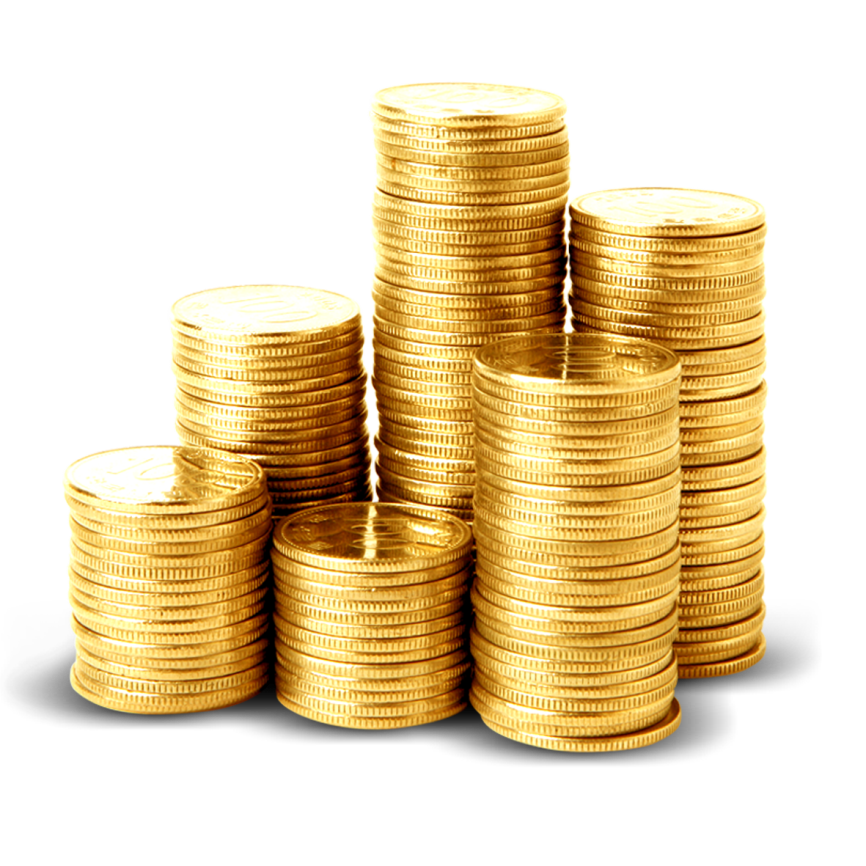 ВСЕГО РАСХОДЫ 4 691
Оплата 
труда
Другие расходы
1 269
или 73 %
Коммунальные услуги
11
млн рублей
РАСХОДЫ ПО ФОНДУ ОПЛАТЫ ТРУДА И КОММУНАЛЬНЫМ УСЛУГАМ НА 2024 ГОД
1 316
Налоговые и
 неналоговые доходы
1 269
Другие расходы
4 581
2 060
Коммунальные услуги
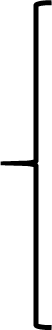 398
398
3 422
Налоговые и 
неналоговые доходы
6 815
6 417
1 362
Средства дотации
3 024
Фонд оплаты 
труда
12
млн рублей
ПРОГРАММНЫЕ И НЕПРОГРАММНЫЕ НАПРАВЛЕНИЯ ДЕЯТЕЛЬНОСТИ 
В 2024-2026 ГОДАХ
В 2024-2026 годах в местном бюджете планируется  реализация 19 муниципальных программ
9 051
11 396
8 482
1 449
или 16%
Непрограммные
расходы
1 529
или 13 %
1 554
или 18 %
7 602
или 84 %
9 867
или 87 %
Программные
расходы
6 928
или 82 %
2025 ГОД
2026 ГОД
2024 ГОД
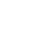 млн рублей
НАИБОЛЬШИЙ ОБЪЁМ ПРОГРАММНЫХ 
РАСХОДОВ НА 2024 ГОД
ВСЕГО РАСХОДЫ 11 396
Прочие 
расходы
Обеспечение качества и доступности образования
1 529
Развитие дорожной сети, благоустройство города Комсомольска-на-Амуре
или 87 %
Развитие культуры
Развитие физической культуры и спорта
млн рублей
РАСХОДЫ МЕСТНОГО БЮДЖЕТА НА СОЦИАЛЬНО-КУЛЬТУРНУЮ СФЕРУ НА 2024 ГОД
ВСЕГО РАСХОДЫ 11 396
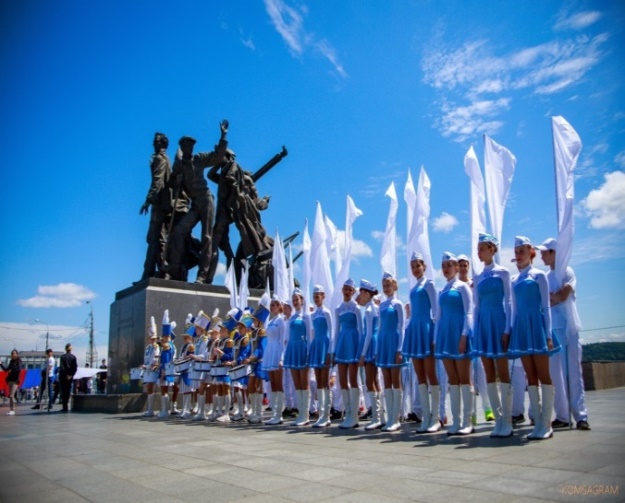 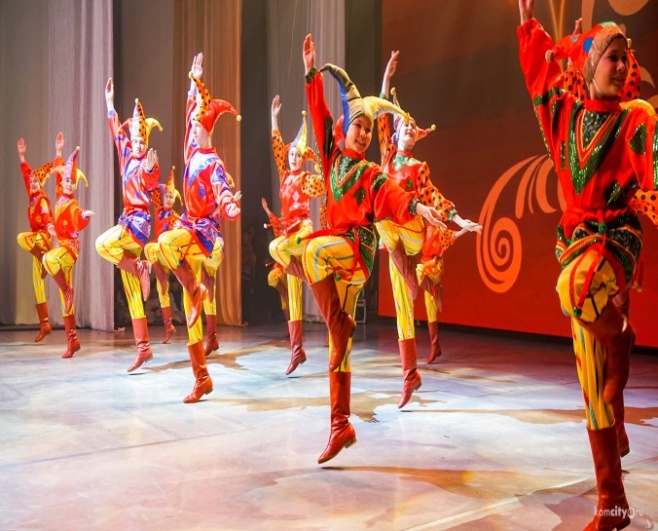 Прочие расходы
2 647
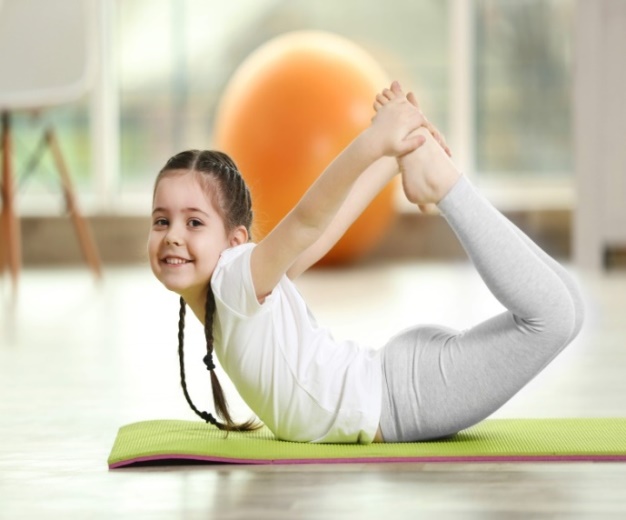 8 749
Социально-культурная сфера
млн рублей
РАСХОДЫ НА РЕАЛИЗАЦИЮ НАЦИОНАЛЬНЫХ ПРОЕКТОВ              В 2024 ГОДУ
Безопасные и качественные
 дороги
Демография
582
580
2
Из них доля местного бюджета 1,2 %
Из них доля местного бюджета 1 %
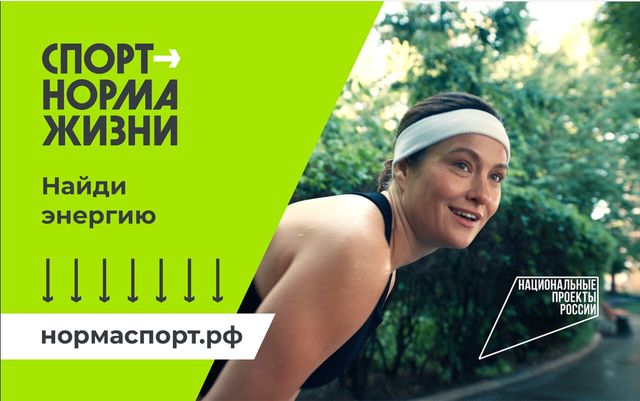 млн рублей
МУНИЦИПАЛЬНАЯ ПРОГРАММА
«ОБЕСПЕЧЕНИЕ КАЧЕСТВА И ДОСТУПНОСТИ ОБРАЗОВАНИЯ»
Цель муниципальной программы - обеспечение доступности и качества образования, отвечающего социальным потребностям жителей города Комсомольска-на-Амуре
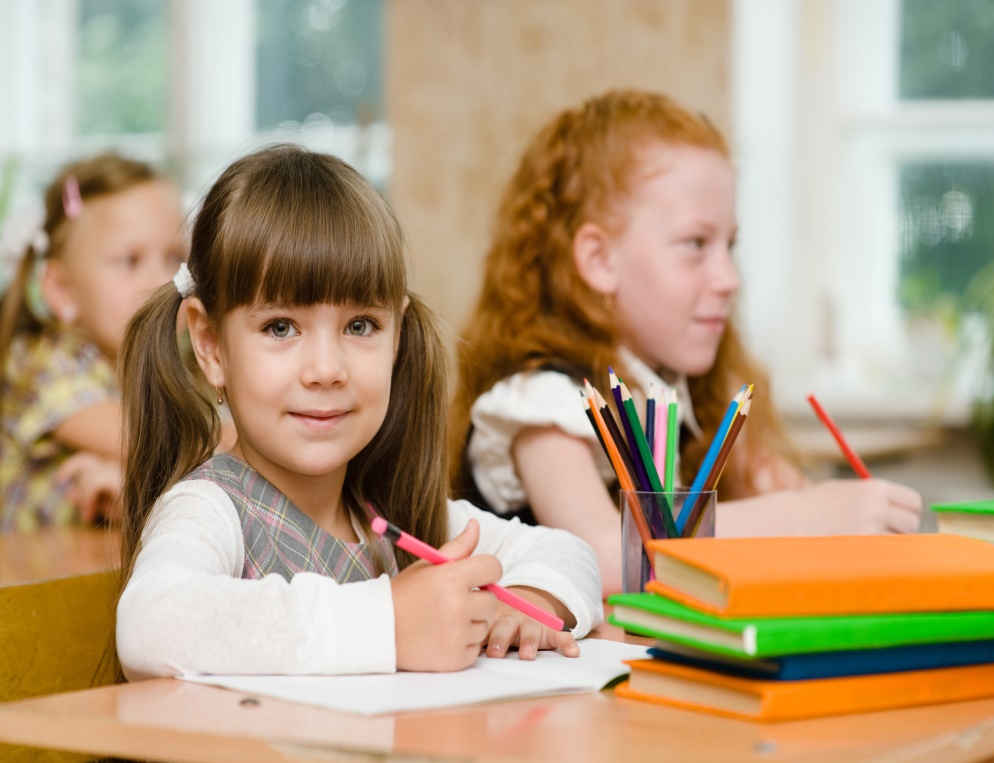 МУНИЦИПАЛЬНАЯ ПРОГРАММА
«ОБЕСПЕЧЕНИЕ КАЧЕСТВА И ДОСТУПНОСТИ ОБРАЗОВАНИЯ»
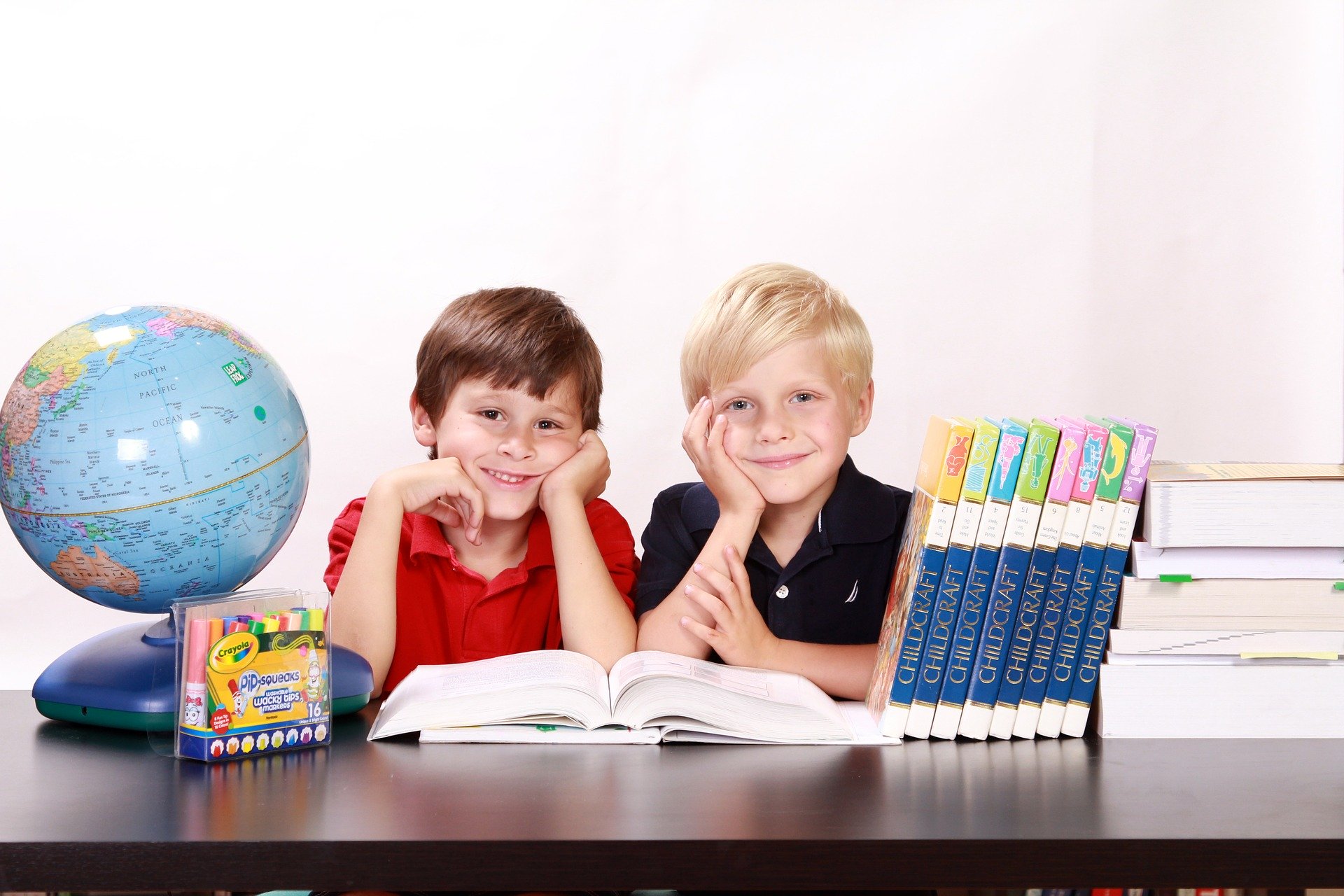 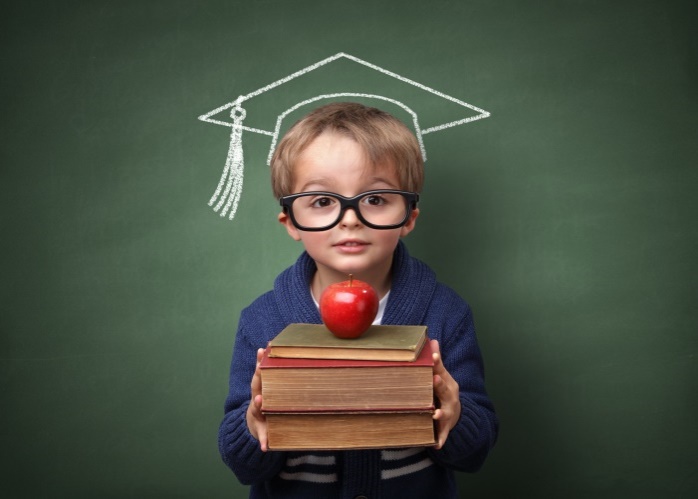 млн рублей
МУНИЦИПАЛЬНАЯ ПРОГРАММА
«РАЗВИТИЕ ФИЗИЧЕСКОЙ КУЛЬТУРЫ И СПОРТА 
В ГОРОДЕ КОМСОМОЛЬСКЕ-НА-АМУРЕ»
Цель муниципальной программы - создание условий для успешной социализации и эффективной самореализации подростков и молодежи, развитие и использование их потенциала в интересах развития города Комсомольска-на-Амуре
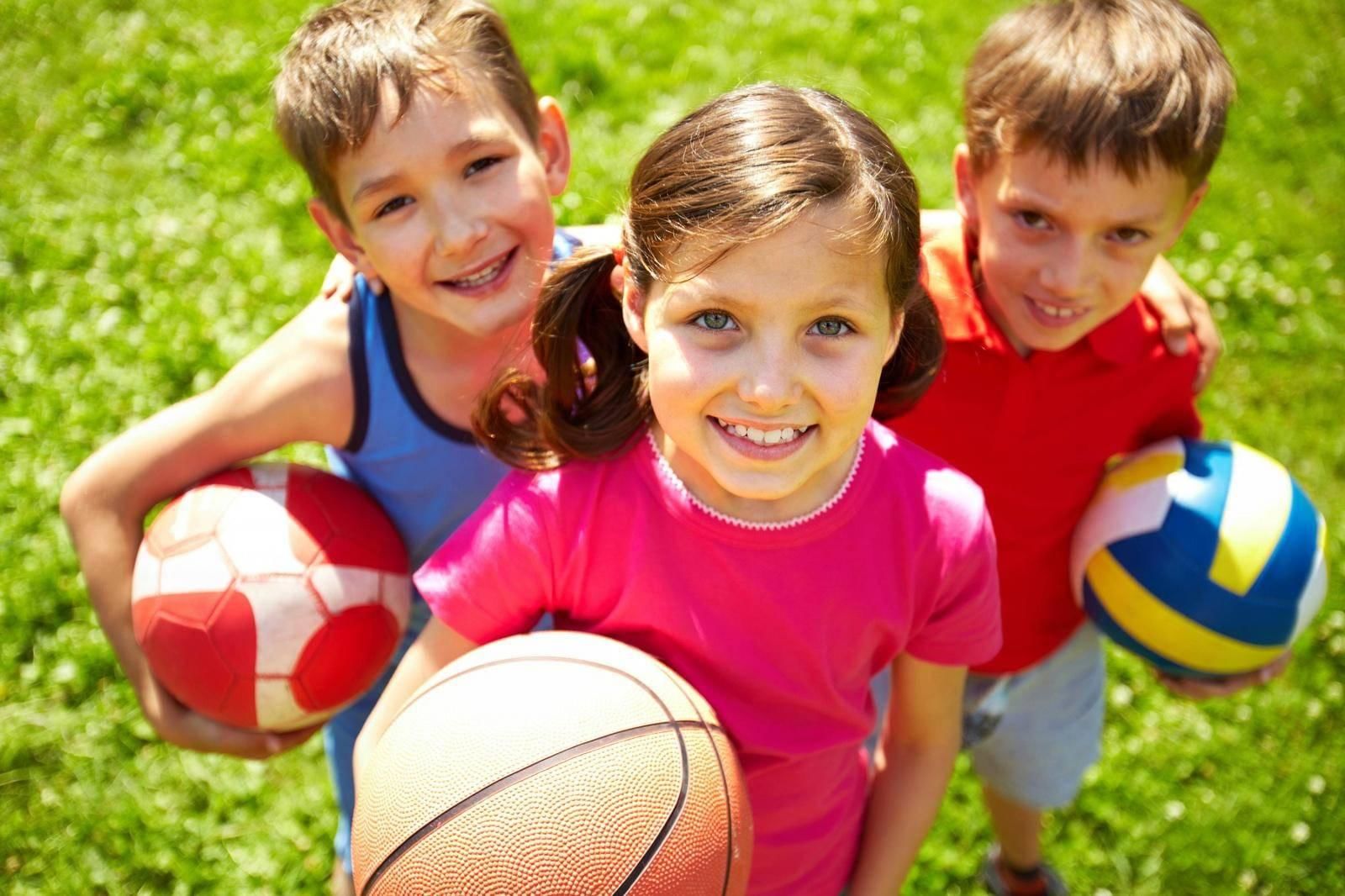 МУНИЦИПАЛЬНАЯ ПРОГРАММА
«РАЗВИТИЕ ФИЗИЧЕСКОЙ КУЛЬТУРЫ И СПОРТА 
В ГОРОДЕ КОМСОМОЛЬСКЕ-НА-АМУРЕ»
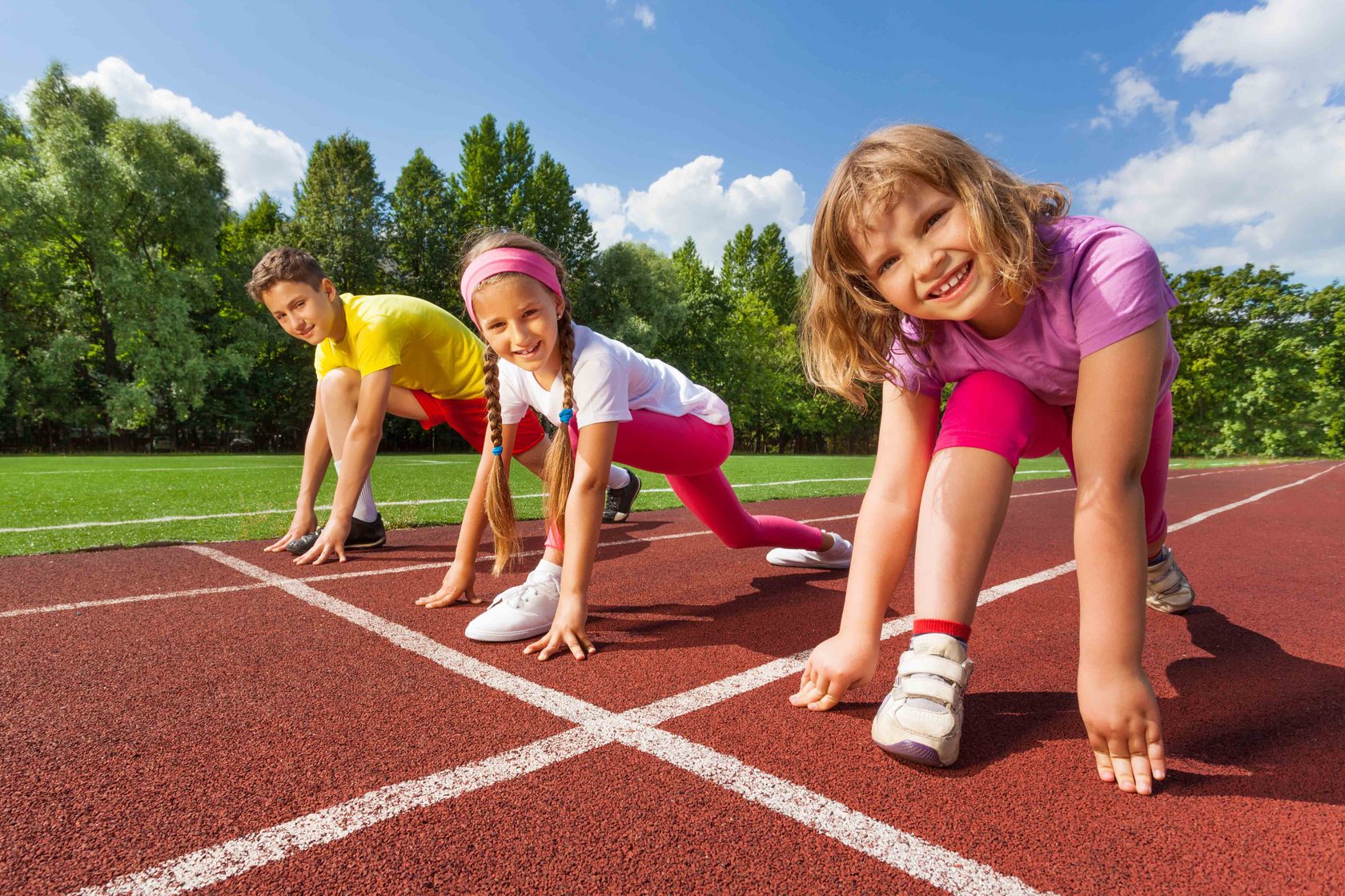 млн рублей
МУНИЦИПАЛЬНАЯ ПРОГРАММА
«РАЗВИТИЕ ДОРОЖНОЙ СЕТИ, БЛАГОУСТРОЙСТВО ГОРОДА
КОМСОМОЛЬСКА-НА-АМУРЕ»
Цель муниципальной программы - развитие дорожной сети, благоустройство города
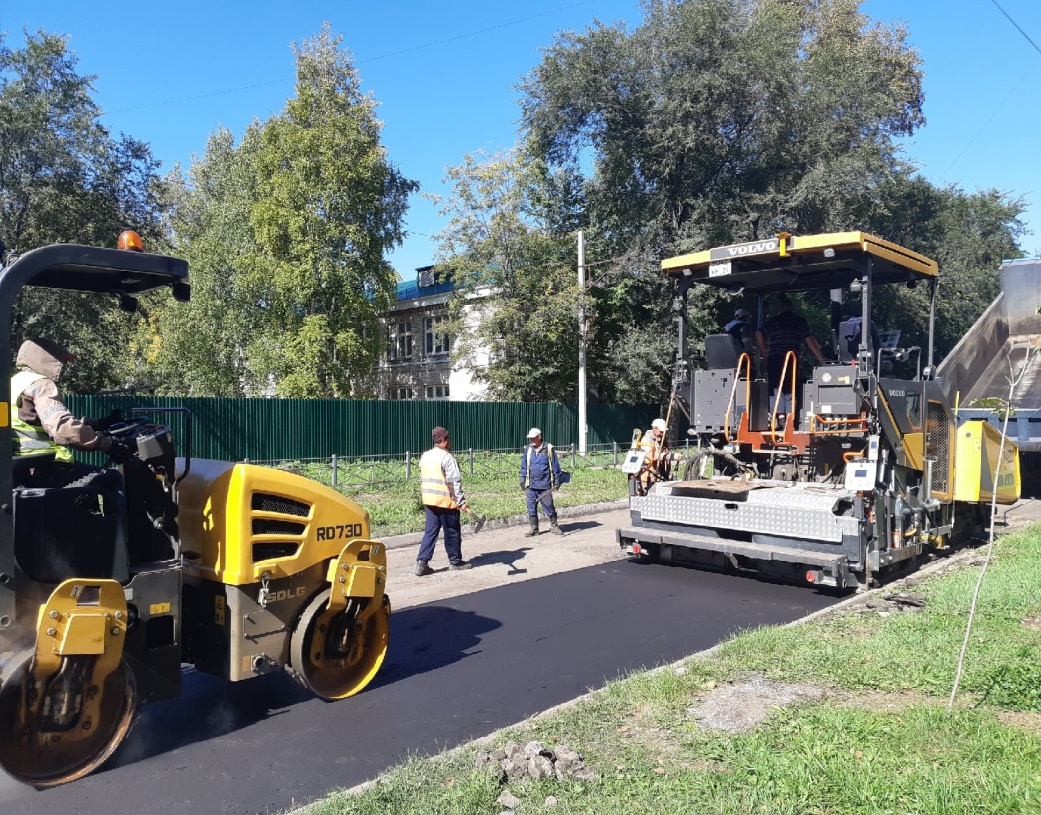 МУНИЦИПАЛЬНАЯ ПРОГРАММА
«РАЗВИТИЕ ДОРОЖНОЙ СЕТИ, БЛАГОУСТРОЙСТВО ГОРОДА
КОМСОМОЛЬСКА-НА-АМУРЕ»
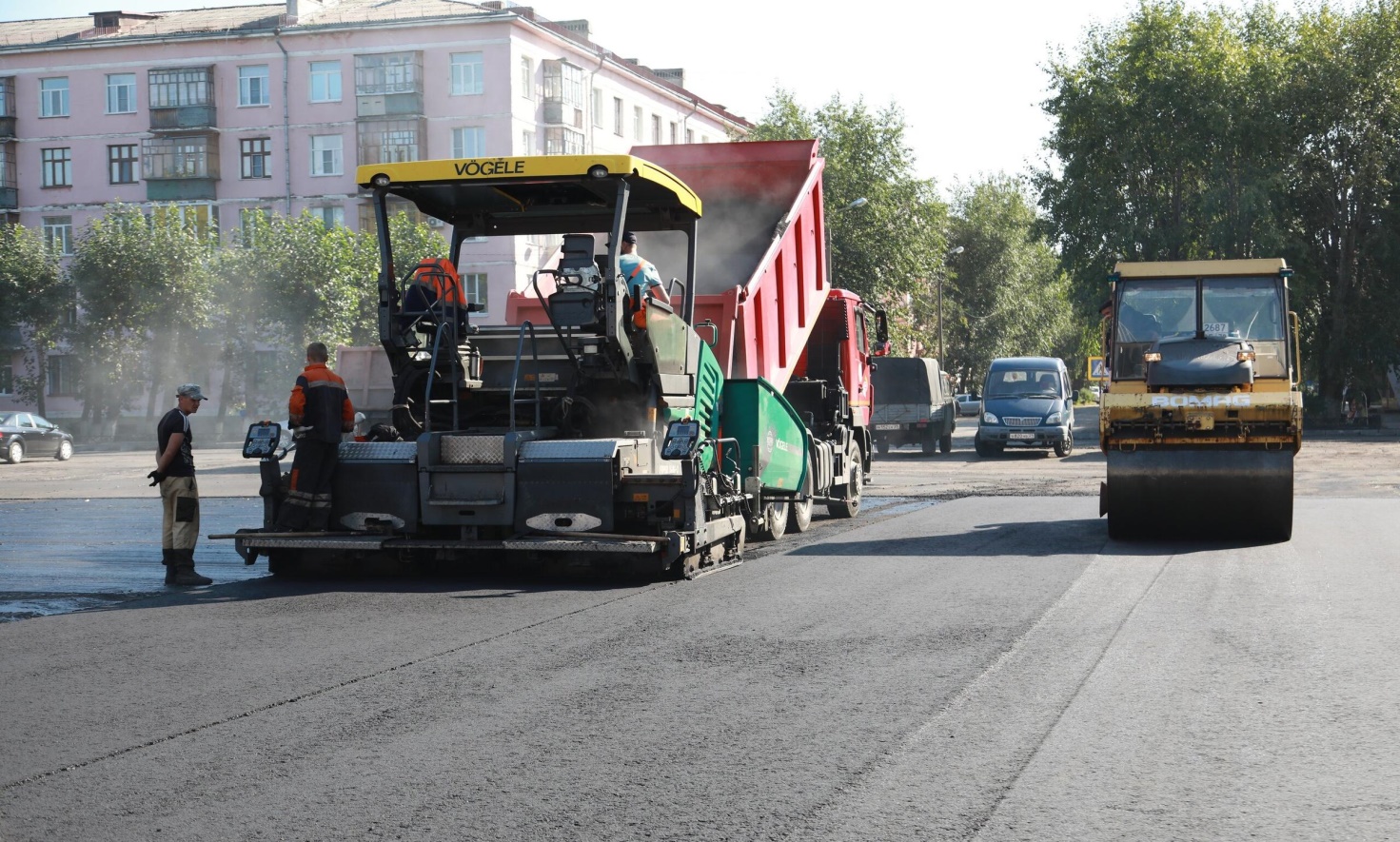 млн рублей
МУНИЦИПАЛЬНАЯ ПРОГРАММА
«СОДЕЙСТВИЕ РАЗВИТИЮ МАЛОГО И СРЕДНЕГО 
ПРЕДПРИНИМАТЕЛЬСТВА В ГОРОДЕ КОМСОМОЛЬСКЕ-НА-АМУРЕ»
Цель муниципальной программы - развитие существующих и формирование новых механизмов стимулирования малого и среднего предпринимательства в городе Комсомольске-на-Амуре
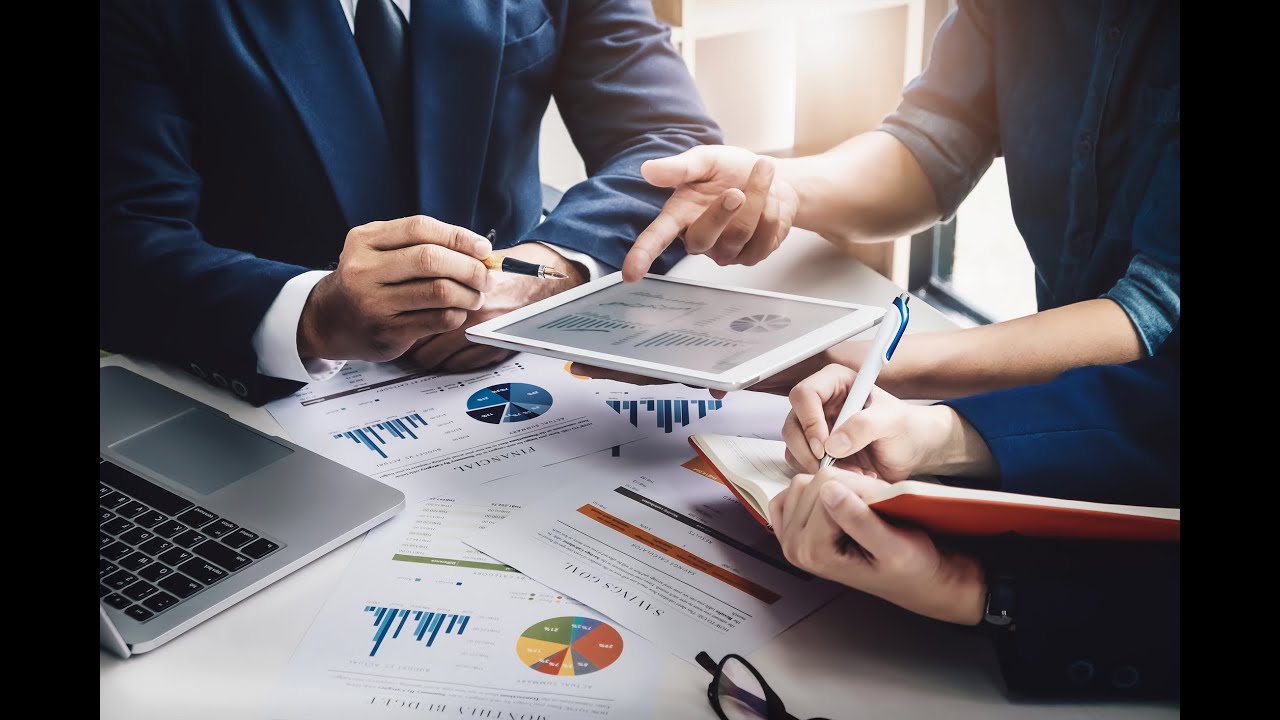 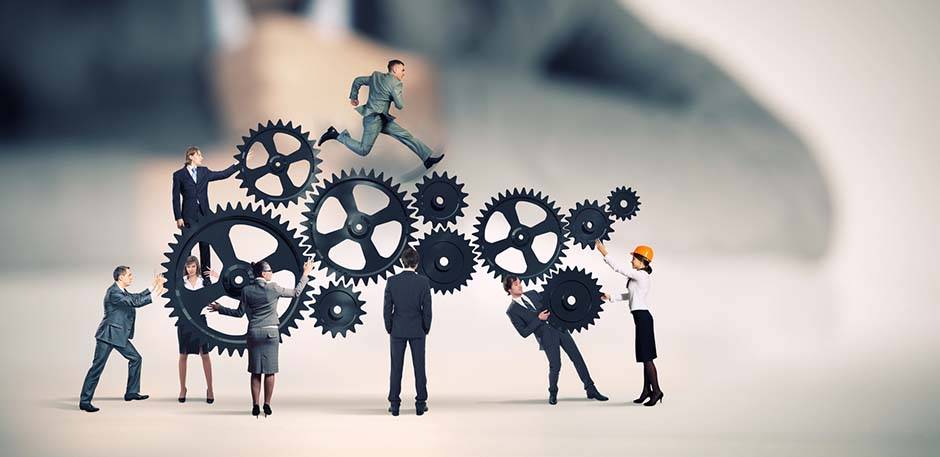 МУНИЦИПАЛЬНАЯ ПРОГРАММА
«СОДЕЙСТВИЕ РАЗВИТИЮ МАЛОГО И СРЕДНЕГО ПРЕДПРИНИМАТЕЛЬСТВА В ГОРОДЕ КОМСОМОЛЬСКЕ-НА-АМУРЕ»
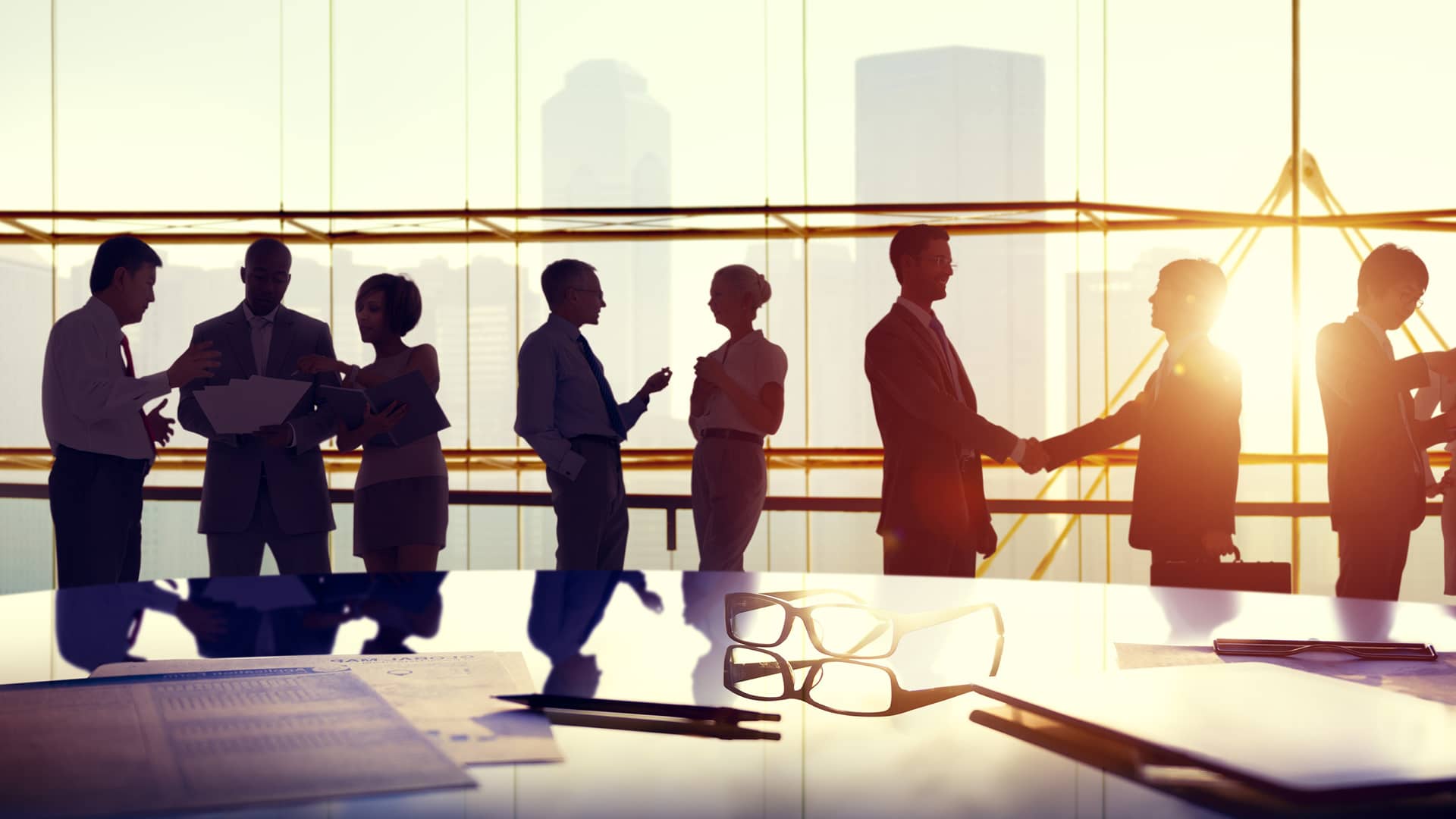 млн рублей
МУНИЦИПАЛЬНАЯ ПРОГРАММА
«РАЗВИТИЕ СЕЛЬСКОГО ХОЗЯЙСТВА НА ТЕРРИТОРИИ ГОРОДА КОМСОМОЛЬСКА-НА-АМУРЕ»
Цель муниципальной программы - создание условий для развития сельскохозяйственного производства, расширения рынка сельскохозяйственной продукции, сырья и продовольствия
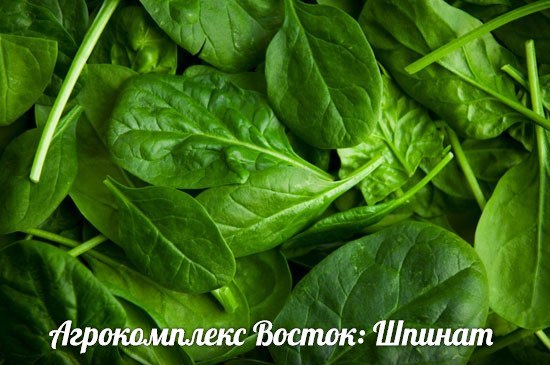 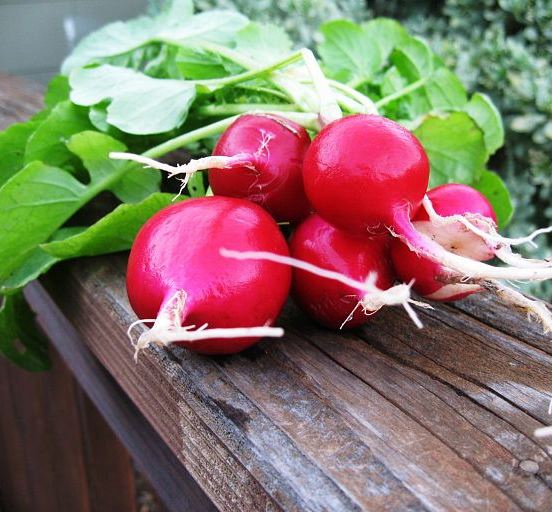 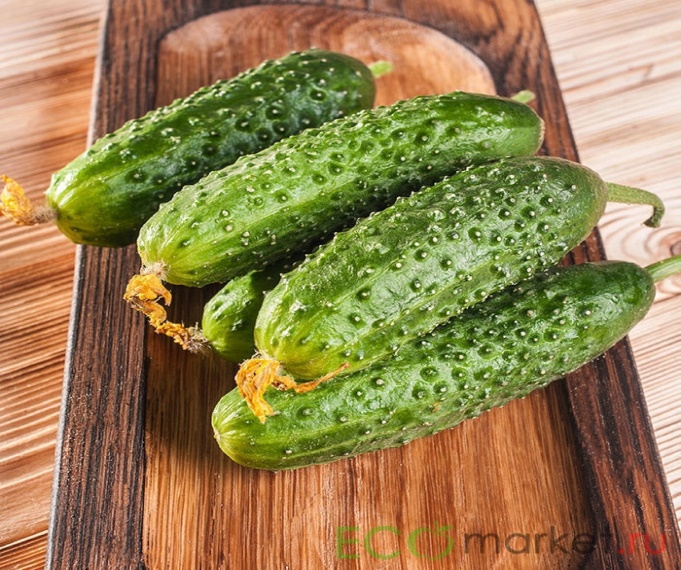 МУНИЦИПАЛЬНАЯ ПРОГРАММА
«РАЗВИТИЕ СЕЛЬСКОГО ХОЗЯЙСТВА НА ТЕРРИТОРИИ ГОРОДА КОМСОМОЛЬСКА-НА-АМУРЕ»
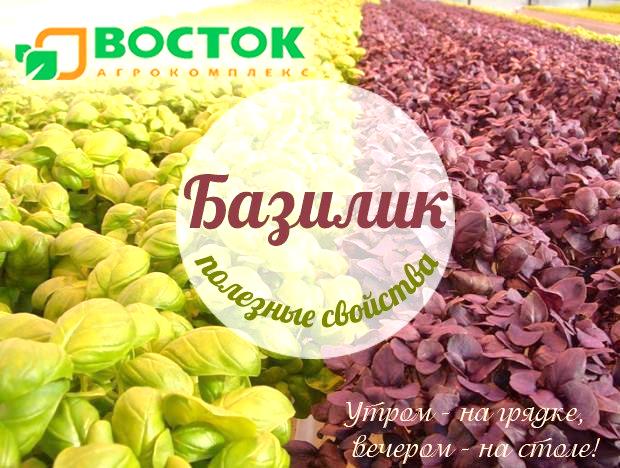 млн рублей
МУНИЦИПАЛЬНАЯ ПРОГРАММА
«ОБЕСПЕЧЕНИЕ КАЧЕСТВЕННЫМ ЖИЛЬЕМ»
Цель муниципальной программы - содействие обеспечению доступным и комфортным жильем различных категорий граждан, проживающих на территории города Комсомольска-на-Амуре
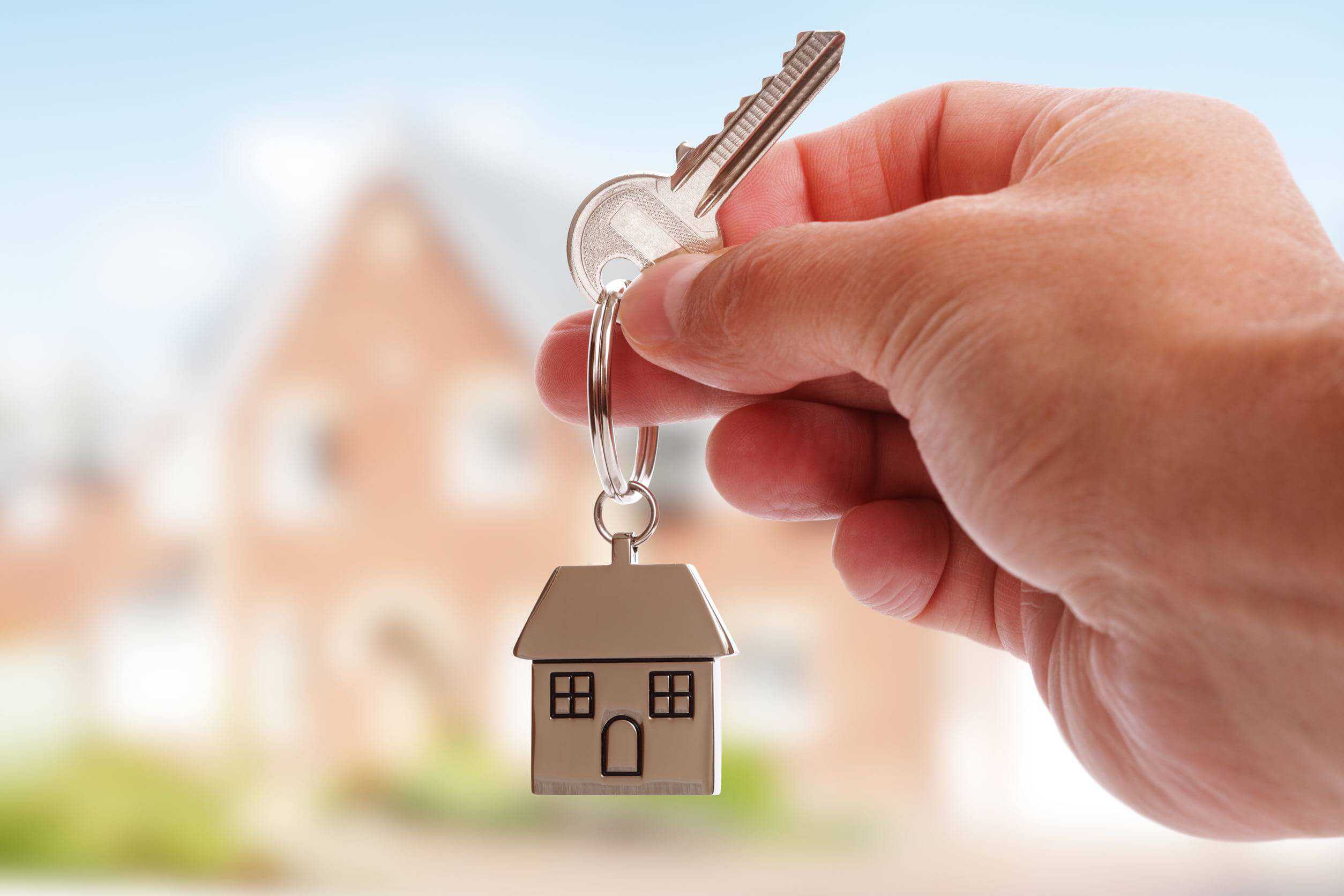 МУНИЦИПАЛЬНАЯ ПРОГРАММА
«ОБЕСПЕЧЕНИЕ КАЧЕСТВЕННЫМ ЖИЛЬЕМ»
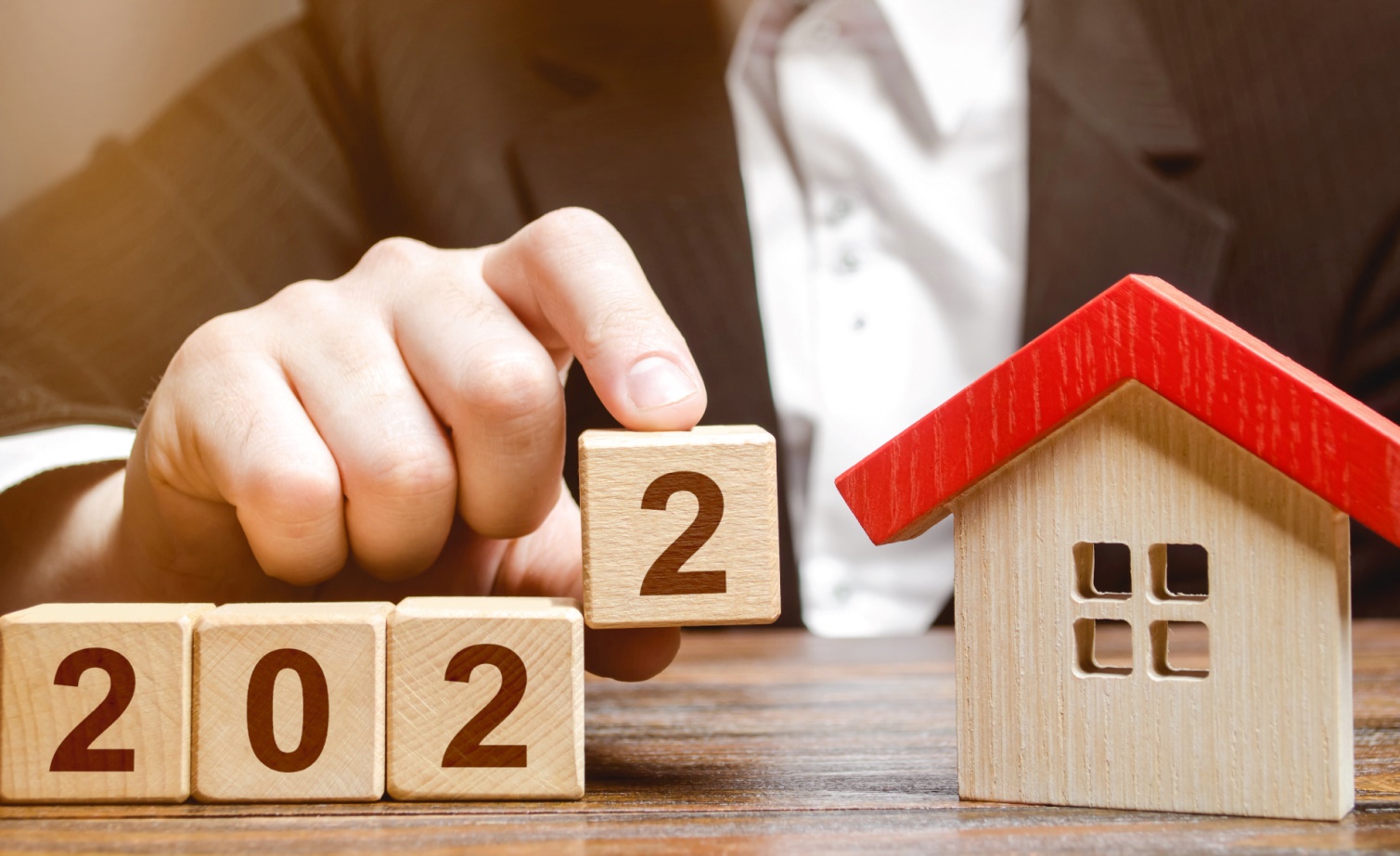 млн рублей
МУНИЦИПАЛЬНАЯ ПРОГРАММА
«РАЗВИТИЕ ТЕХНОЛОГИЙ ЦИФРОВОГО МУНИЦИПАЛИТЕТА И 
ИНФРАСТРУКТУРЫ СВЯЗИ В ГОРОДЕ КОМСОМОЛЬСКЕ-НА-АМУРЕ»
Цель муниципальной программы - повышение эффективности муниципальных структур за счет перехода на цифровые технологии и развития инфраструктуры связи
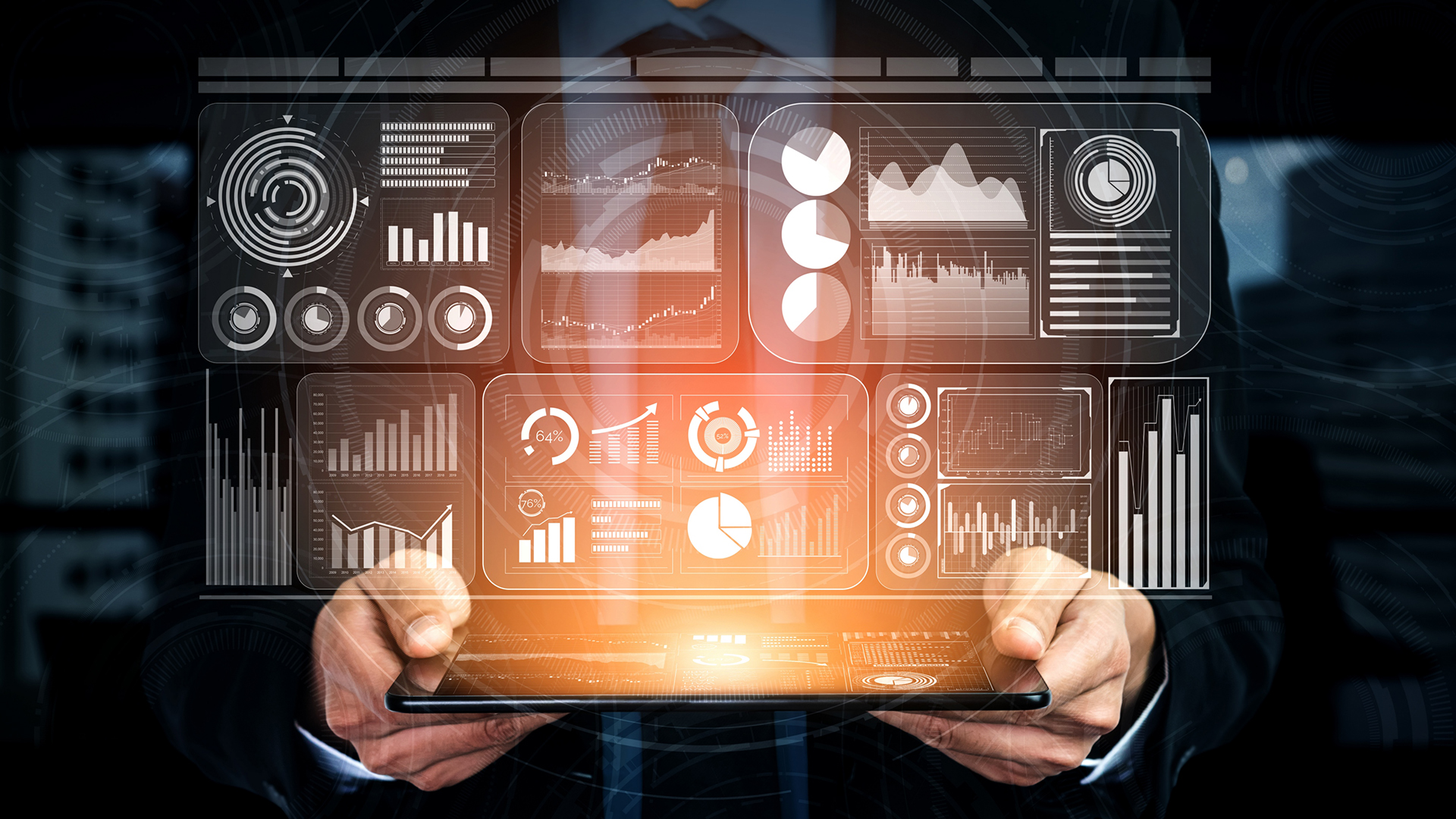 млн рублей
МУНИЦИПАЛЬНАЯ ПРОГРАММА
«ОБЕСПЕЧЕНИЕ ОБЩЕСТВЕННОЙ БЕЗОПАСНОСТИ И ПРОТИВОДЕЙСТВИЕ ПРЕСТУПНОСТИНА ТЕРРИТОРИИ ГОРОДА КОМСОМОЛЬСКА-НА-АМУРЕ»
Цель муниципальной программы -  обеспечение безопасности населения города Комсомольск-на-Амуре от угроз криминогенного характера
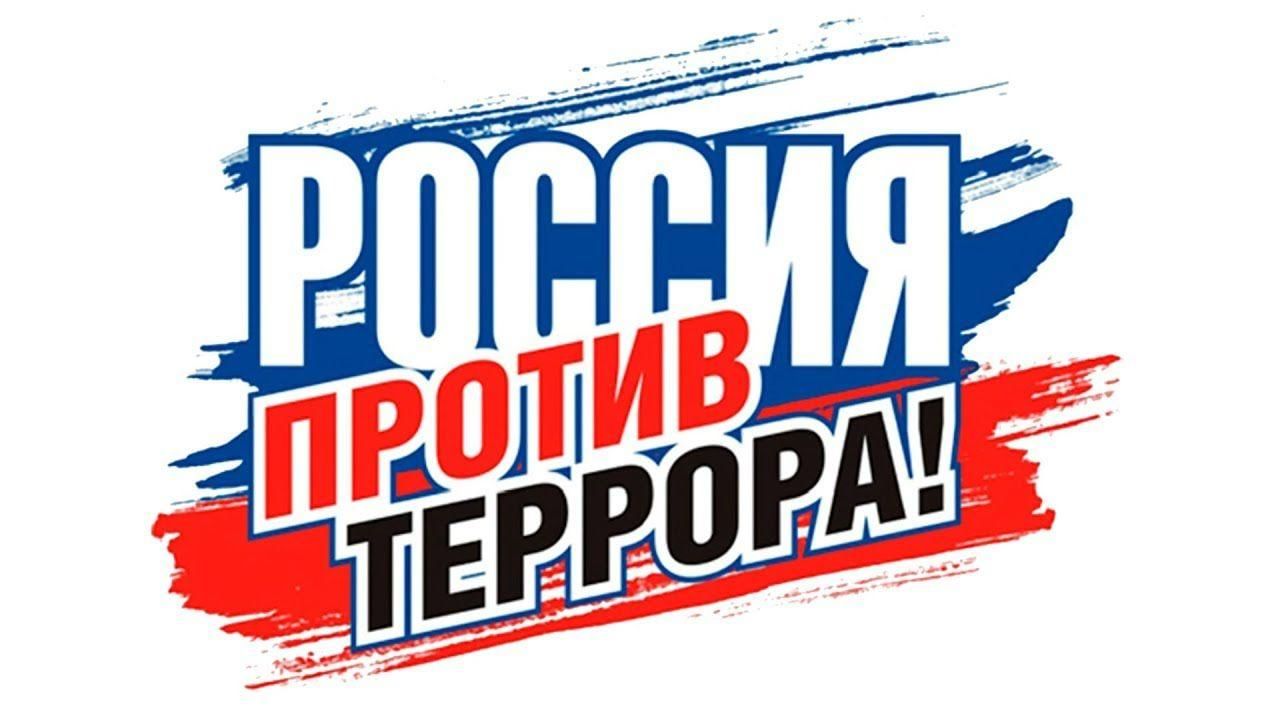 МУНИЦИПАЛЬНАЯ ПРОГРАММА
«ОБЕСПЕЧЕНИЕ ОБЩЕСТВЕННОЙ БЕЗОПАСНОСТИ И ПРОТИВОДЕЙСТВИЕ ПРЕСТУПНОСТИНА ТЕРРИТОРИИ ГОРОДА КОМСОМОЛЬСКА-НА-АМУРЕ»
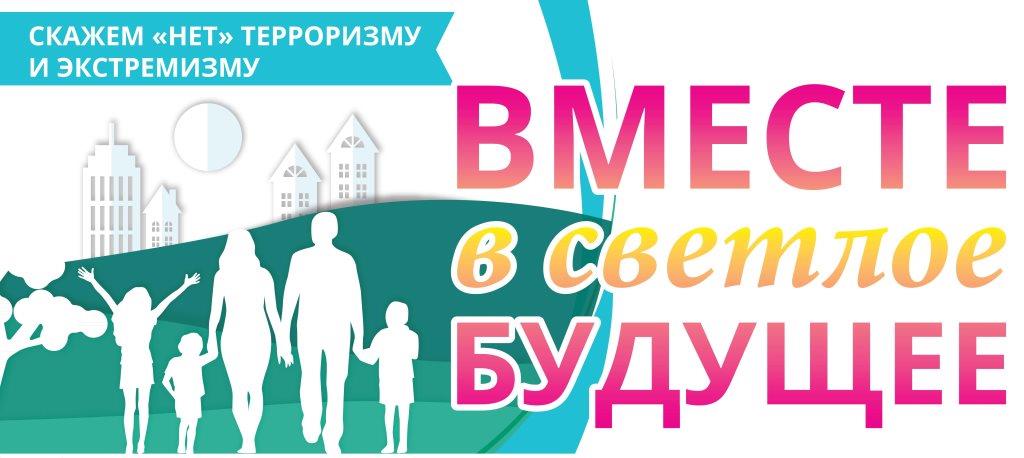 млн рублей
МУНИЦИПАЛЬНАЯ ПРОГРАММА
«РАЗВИТИЕ МУНИЦИПАЛЬНОЙ СЛУЖБЫ В 
ГОРОДЕ КОМСОМОЛЬСКЕ-НА-АМУРЕ
Цель муниципальной программы - повышение эффективности и результативности муниципальной службы
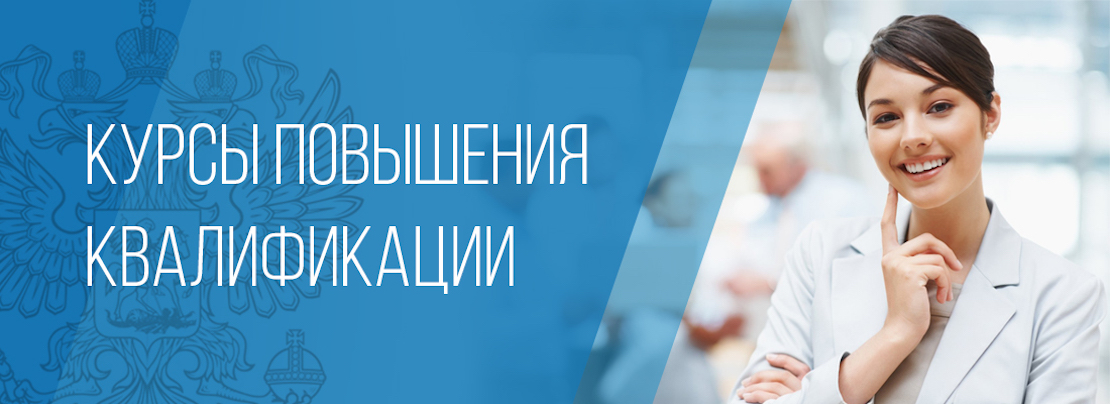 МУНИЦИПАЛЬНАЯ ПРОГРАММА
«РАЗВИТИЕ МУНИЦИПАЛЬНОЙ СЛУЖБЫ В 
ГОРОДЕ КОМСОМОЛЬСКЕ-НА-АМУРЕ
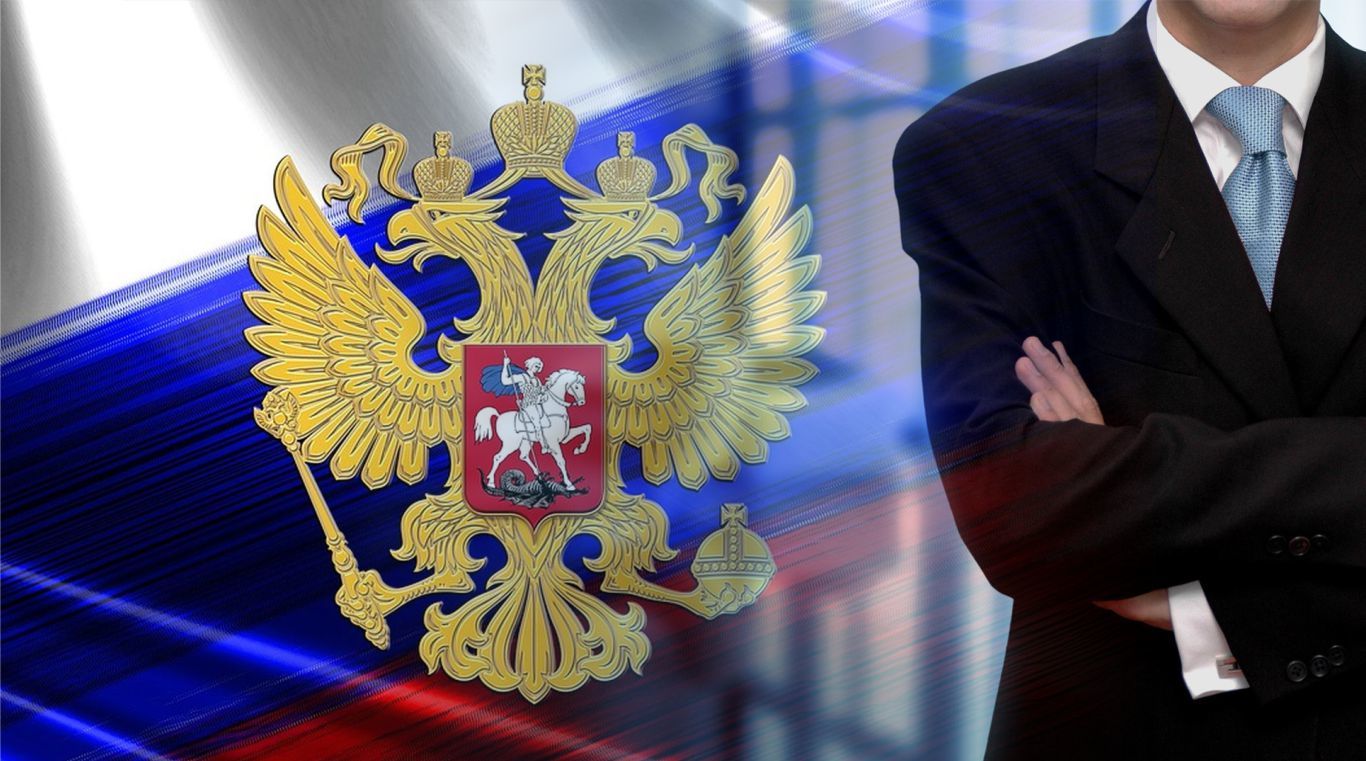 млн рублей
МУНИЦИПАЛЬНАЯ ПРОГРАММА
«СОДЕЙСТВИЕ РАЗВИТИЮ И ПОДДЕРЖКА ОБЩЕСТВЕННЫХ ОБЪЕДИНЕНИЙ, НЕКОММЕРЧЕСКИХ ОРГАНИЗАЦИЙ И ИНИЦИАТИВ ГРАЖДАНСКОГО ОБЩЕСТВА 
В ГОРОДЕ КОМСОМОЛЬСКЕ-НА-АМУРЕ»
Цель муниципальной программы - содействие развитию институтов гражданского общества города Комсомольска-на-Амуре
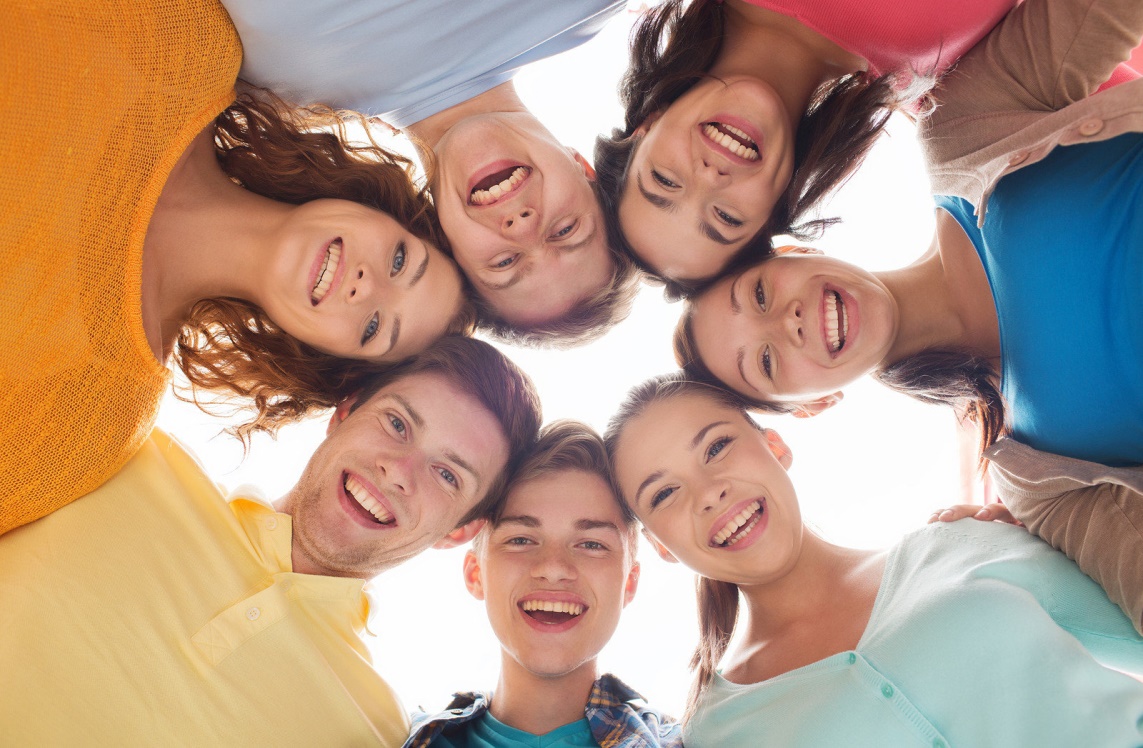 МУНИЦИПАЛЬНАЯ ПРОГРАММА
«СОДЕЙСТВИЕ РАЗВИТИЮ И ПОДДЕРЖКА ОБЩЕСТВЕННЫХ ОБЪЕДИНЕНИЙ, НЕКОММЕРЧЕСКИХ ОРГАНИЗАЦИЙ И ИНИЦИАТИВ ГРАЖДАНСКОГО ОБЩЕСТВА 
В ГОРОДЕ КОМСОМОЛЬСКЕ-НА-АМУРЕ»
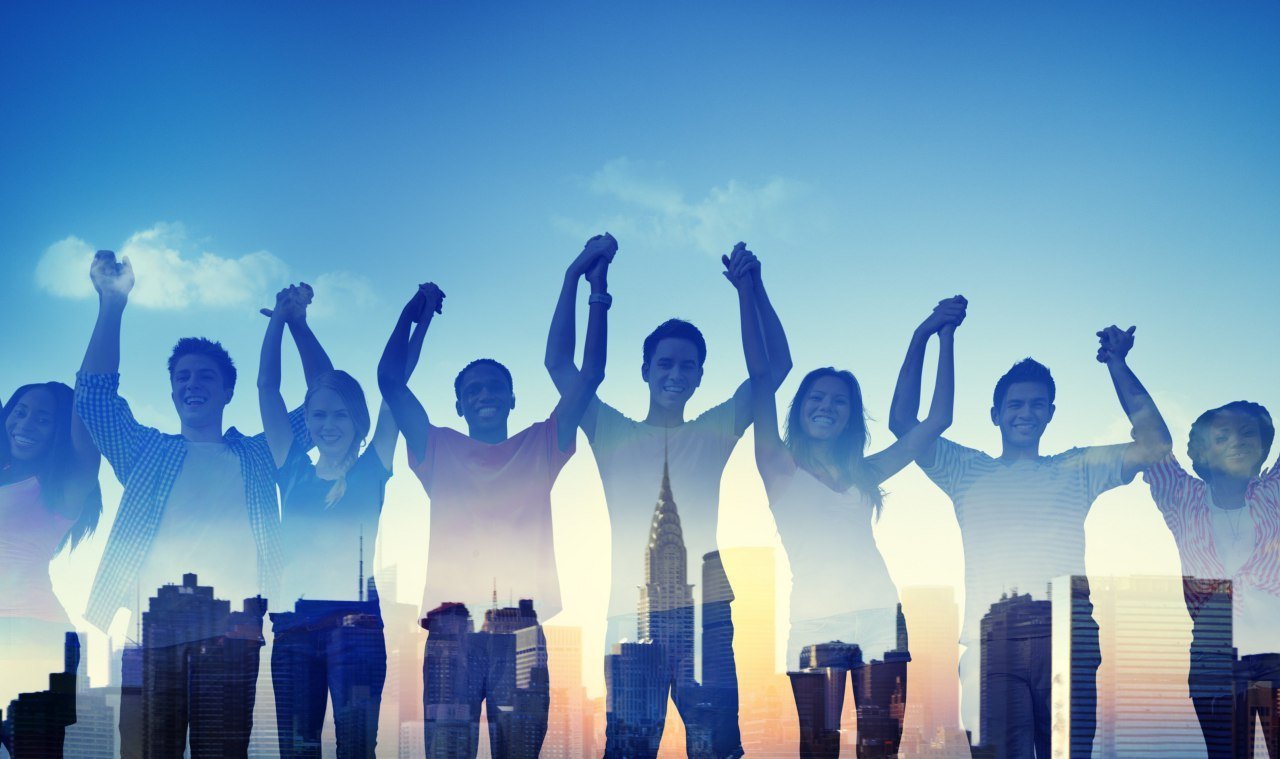 млн рублей
МУНИЦИПАЛЬНАЯ ПРОГРАММА
«УПРАВЛЕНИЕ МУНИЦИПАЛЬНЫМИ ФИНАНСАМИ»
Цель муниципальной программы - повышение качества управления муниципальными финансами
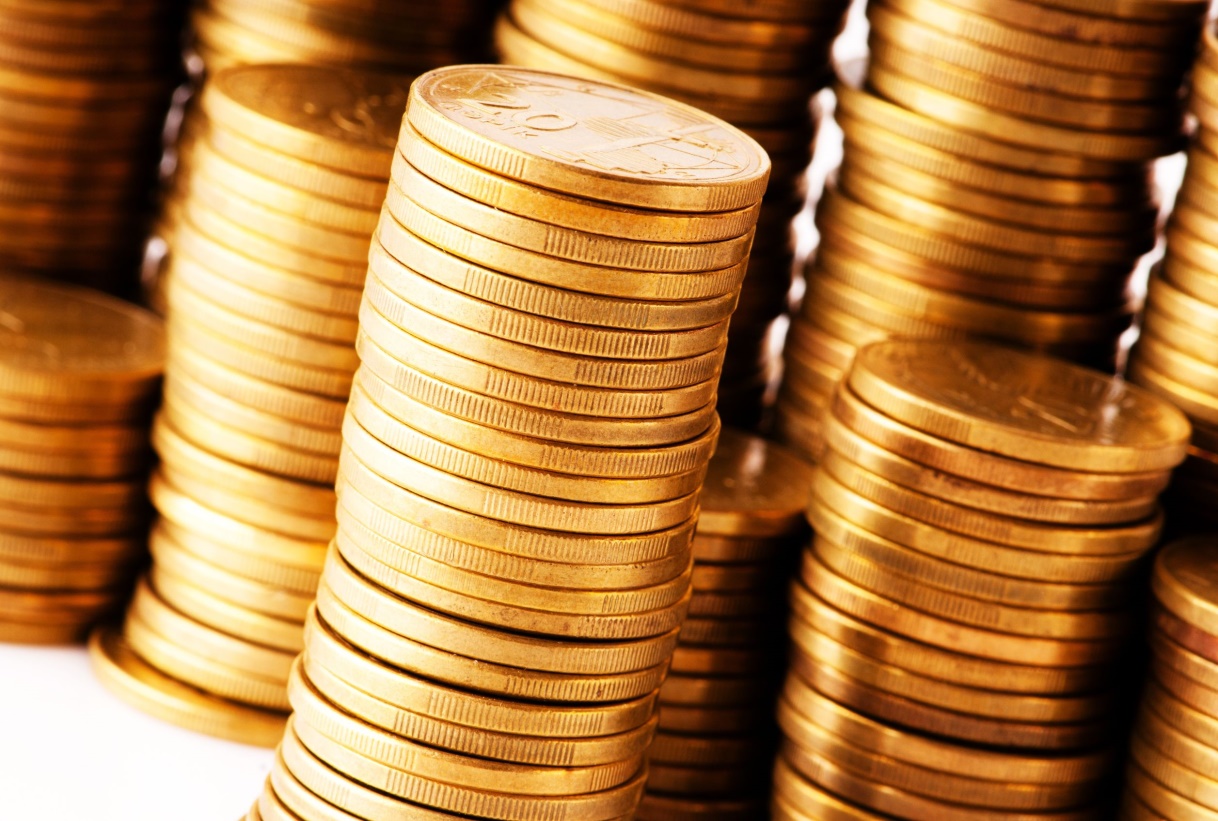 млн рублей
МУНИЦИПАЛЬНАЯ ПРОГРАММА
«РАЗВИТИЕ КУЛЬТУРЫ В ГОРОДЕ КОМСОМОЛЬСКЕ-НА-АМУРЕ»
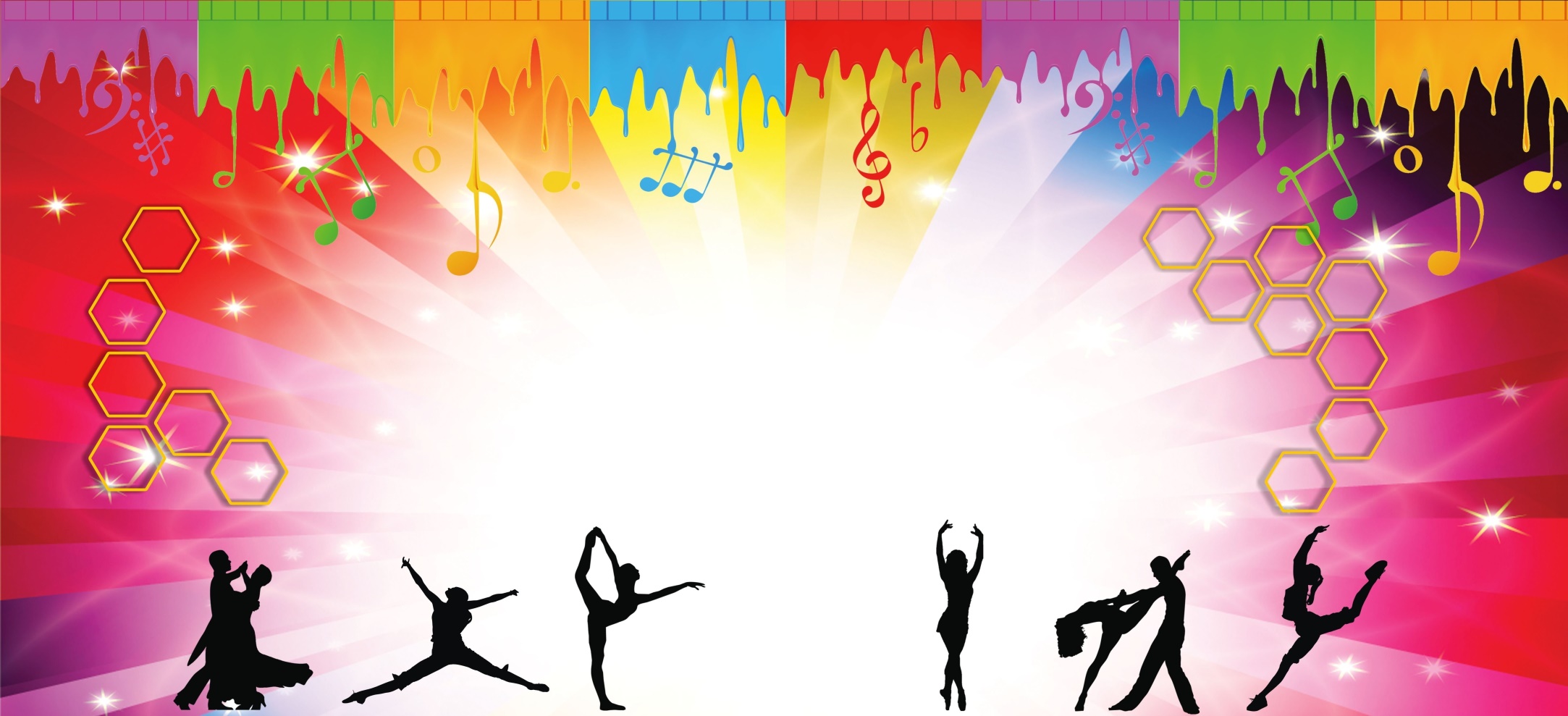 МУНИЦИПАЛЬНАЯ ПРОГРАММА
«РАЗВИТИЕ КУЛЬТУРЫ В ГОРОДЕ КОМСОМОЛЬСКЕ-НА-АМУРЕ»
Цель муниципальной программы - удовлетворение потребностей населения города Комсомольск-на-Амуре и его гостей услугами в сфере культуры
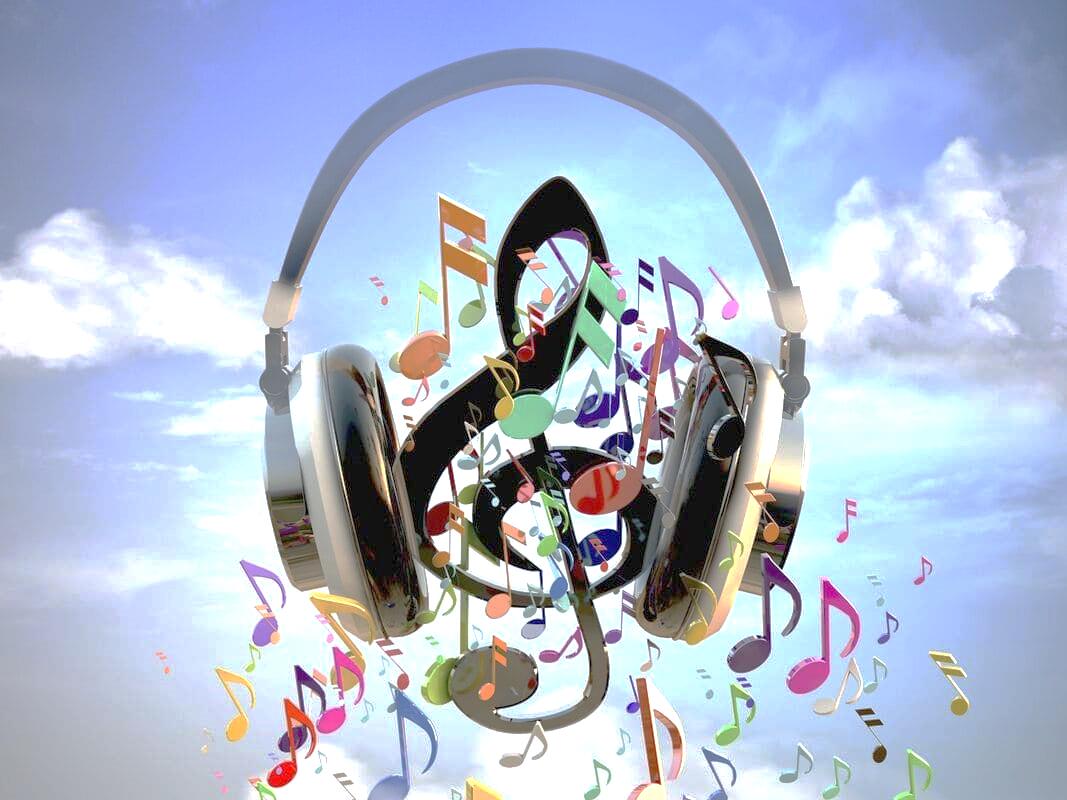 млн рублей
МУНИЦИПАЛЬНАЯ ПРОГРАММА
«РАЗВИТИЕ МОЛОДЕЖНОЙ ПОЛИТИКИ В ГОРОДЕ 
КОМСОМОЛЬСКЕ-НА-АМУРЕ»
Цель муниципальной программы - создание условий для успешной социализации и эффективной самореализации подростков и молодежи, развитие и использование их потенциала в интересах развития города Комсомольска-на-Амуре
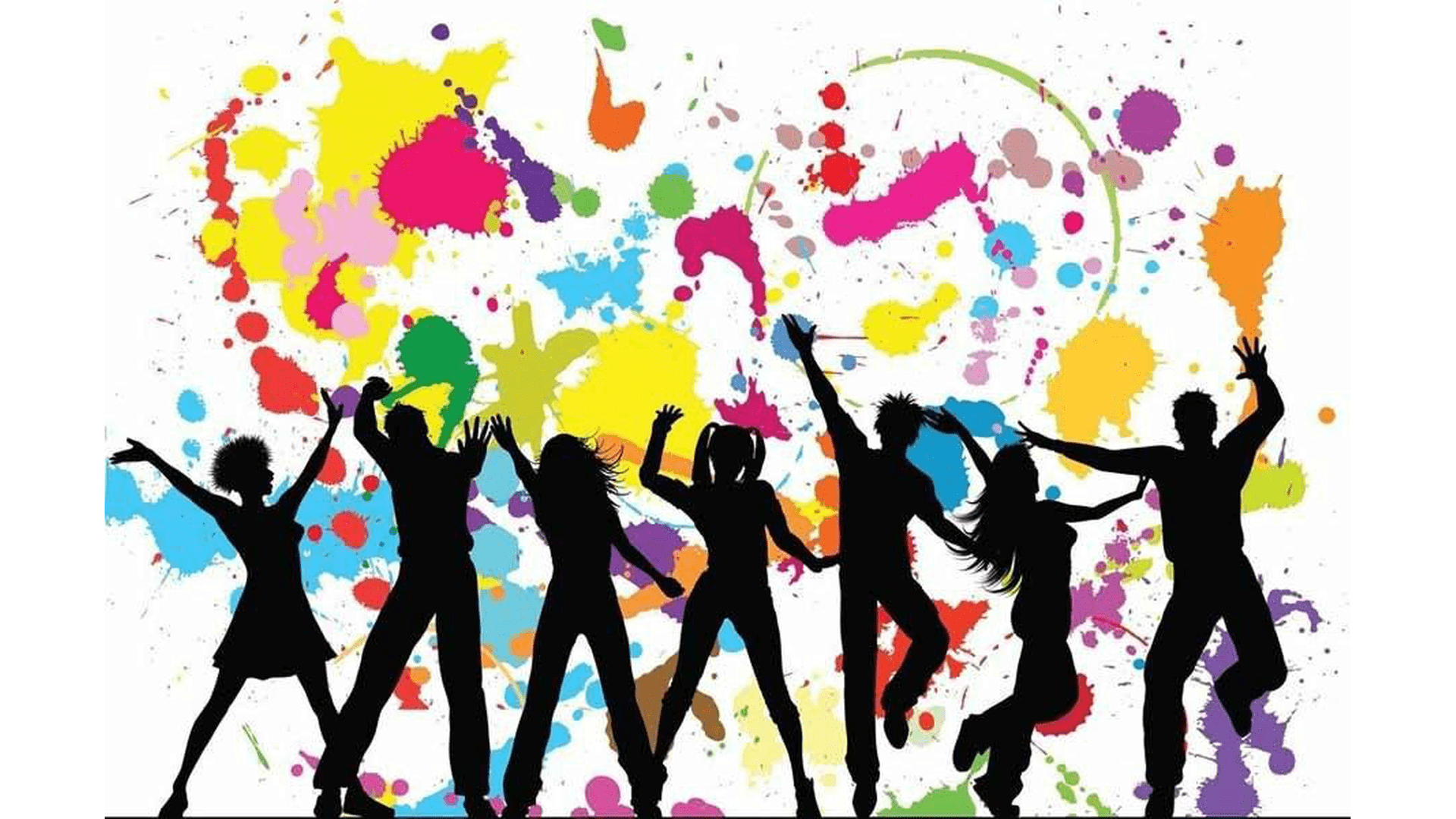 МУНИЦИПАЛЬНАЯ ПРОГРАММА
«РАЗВИТИЕ МОЛОДЕЖНОЙ ПОЛИТИКИ В ГОРОДЕ 
КОМСОМОЛЬСКЕ-НА-АМУРЕ»
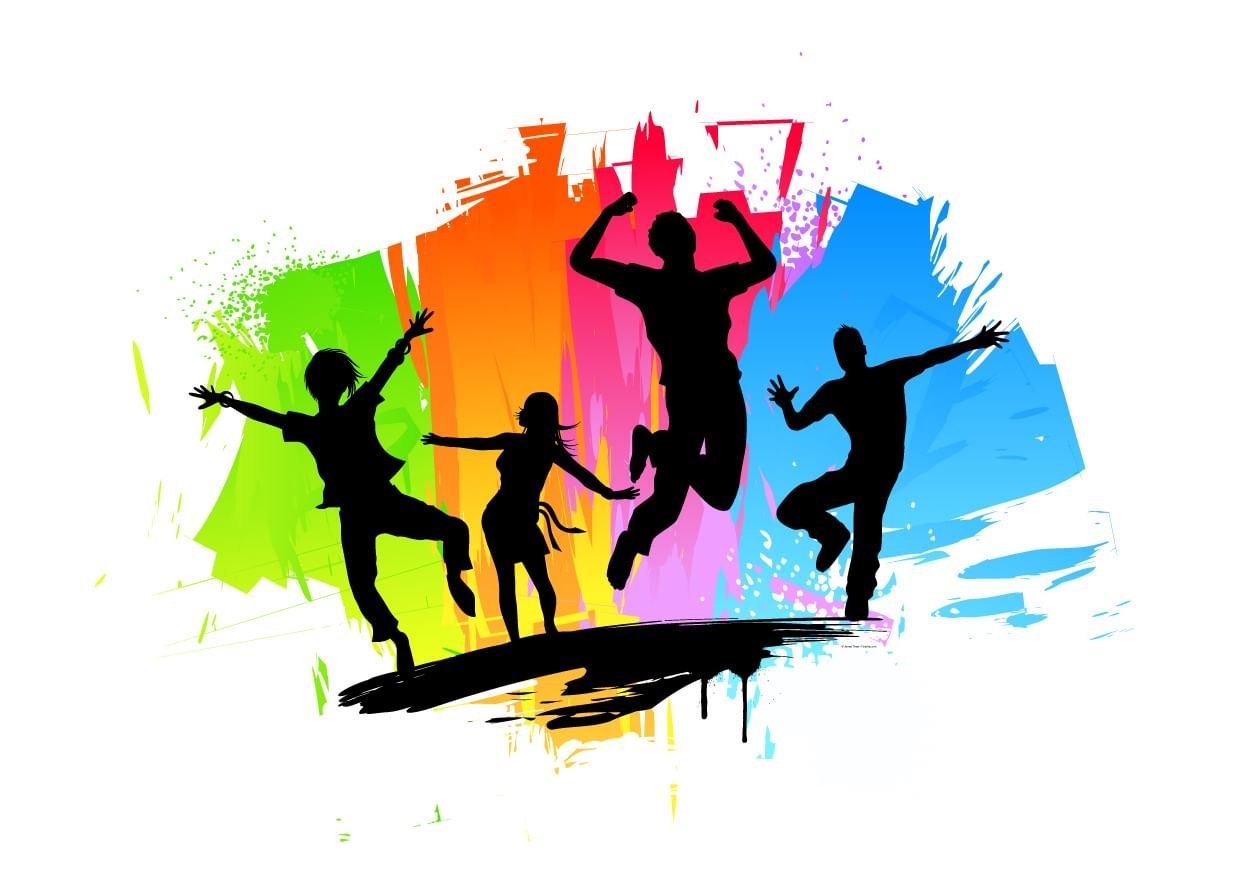 млн рублей
МУНИЦИПАЛЬНАЯ ПРОГРАММА
«ФОРМИРОВАНИЕ СОВРЕМЕННОЙ ГОРОДСКОЙ СРЕДЫ НА 
ТЕРРИТОРИИ ГОРОДА КОМСОМОЛЬСКА-НА-АМУРЕ»
Цель муниципальной программы - создание условий для повышения комфортности городской среды города Комсомольска-на-Амуре
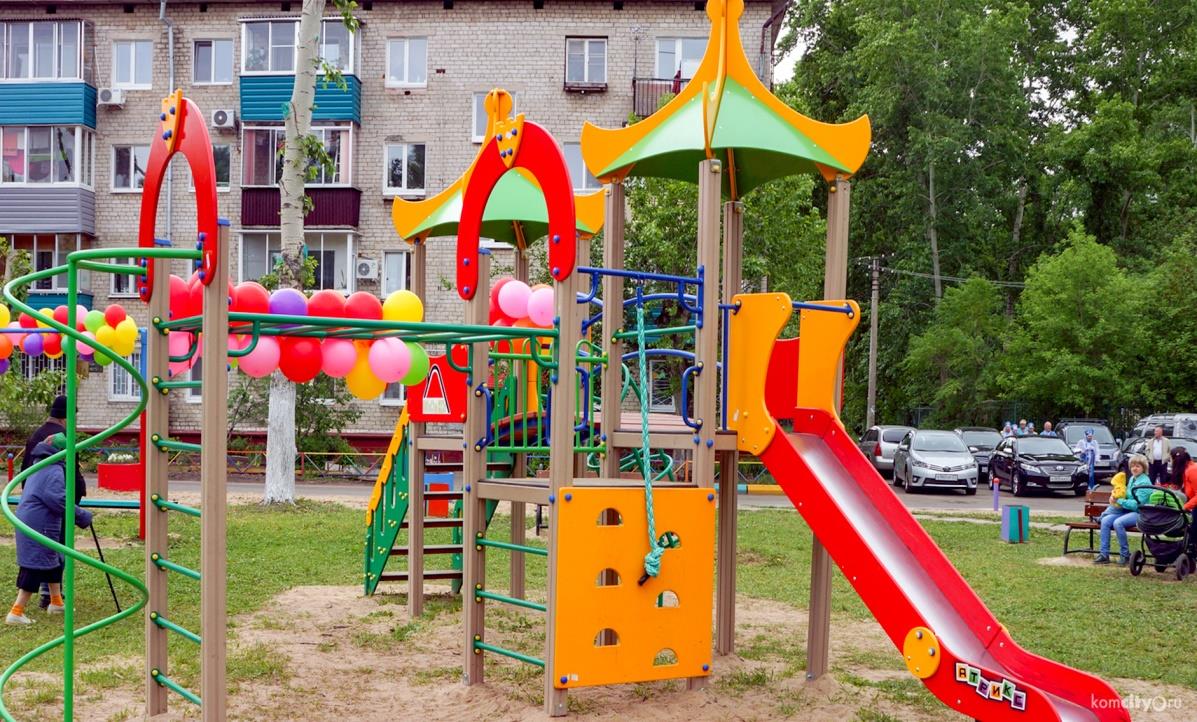 МУНИЦИПАЛЬНАЯ ПРОГРАММА
«ФОРМИРОВАНИЕ СОВРЕМЕННОЙ ГОРОДСКОЙ СРЕДЫ НА ТЕРРИТОРИИ ГОРОДА КОМСОМОЛЬСКА-НА-АМУРЕ»
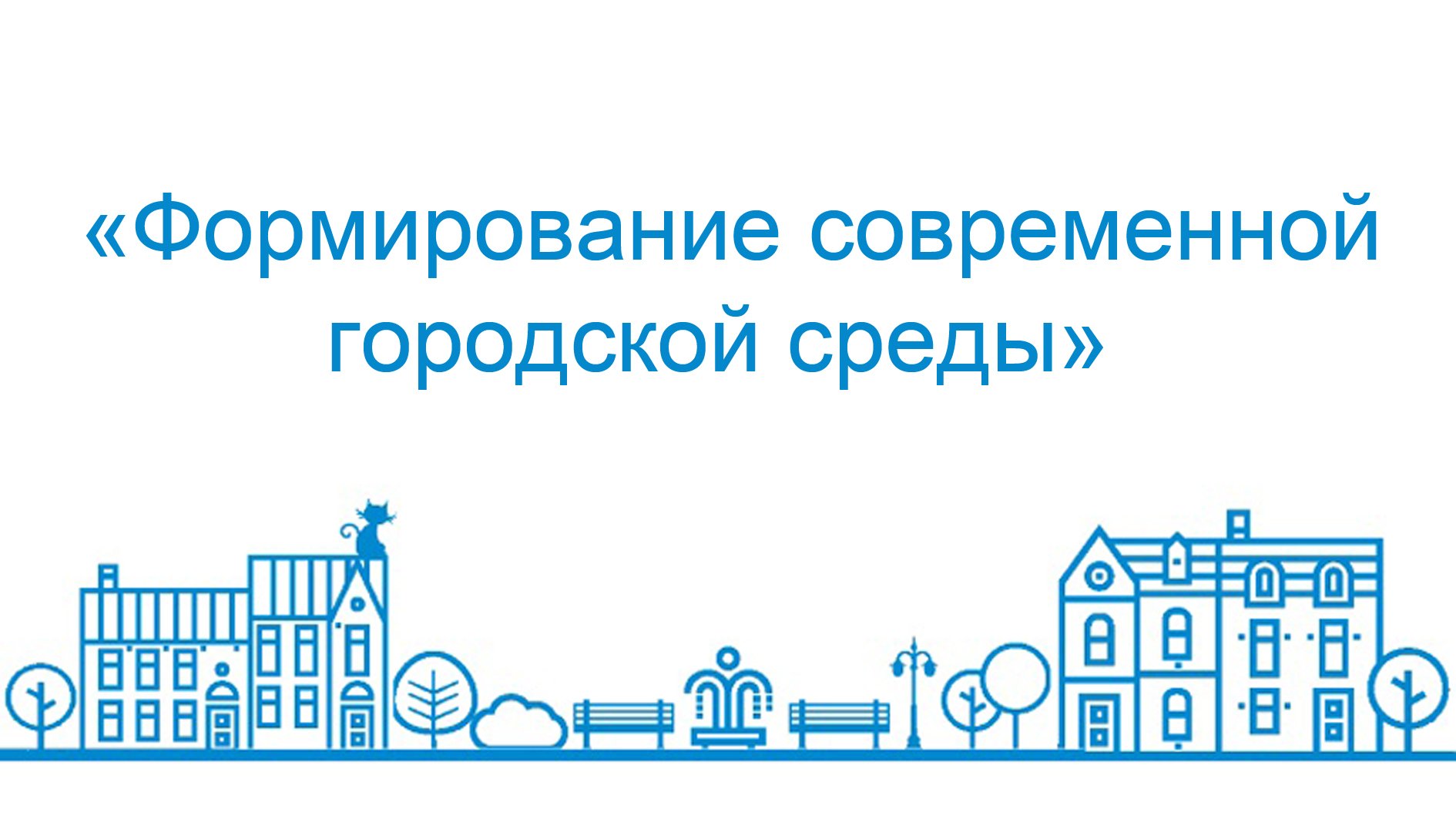 млн рублей
МУНИЦИПАЛЬНАЯ ПРОГРАММА
«УПРАВЛЕНИЕ И РАСПОРЯЖЕНИЕ МУНИЦИПАЛЬНЫМ ИМУЩЕСТВОМ»
Цель муниципальной программы - эффективное управление и распоряжение муниципальным имуществом города Комсомольска-на-Амуре
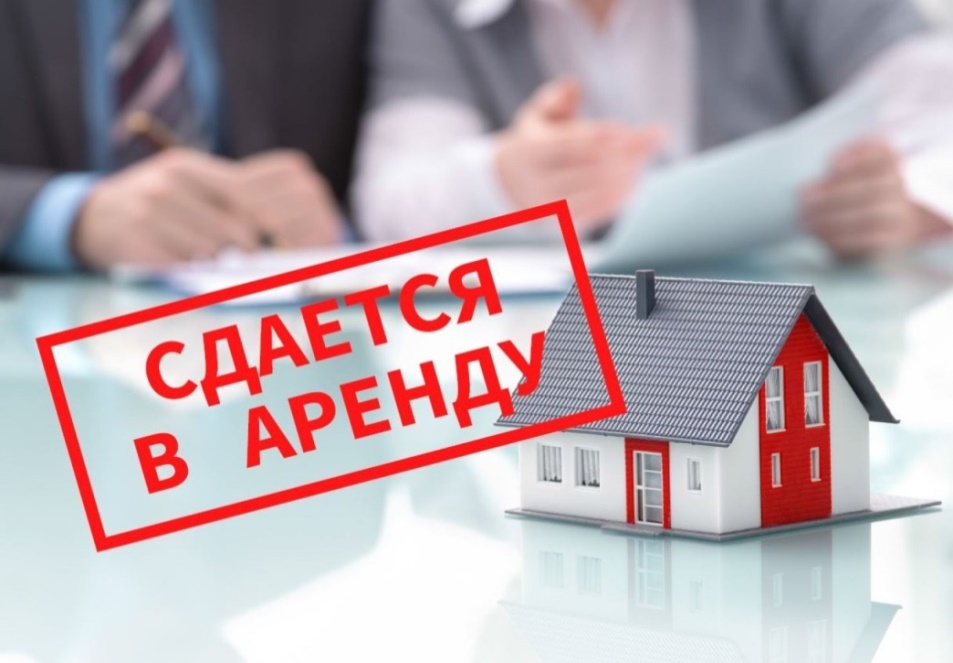 МУНИЦИПАЛЬНАЯ ПРОГРАММА
«УПРАВЛЕНИЕ И РАСПОРЯЖЕНИЕ МУНИЦИПАЛЬНЫМ ИМУЩЕСТВОМ»
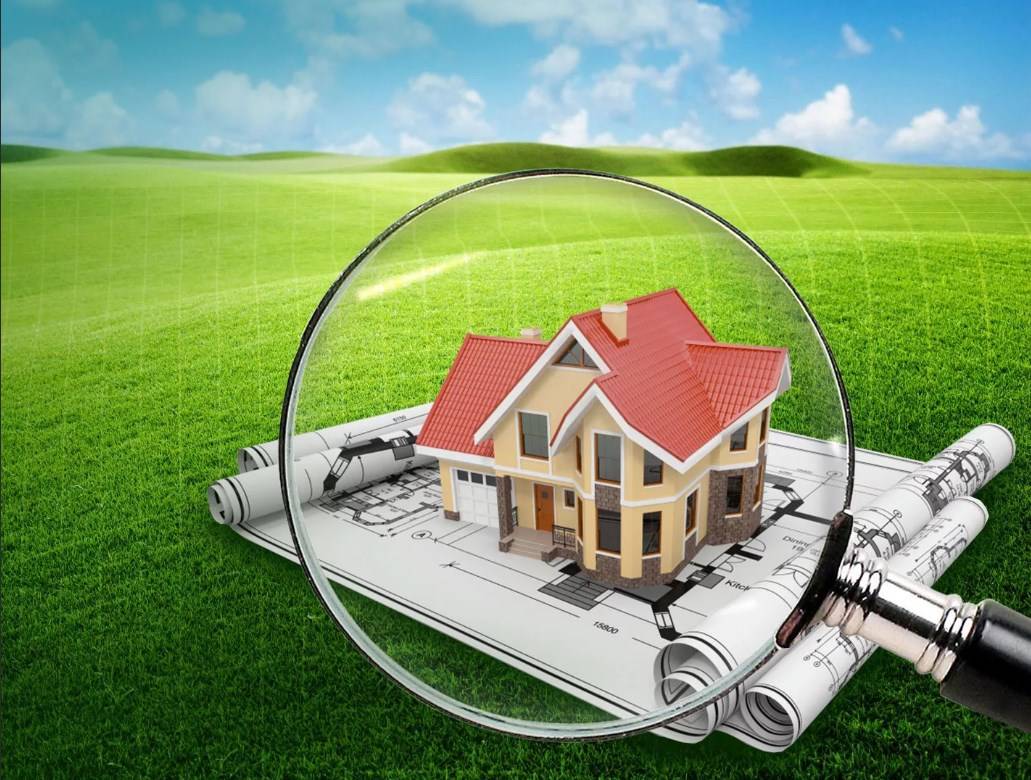 млн рублей
МУНИЦИПАЛЬНАЯ ПРОГРАММА
«РАЗВИТИЕ МЕЖДУНАРОДНЫХ СВЯЗЕЙ И ТУРИЗМА В ГОРОДЕ КОМСОМОЛЬСКЕ-НА-АМУРЕ»
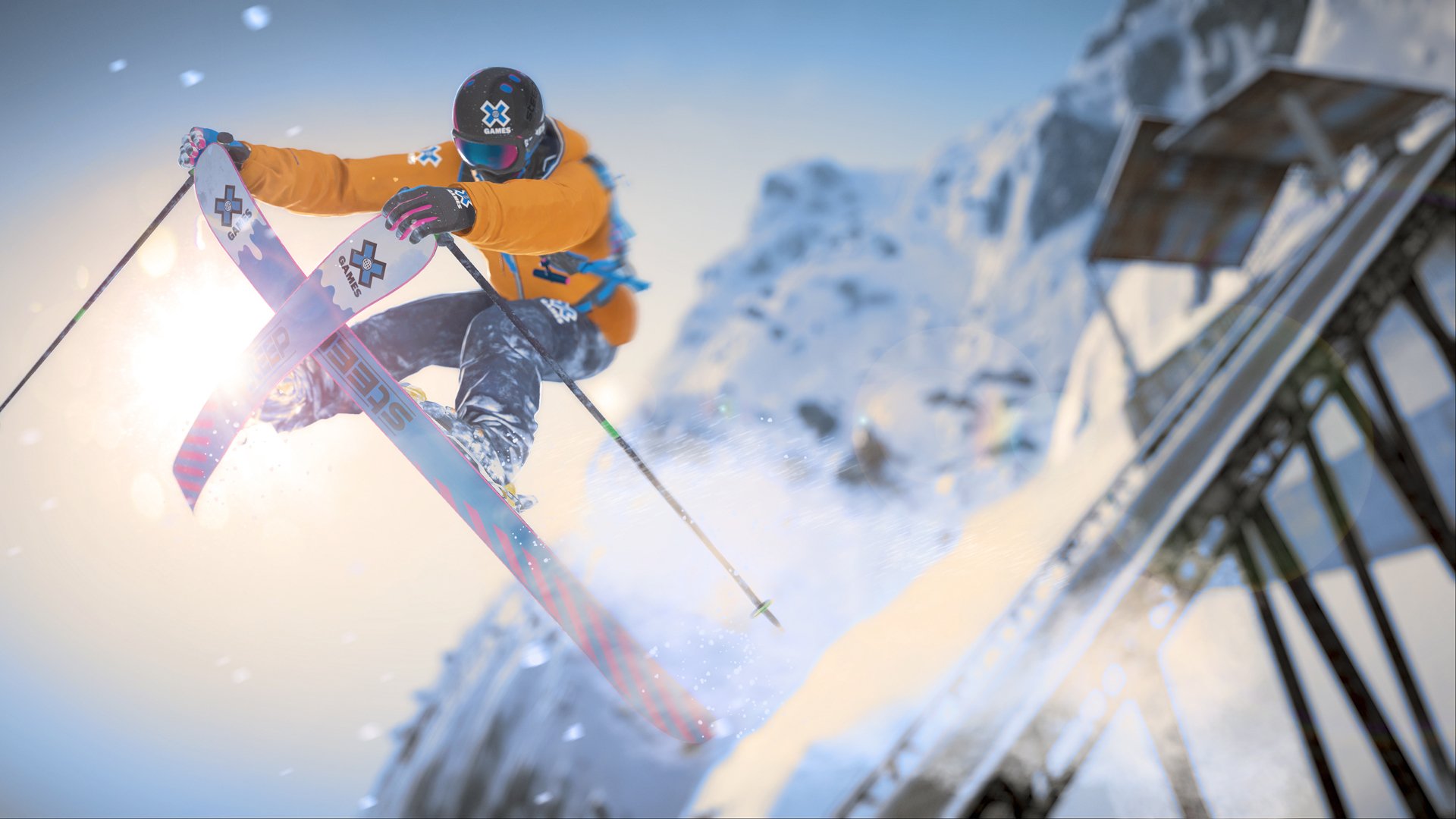 МУНИЦИПАЛЬНАЯ ПРОГРАММА
«РАЗВИТИЕ МЕЖДУНАРОДНЫХ СВЯЗЕЙ И ТУРИЗМА В ГОРОДЕ КОМСОМОЛЬСКЕ-НА-АМУРЕ»
Цель муниципальной программы - развитие международных связей города и создание условий для развития туризма в городе Комсомольске-на-Амуре
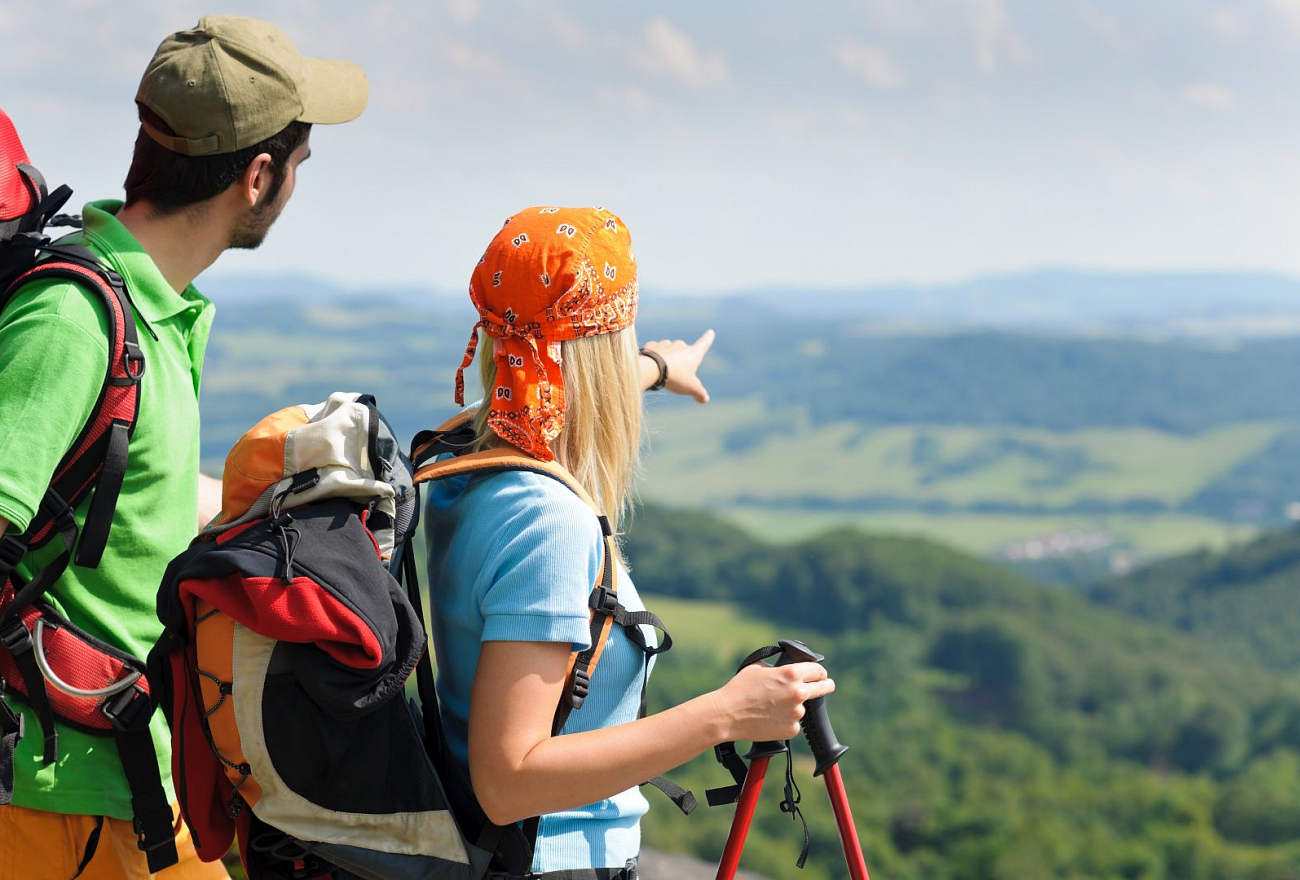 млн рублей
МУНИЦИПАЛЬНАЯ ПРОГРАММА
«ПОВЫШЕНИЕ КАЧЕСТВА ЖИЛИЩНО-КОММУНАЛЬНОГО ОБСЛУЖИВАНИЯ НАСЕЛЕНИЯ ГОРОДА КОМСОМОЛЬСКА-НА-АМУРЕ»
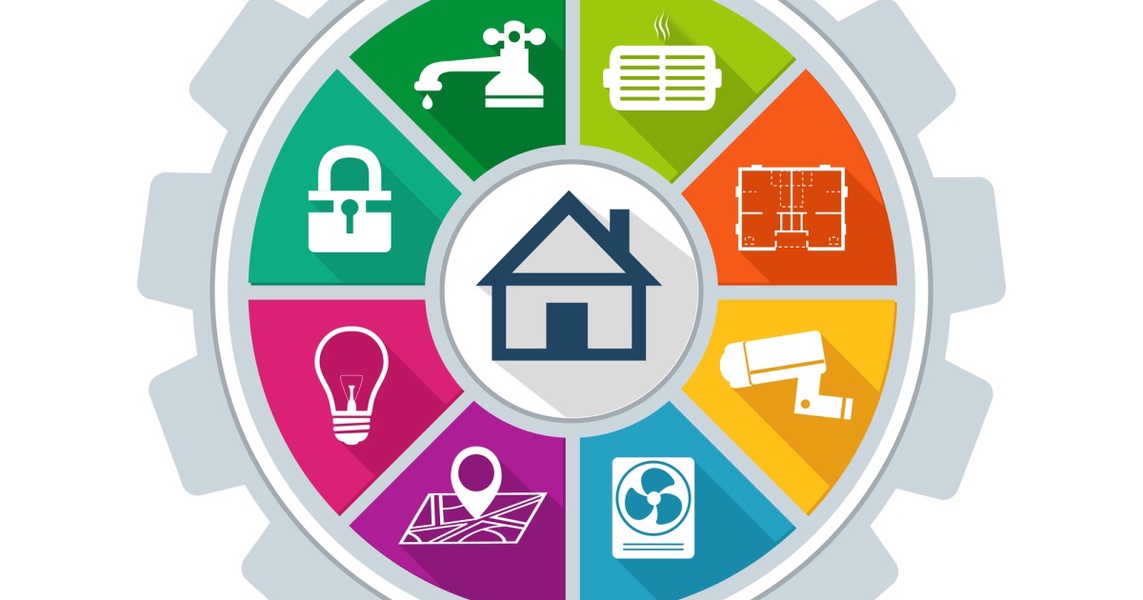 МУНИЦИПАЛЬНАЯ ПРОГРАММА
«ПОВЫШЕНИЕ КАЧЕСТВА ЖИЛИЩНО-КОММУНАЛЬНОГО ОБСЛУЖИВАНИЯ НАСЕЛЕНИЯ ГОРОДА КОМСОМОЛЬСКА-НА-АМУРЕ»
Цель муниципальной программы - повышение качества жилищно-коммунального обслуживания населения города Комсомольска-на-Амуре
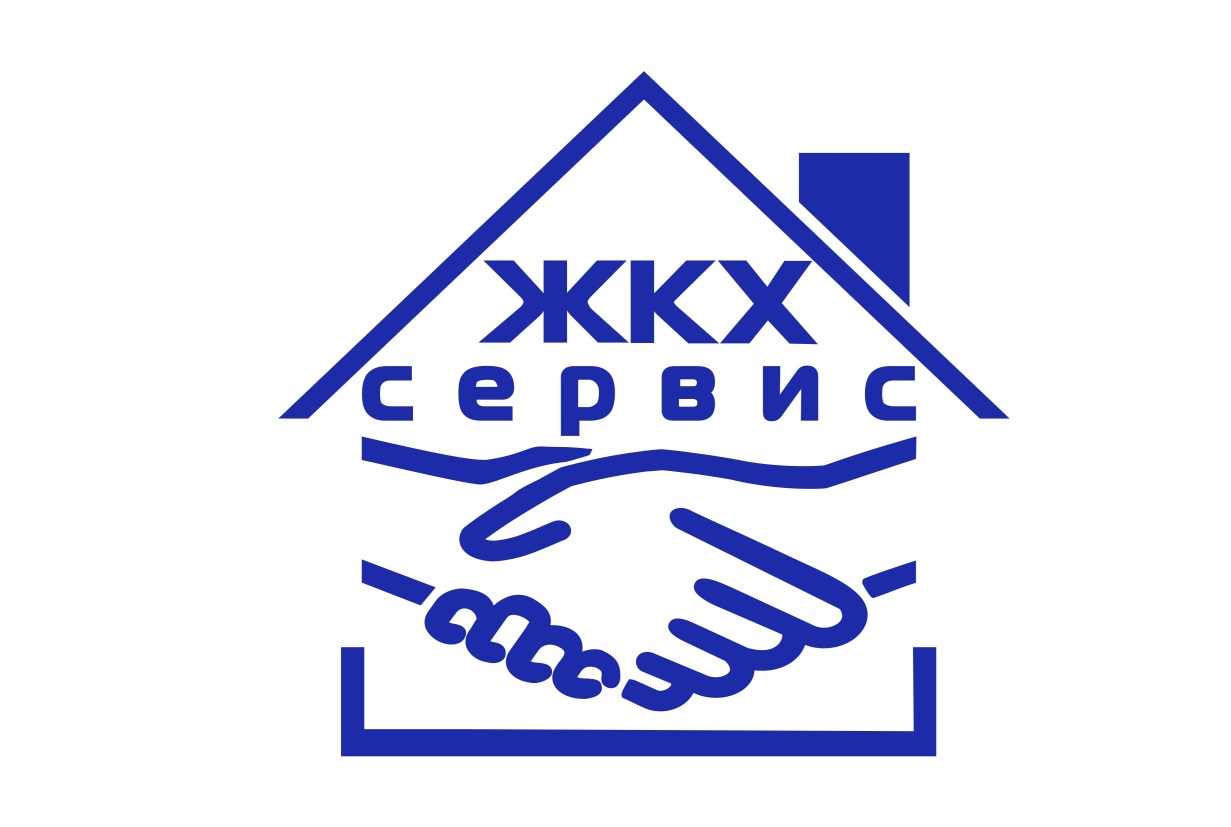 млн рублей
МУНИЦИПАЛЬНАЯ ПРОГРАММА
«ЗАЩИТА НАСЕЛЕНИЯ И ТЕРРИТОРИИ ГОРОДА КОМСОМОЛЬСКА-НА-АМУРЕ ОТ ЧРЕЗВЫЧАЙНЫХ СИТУАЦИЙ, ОБЕСПЕЧЕНИЕ ПОЖАРНОЙ БЕЗОПАСНОСТИ И БЕЗОПАСНОСТИ ЛЮДЕЙ НА ВОДНЫХ ОБЪЕКТАХ»
Цель муниципальной программы – минимизация социального, экономического и экологического ущерба, наносимого населению, экономике и природной среде от чрезвычайных ситуаций, пожаров и происшествий на водных объектах
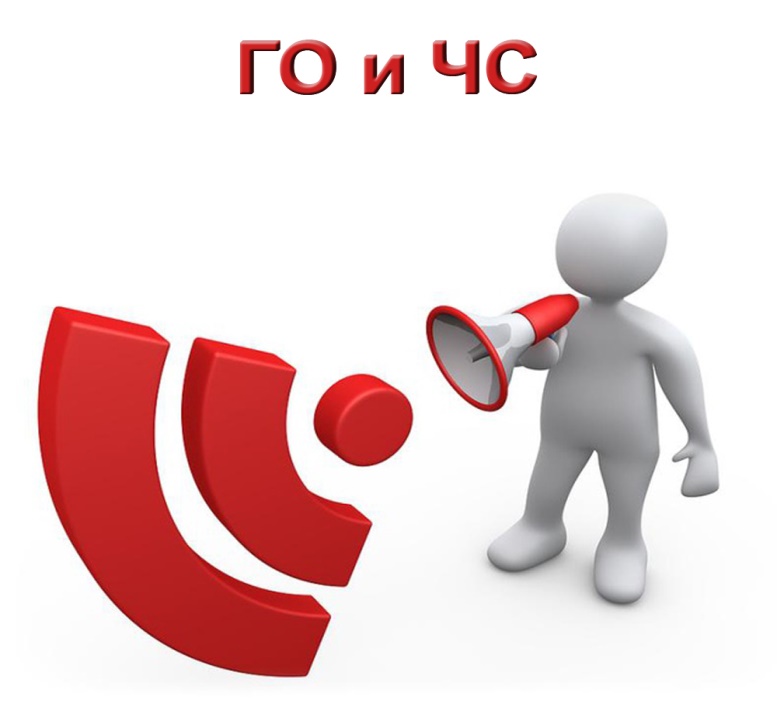 МУНИЦИПАЛЬНАЯ ПРОГРАММА
«ЗАЩИТА НАСЕЛЕНИЯ И ТЕРРИТОРИИ ГОРОДА КОМСОМОЛЬСКА-НА-АМУРЕ ОТ ЧРЕЗВЫЧАЙНЫХ СИТУАЦИЙ, ОБЕСПЕЧЕНИЕ ПОЖАРНОЙ БЕЗОПАСНОСТИ 
И БЕЗОПАСНОСТИ ЛЮДЕЙ НА ВОДНЫХ ОБЪЕКТАХ»
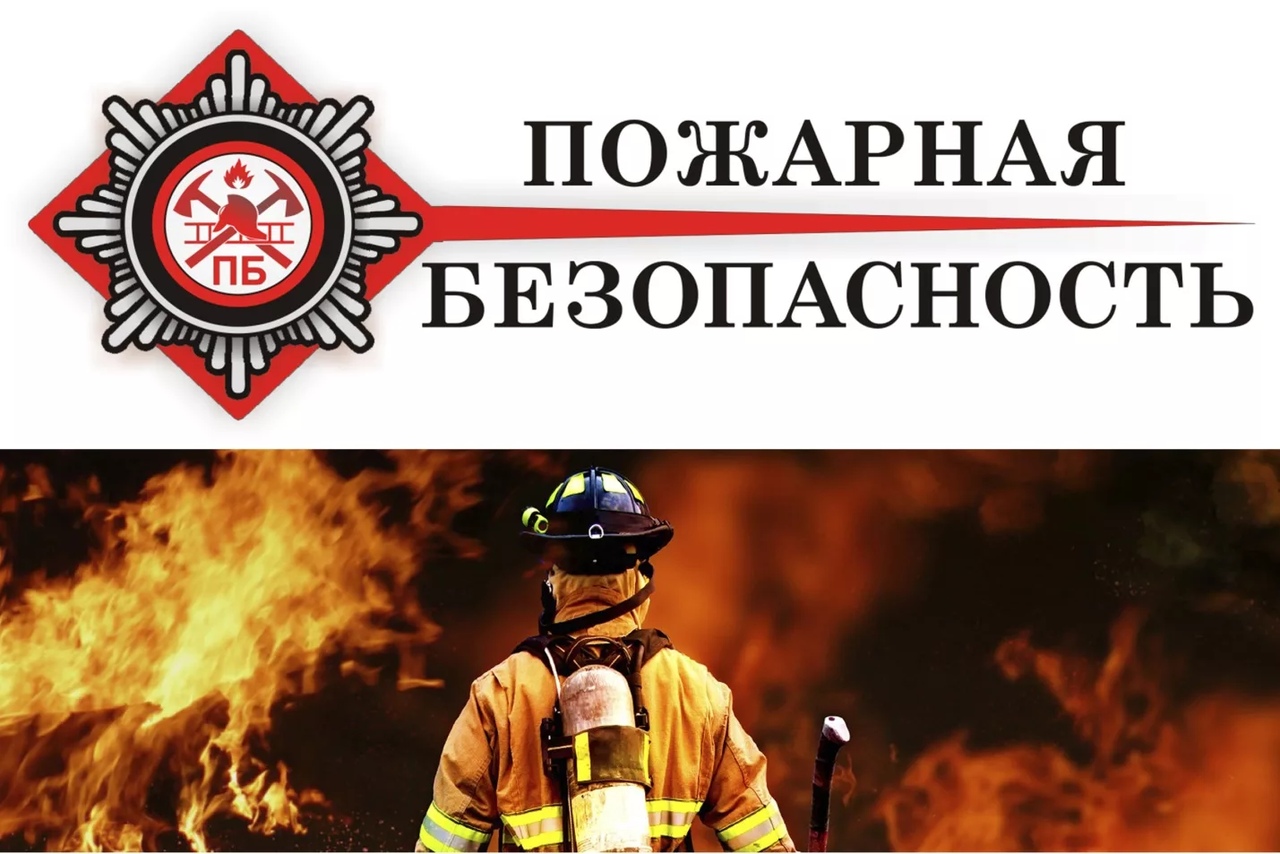 млн рублей
МУНИЦИПАЛЬНАЯ ПРОГРАММА
«ЭНЕРГОСБЕРЕЖЕНИЕ И ПОВЫШЕНИЕ ЭНЕРГЕТИЧЕСКОЙ ЭФФЕКТИВНОСТИ 
В ГОРОДЕ КОМСОМОЛЬСКЕ-НА-АМУРЕ»
Цель муниципальной программы – обеспечение рационального использования энергетических ресурсов за счёт реализации мероприятий по энергосбережению и повышению энергетической эффективности
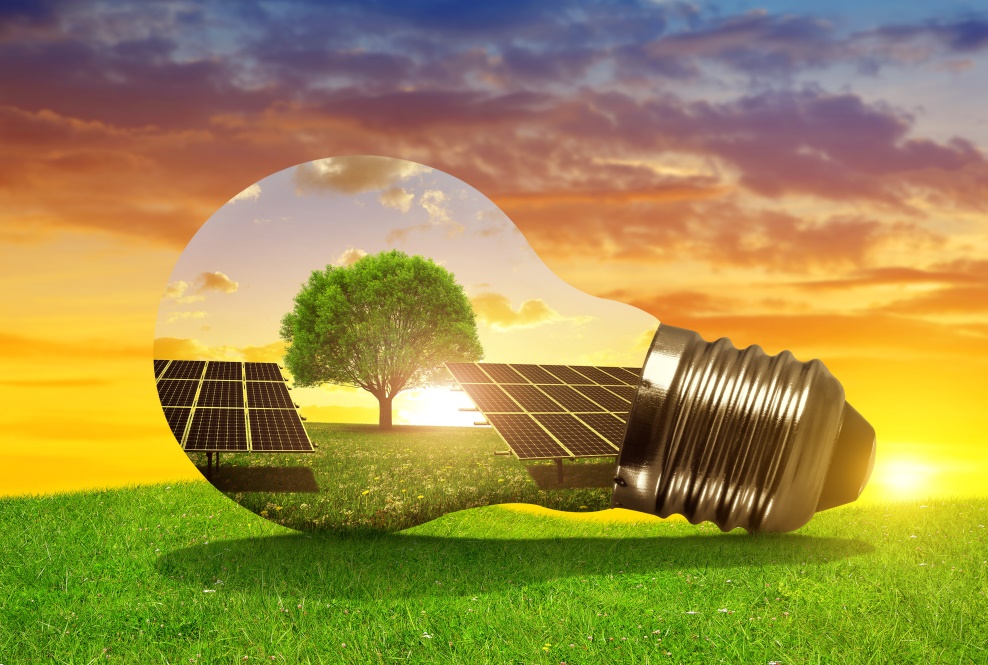 МУНИЦИПАЛЬНАЯ ПРОГРАММА
«ЭНЕРГОСБЕРЕЖЕНИЕ И ПОВЫШЕНИЕ ЭНЕРГЕТИЧЕСКОЙ 
ЭФФЕКТИВНОСТИ В ГОРОДЕ КОМСОМОЛЬСКЕ-НА-АМУРЕ»
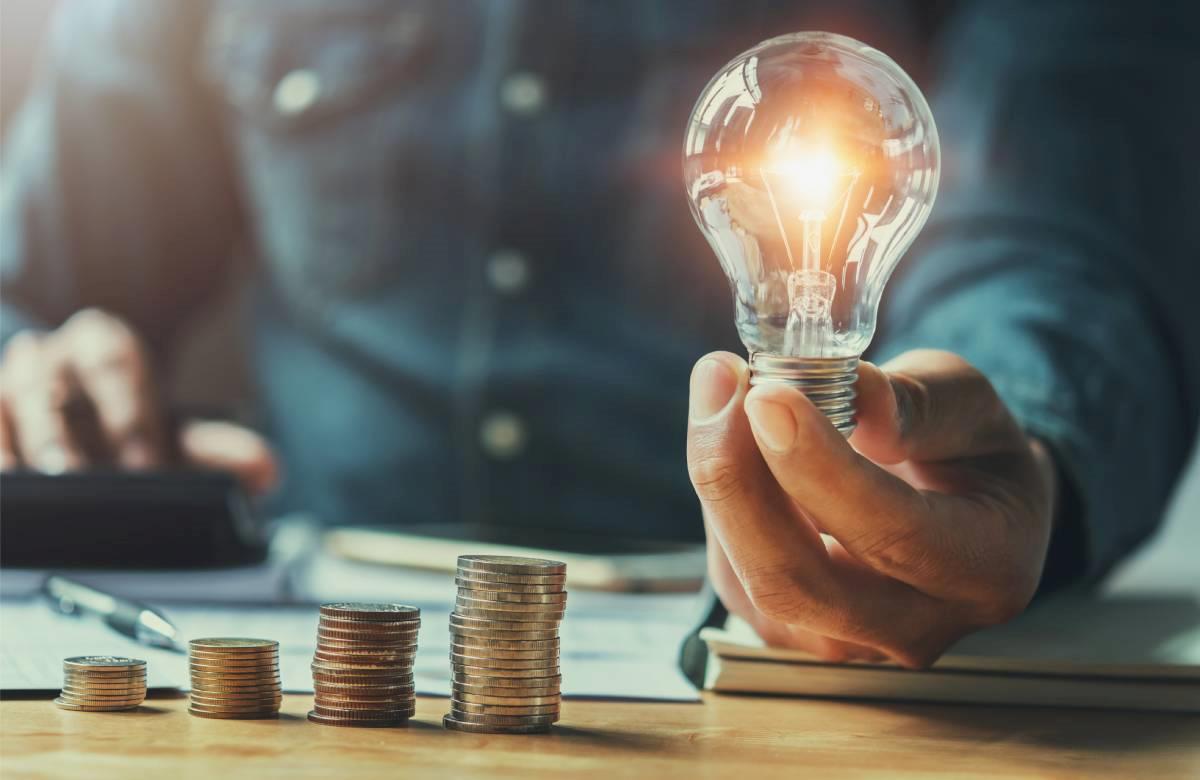 млн рублей
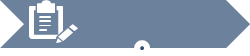 РЕАЛИЗАЦИЯ ОБЩЕСТВЕННО  ЗНАЧИМЫХ ПРОЕКТОВ
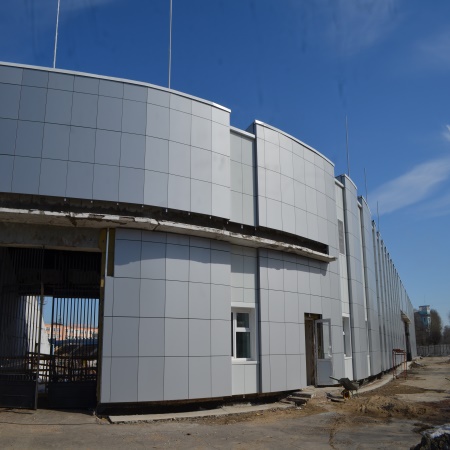 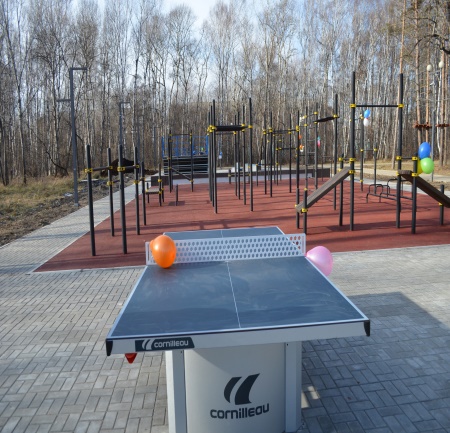 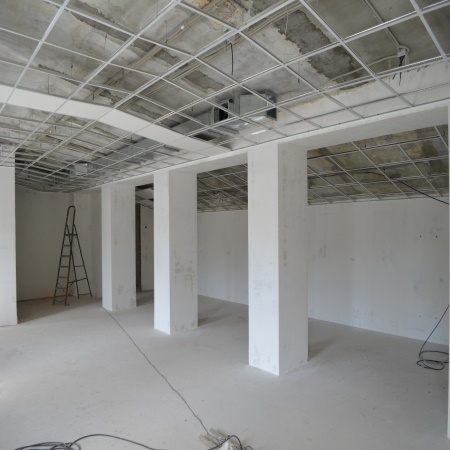 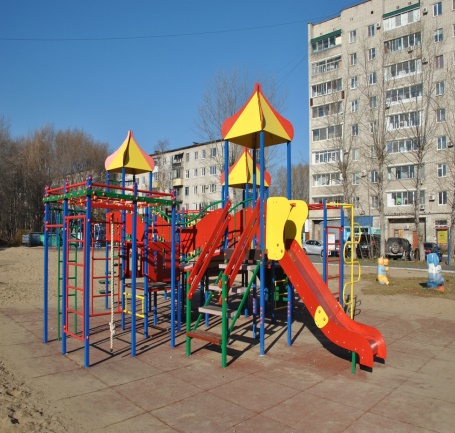 млн рублей
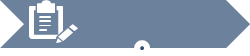 РЕАЛИЗАЦИЯ ОБЩЕСТВЕННО  ЗНАЧИМЫХ ПРОЕКТОВ
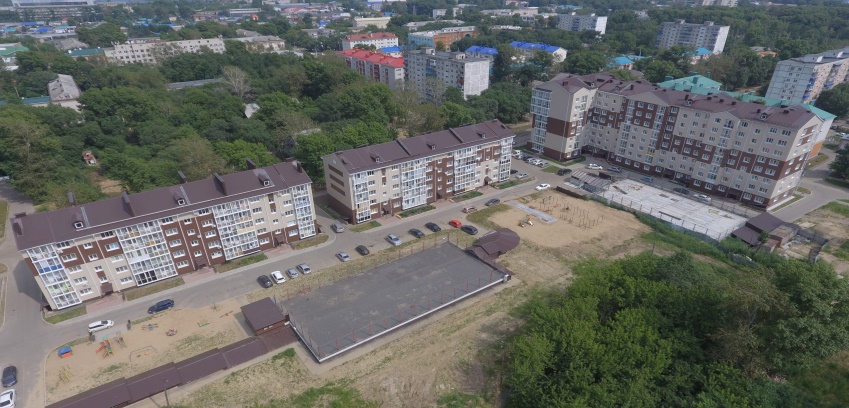 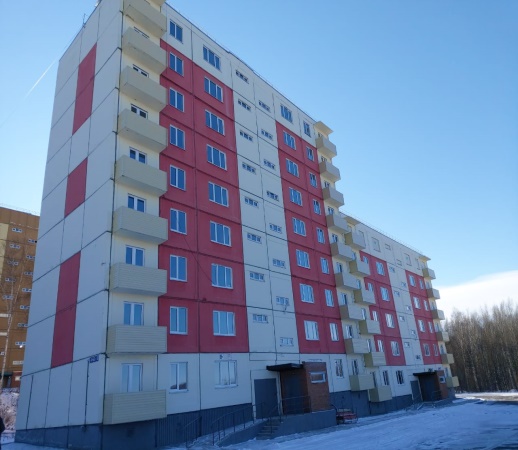 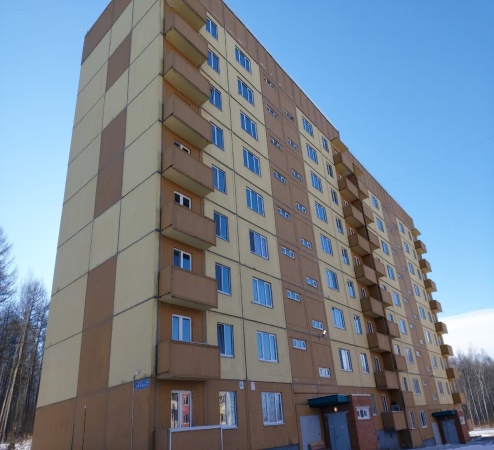 млн рублей
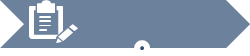 РЕАЛИЗАЦИЯ ОБЩЕСТВЕННО  ЗНАЧИМЫХ ПРОЕКТОВ
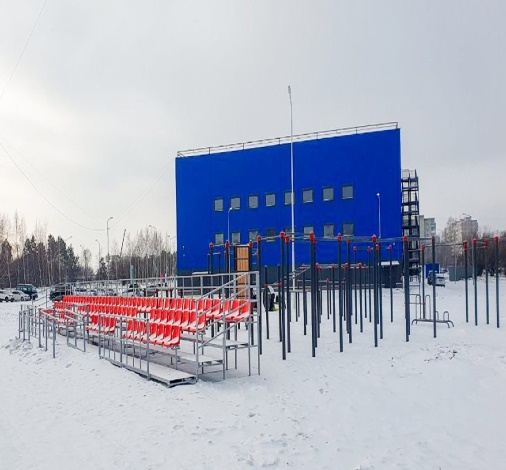 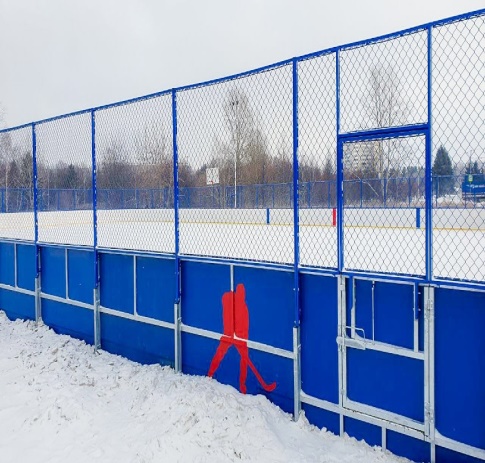 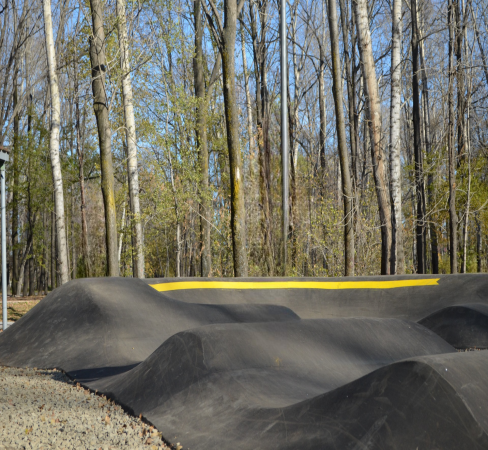 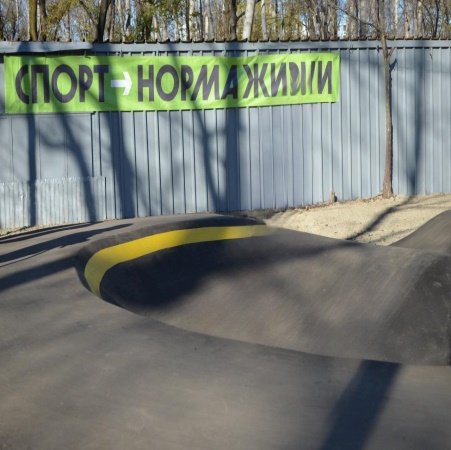 млн рублей
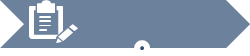 РЕАЛИЗАЦИЯ ОБЩЕСТВЕННО  ЗНАЧИМЫХ ПРОЕКТОВ
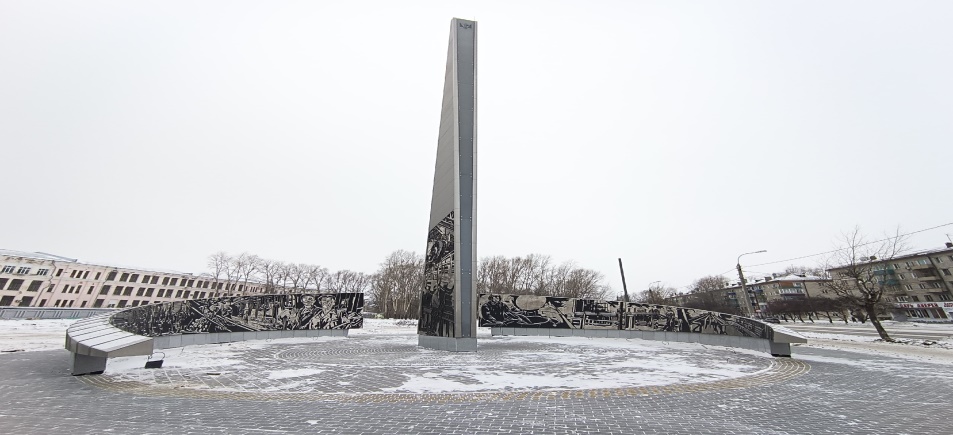 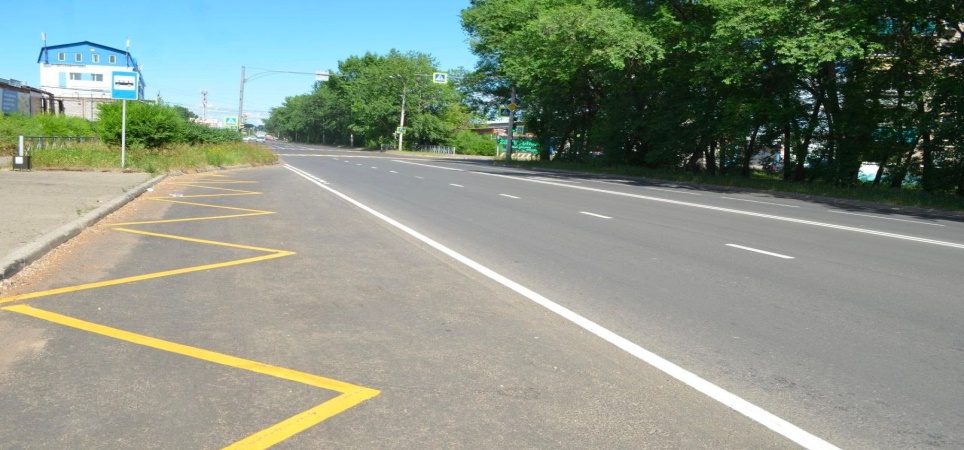 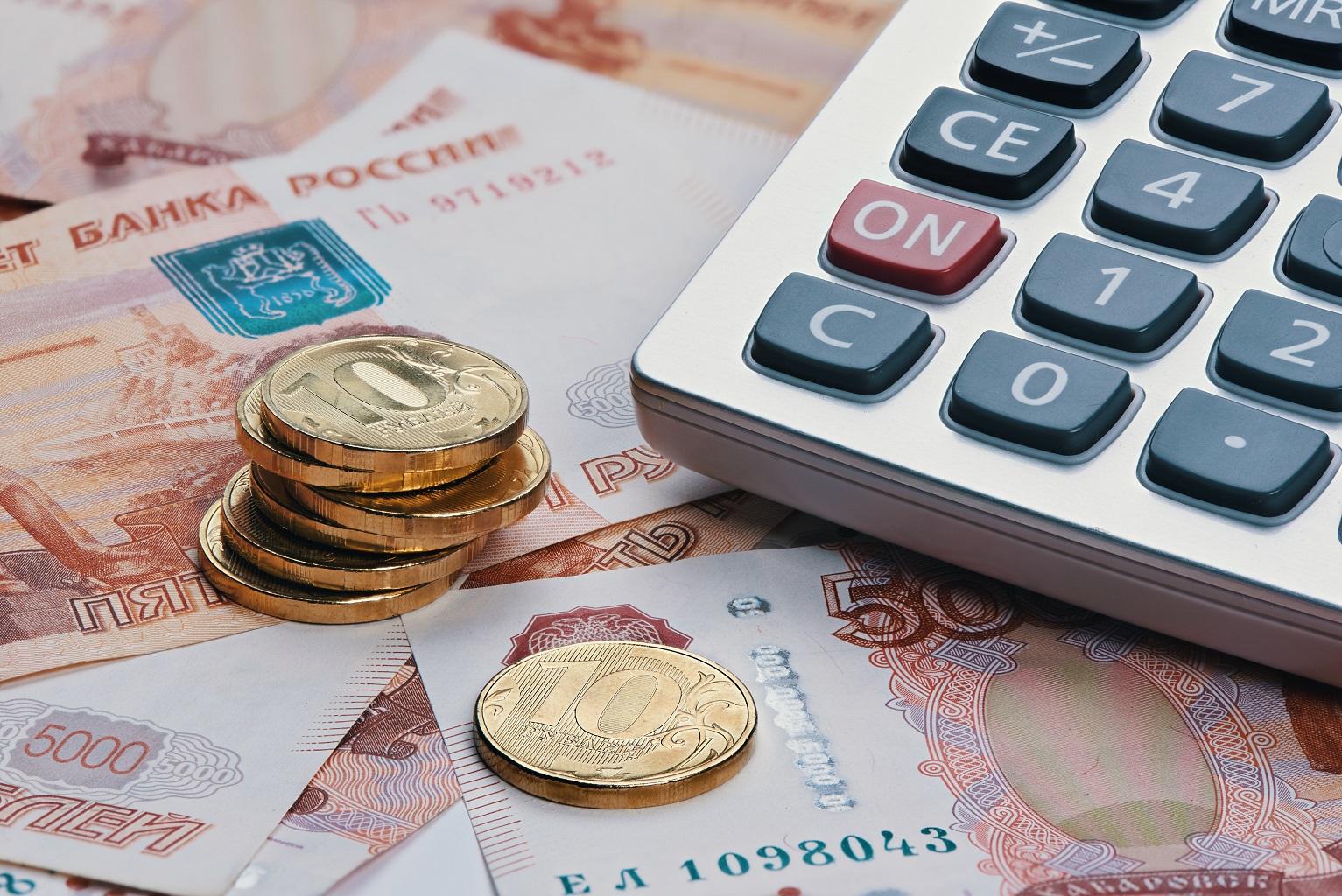 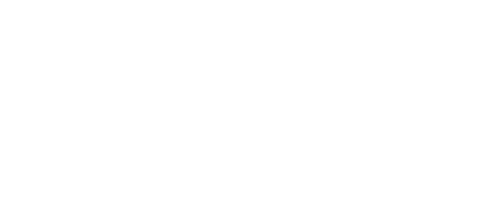 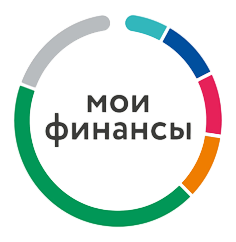 ПЯТЬ СОВЕТОВ ФИНАНСОВОЙ ГРАМОТНОСТИ
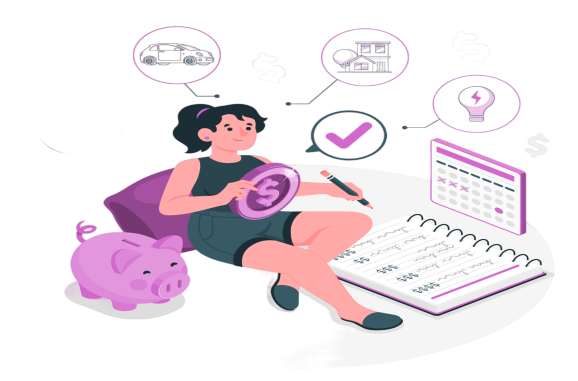 1. ПЛАНИРУЙ СВОИ ДОХОДЫ И РАСХОДЫ
Составь личный финансовый план. Это важно, что бы упорядочить свои цели, оптимизировать доходы и расходы во времени.
2. СТАРАЙСЯ ИЗБЕГАТЬ ДОЛГОВ
Перед тем как воспользоваться заёмными средствами, задай себе несколько важных вопросов:
действительно ли мне так нужна эта вещь в кредит, во сколько мне обойдётся этот кредит/займ, могу ли я себе это позволить?
3. СБЕРЕГАЙ
У каждого человека в жизни могут возникнуть непредвиденные обстоятельства -от простых житейских сложностей (сломалась машина) и до более серьёзных ситуаций (человек может лишиться работы, потерять работоспособность). Что бы быть готовым к преодолению жизненных трудностей, нужно подушка безопасности
4. СРАВНИВАЙ 
При выборе финансовой услуги сравни предложения различных финансовых учреждений, изучи условия нескольких аналогичных финансовых институтов, выбери наиболее оптимальный, соответствующий твоим ожиданиям вариант.
5. ОЦЕНИВАЙ РИСКИ
При принятии финансового решения следует всегда помнить о личностной ответственности. По отношению ко всем финансовым инструментам: чем выше доходность, тем выше риск.
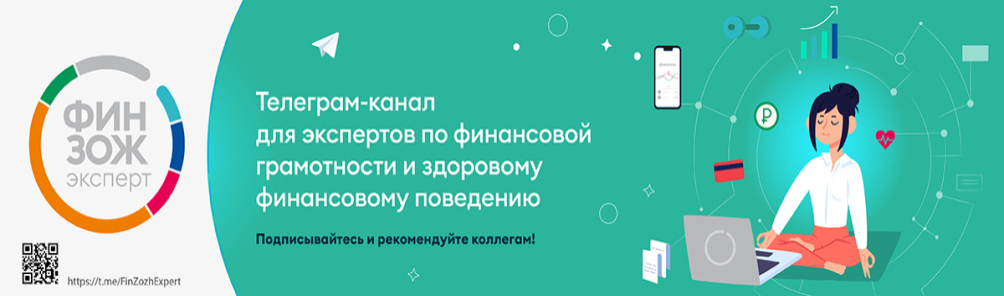 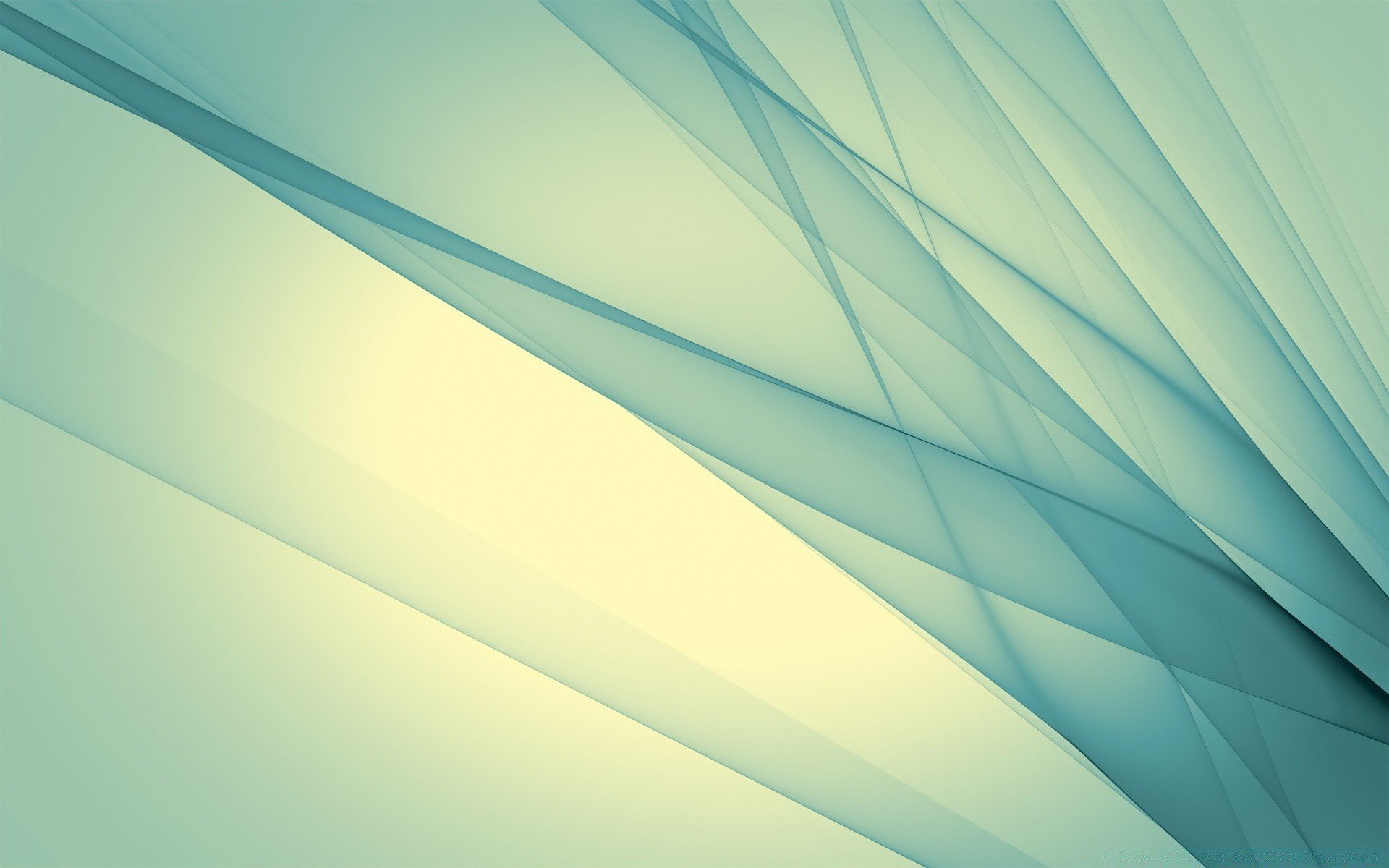 УЧАСТИЕ ФИНАНСОВОГО УПРАВЛЕНИЯ АДМИНИСТРАЦИИ ГОРОДА КОМСОМОЛЬСКА-НА-АМУРЕ В КОНКУРСАХ СФЕРЕ УПРАВЛЕНИЯ МУНИЦИПАЛЬНЫМИ ФИНАНСАМИ
КРАЕВОЙ КОНКУРС ПО ПРЕДОСТАВЛЕНИЮ БЮДЖЕТА ДЛЯ ГРАЖДАН В 2023 ГОДУ
УЧАСТНИК  
ВСЕРОССИЙСКОГО КОНКУРСА ПРОЕКТОВ ПО ПРЕДОСТАВЛЕНИЮ БЮДЖЕТА ДЛЯ ГРАЖДАН В 2023 ГОДУ
ПОБЕДИТЕЛЬ  
В НОМИНАЦИИ «СОВРЕМЕННЫЕ ФОРМЫ ПРЕДОСТАВЛЕНИЯ ПРОЕКТА МЕСТНОГО БЮДЖЕТА ДЛЯ ГРАЖДАН»
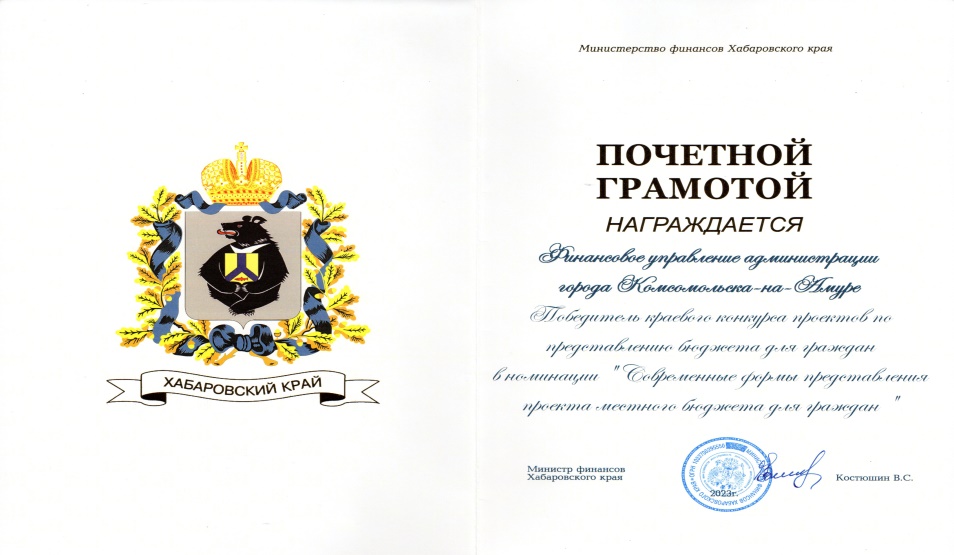 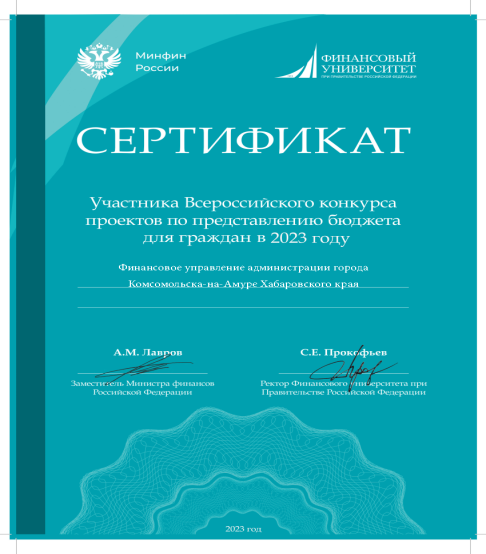 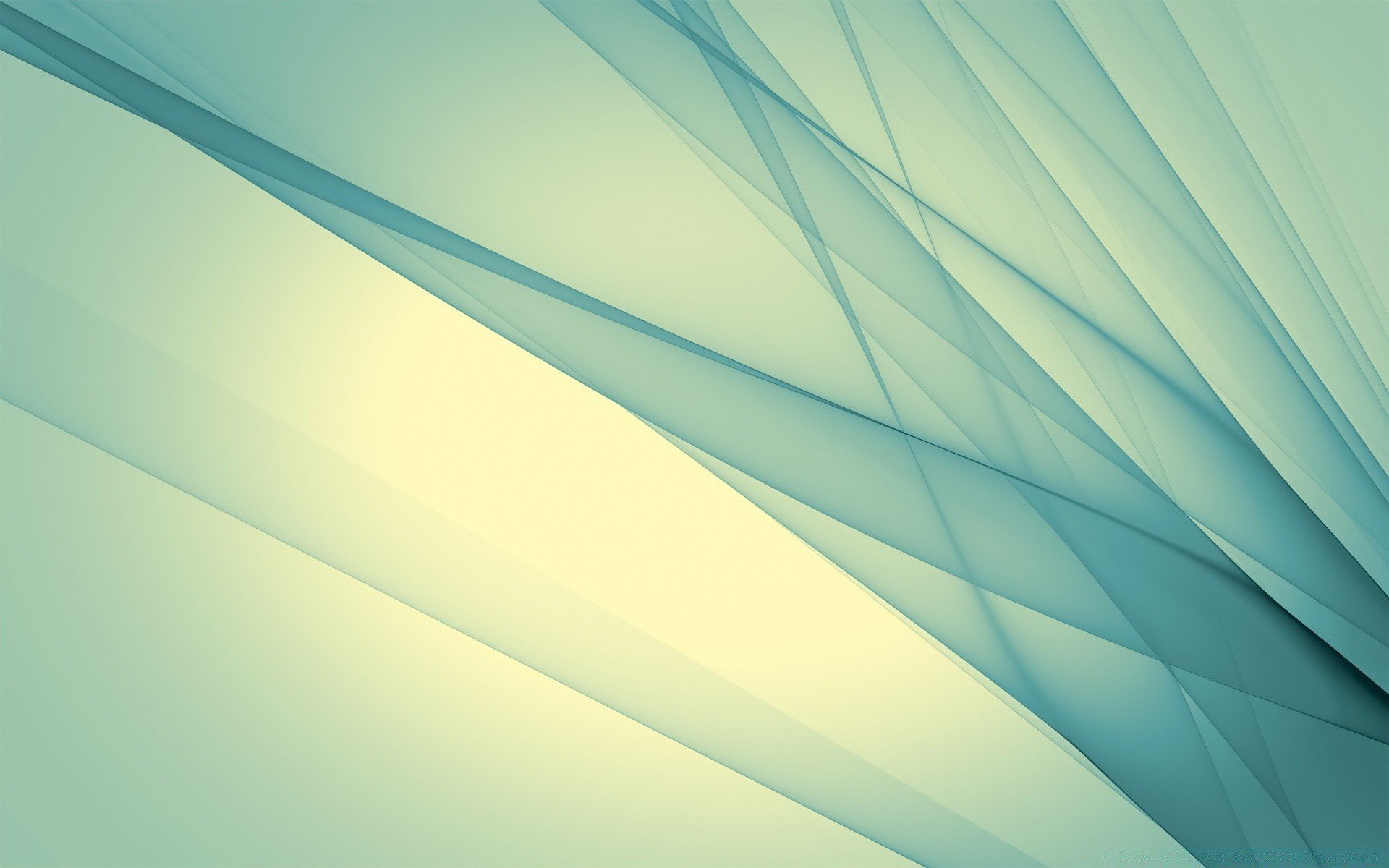 ОБЩЕСТВЕННЫЙ СОВЕТ ПРИ АДМИНИСТРАЦИИ ГОРОДА КОМСОМОЛЬСКА –НА-АМУРЕ
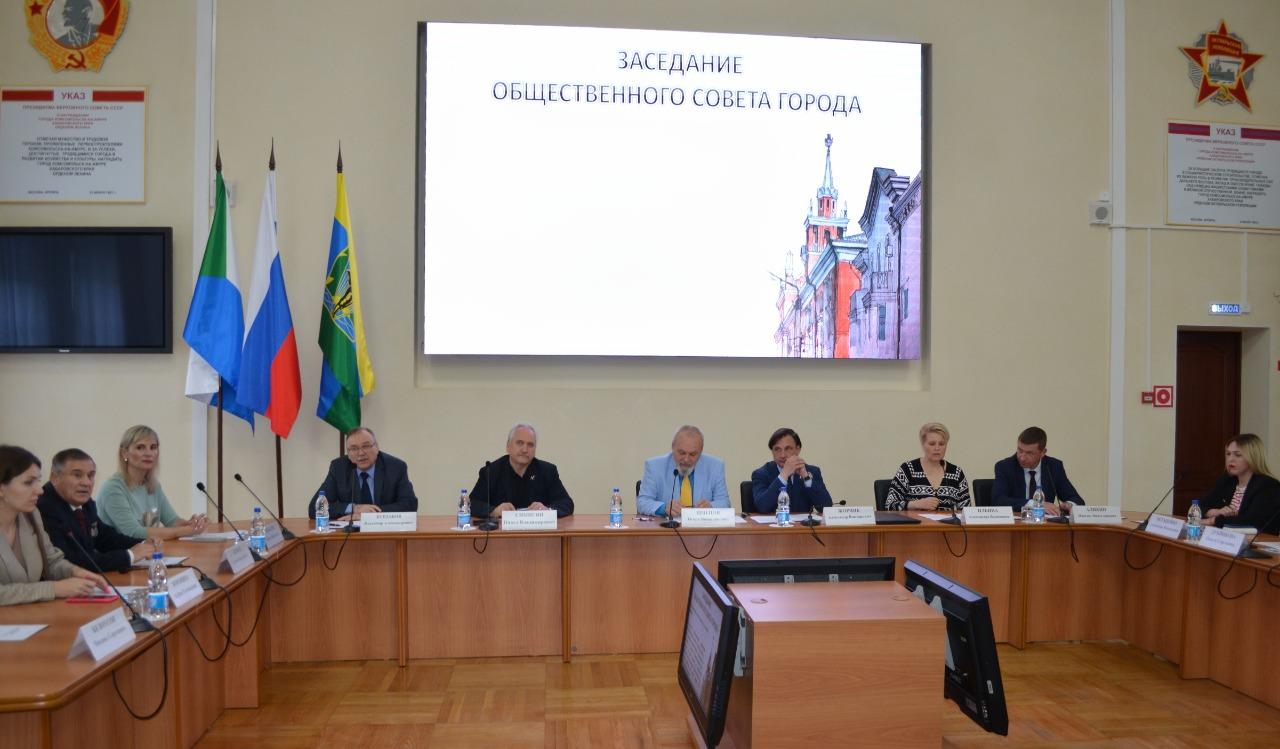 Общественный совет города Комсомольска-на-Амуре обеспечивает взаимодействие граждан с органами власти на территории города Комсомольска-на-Амуре.
Члены общественного совета работают с администрацией города Комсомольска-на-Амуре, Комсомольской –на-Амуре городской Думой по вопросам относящимся к полномочиям городского округа. Активно участвуют в встречах с руководителями предприятий, организаций и учреждений города Комсомольска-на-Амуре,  населением, приёмах граждан, принимают  участие в заседаниях коллегии при главе города Комсомольска-на-Амуре, заседаниях Комсомольской-на-Амуре городской Думы.
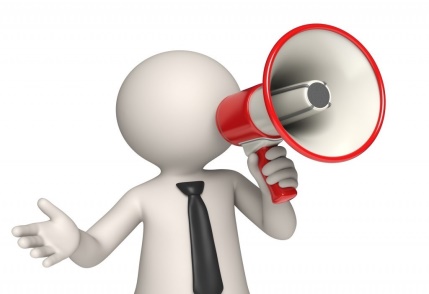 ПУБЛИЧНЫЕ СЛУШАНИЯ 
ПО ПРОЕКТУ МЕСТНОГО БЮДЖЕТА НА 2024 ГОД И 
НА ПЛАНОВЫЙ ПЕРИОД 2025 И 2026 ГОДОВ
В соответствии с  постановлением главы города Комсомольска-на-Амуре от 24 октября 2023 года № 151 «О назначении публичных слушаний по проекту решения Комсомольской-на-Амуре городской Думы «О бюджете города Комсомольска-на-Амуре на 2024 год и на плановый период 2025 и 2026 годов», с 27 октября 2023 года по 10 ноября 2023 года проводились публичные слушания по проекту решения Комсомольской-на-Амуре городской Думы «О местном бюджете на 2024 год и на плановый период 2025 и 2026 годов».
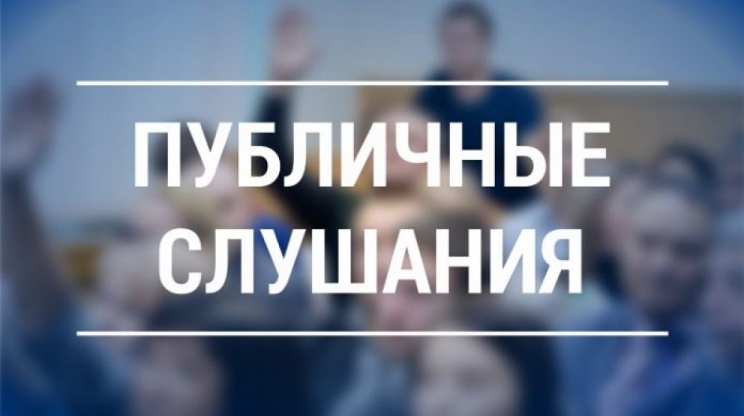 В соответствии с решением Комсомольской-на-Амуре городской Думы от 6 ноября 2019 года № 114 «Об утверждении порядка организации и проведения публичных слушаний, общественных обсуждений на территории города Комсомольска-на-Амуре», в течение 15 дней со дня опубликования проекта решения Комсомольской-на-Амуре городской Думы «О бюджете города Комсомольск-на-Амуре на 2024 год и на плановый период 2025 и 2026 годов» в газете «Дальневосточный Комсомольск», от населения принимались предложения и замечания по двум заранее  утвержденным формам:
           в письменном виде – в Финансовом управлении администрации города Комсомольска-на-Амуре  Хабаровского края (ул. Кирова, д. 41), 6 этаж, кабинет № 2, с 9:00 до 18:00;
           в электронном формате – по адресу: gorfo1@yandex.ru.
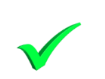 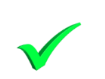 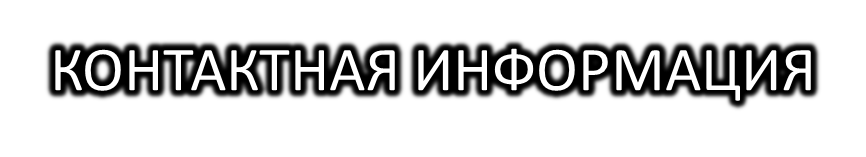 Благодарим за внимание!